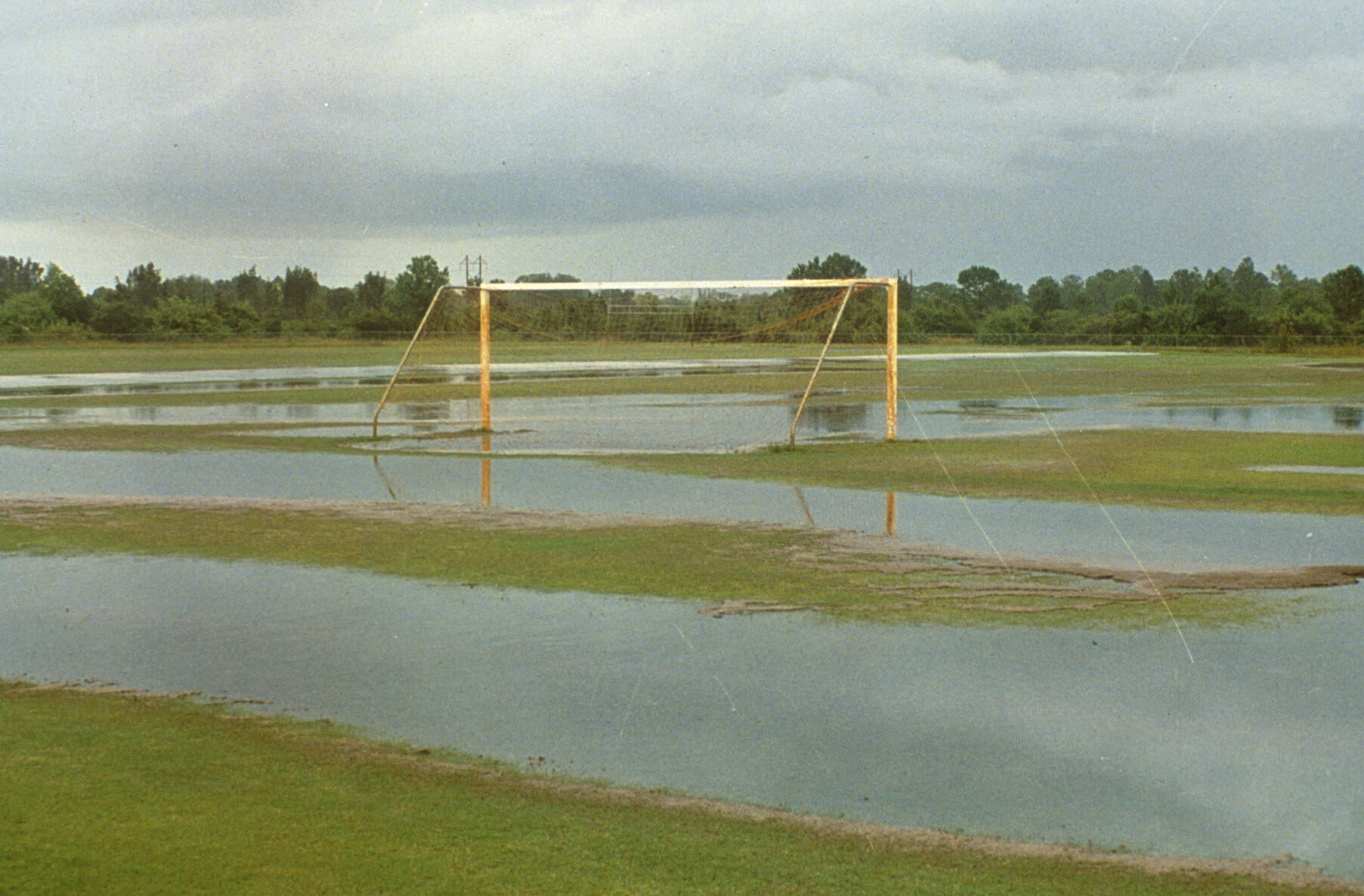 Maintaining Soccer and Softball Fields
Todd Hurt
Training Coordinator
GA Center for Urban Agriculture
Slides Courtesy of:
Gil Landry, Ph.D.
Clint Waltz, Ph.D.
Extension Turfgrass Specialists
UGA - Griffin
Athletic Field Management
Proper Design v/s Maintenance
Establishment & Fertilization
Aeration 
Misc Problems
New Turf Products 2006
Proper Design
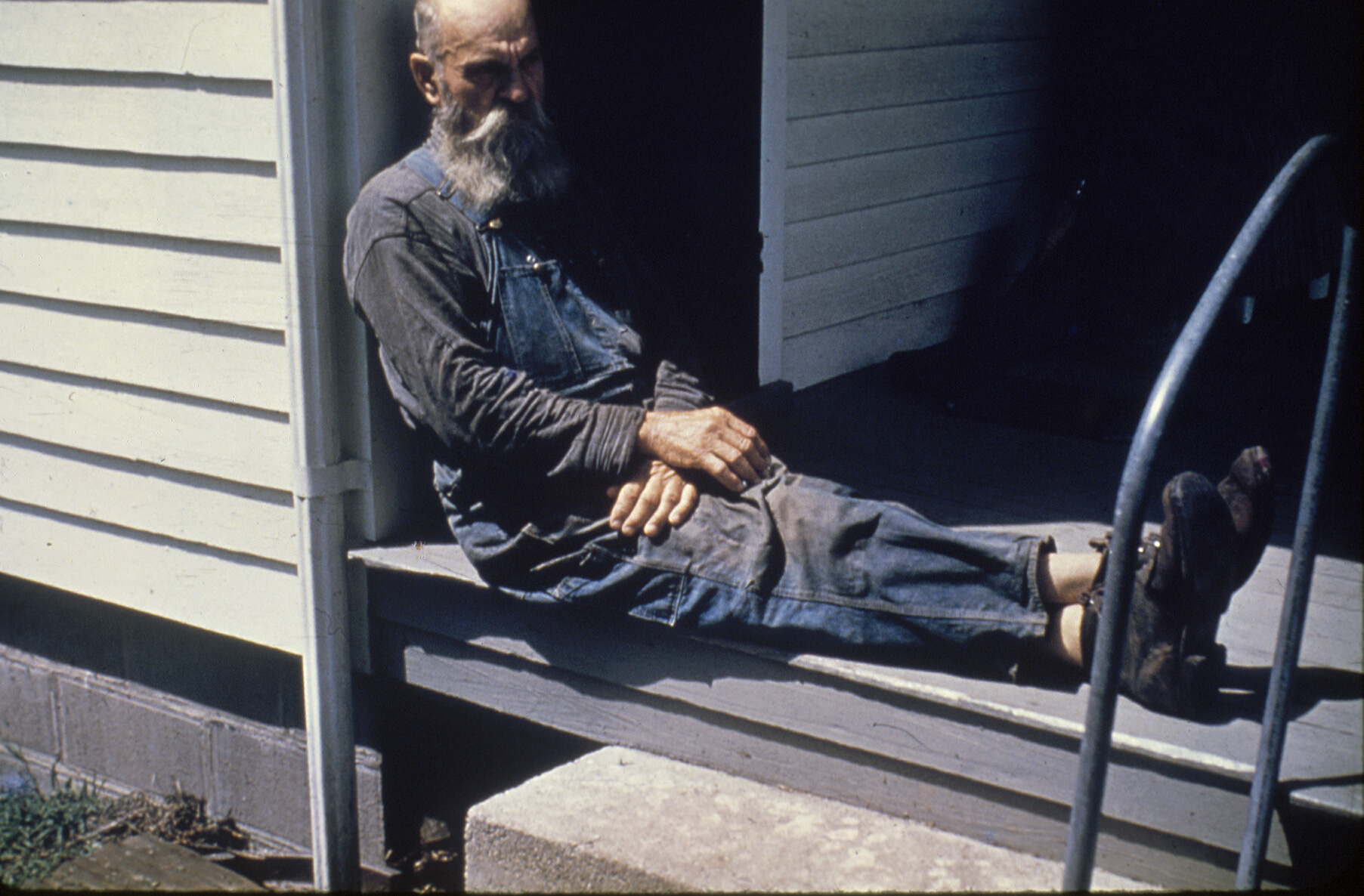 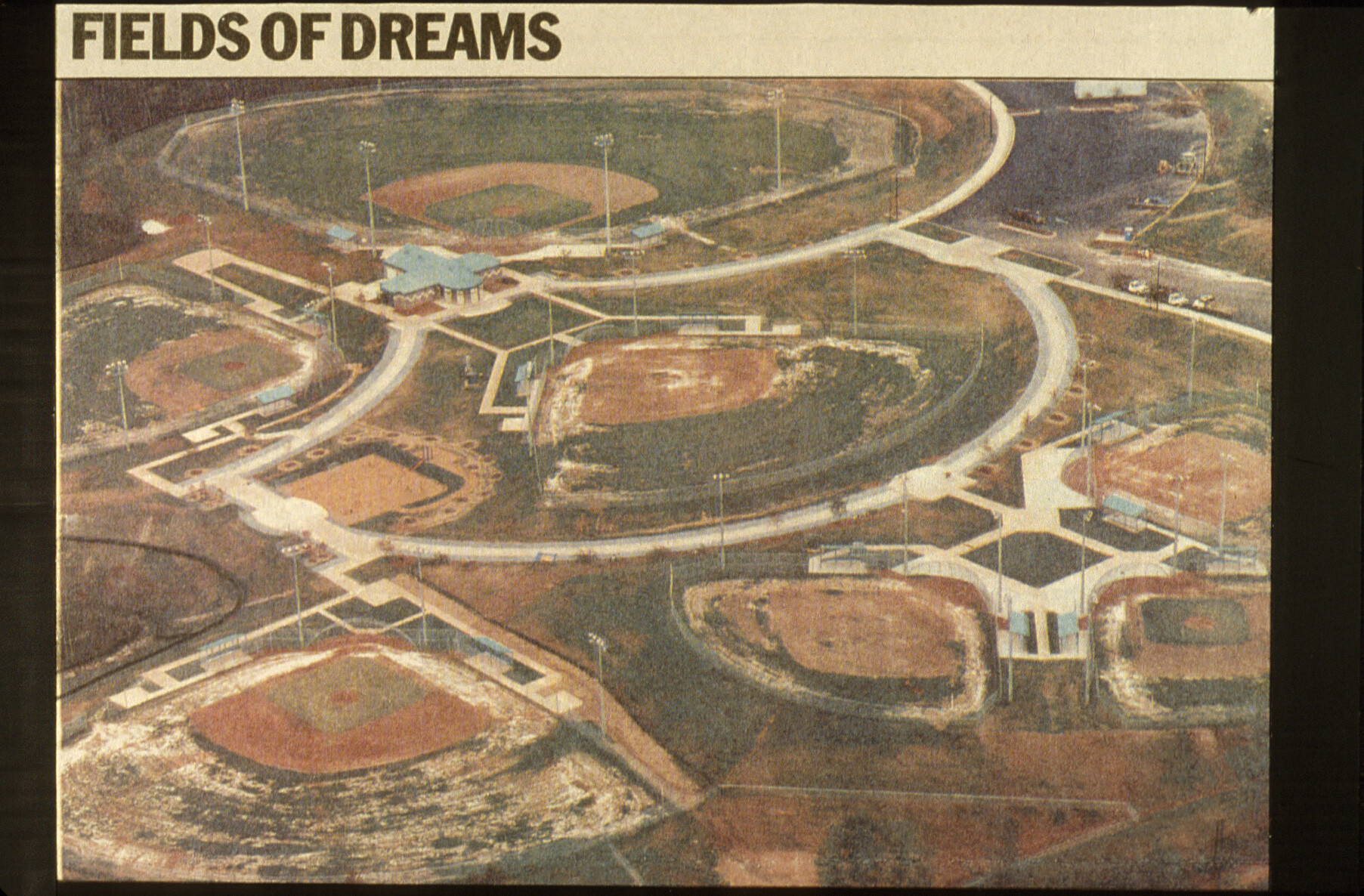 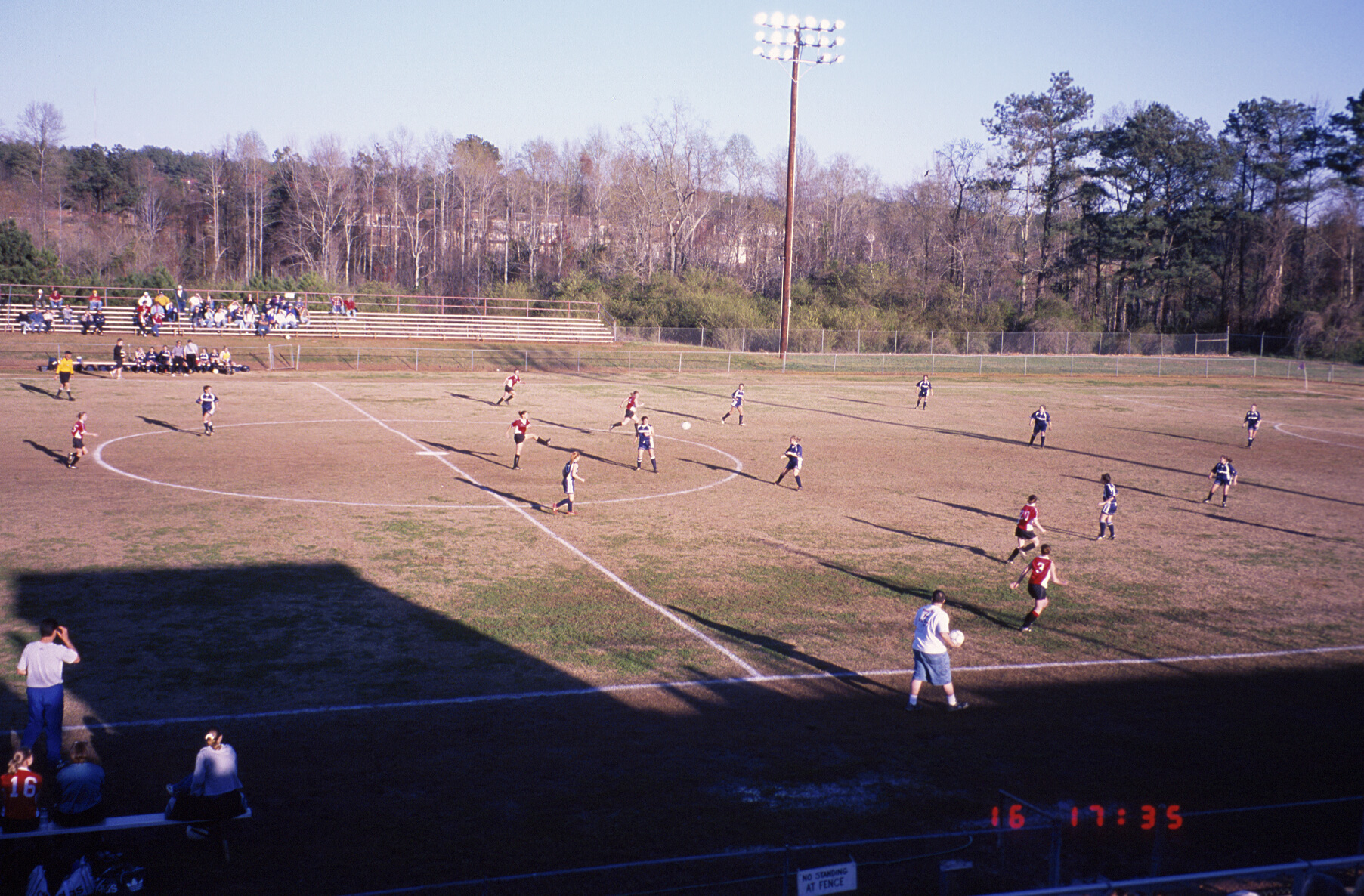 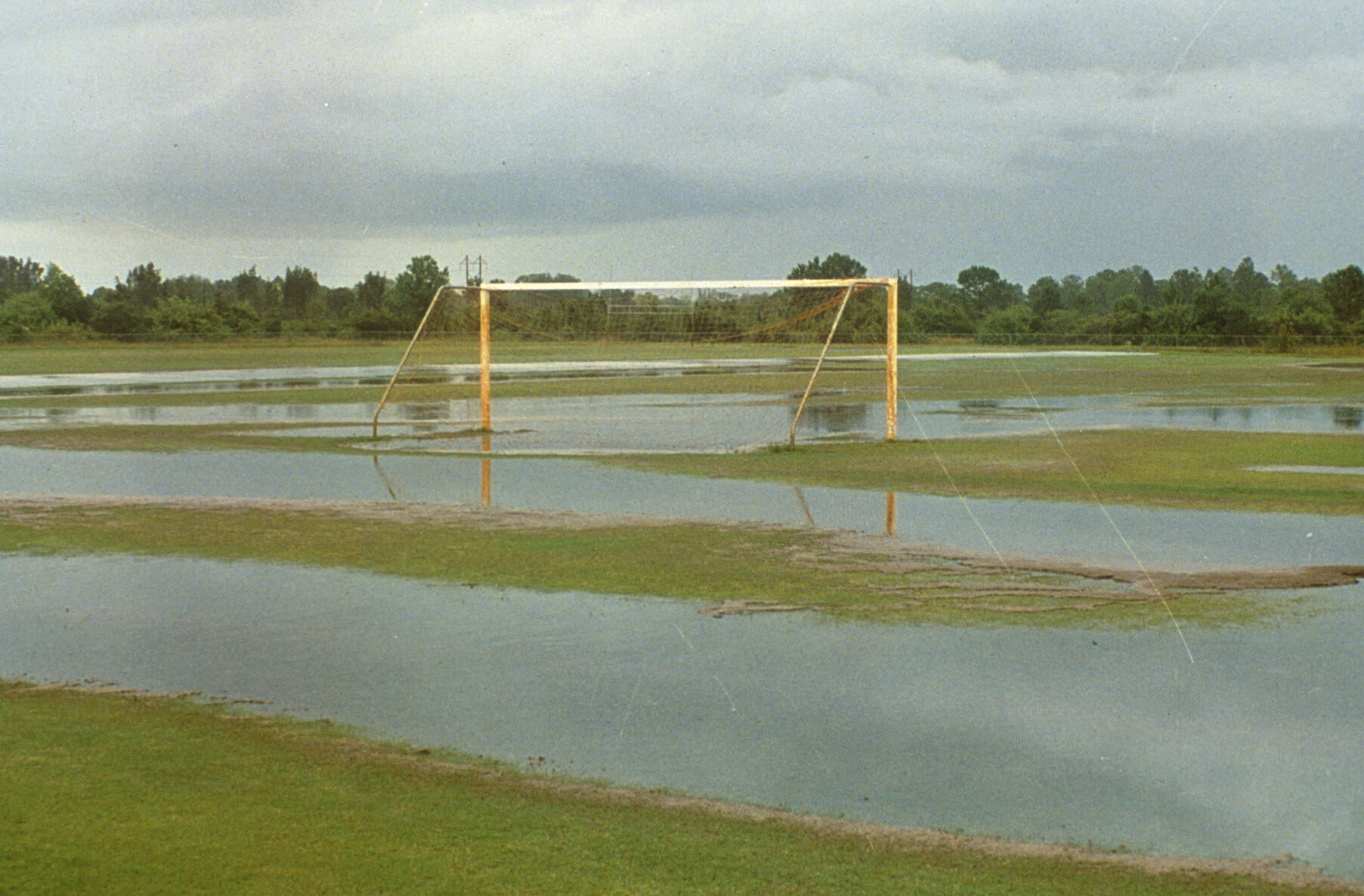 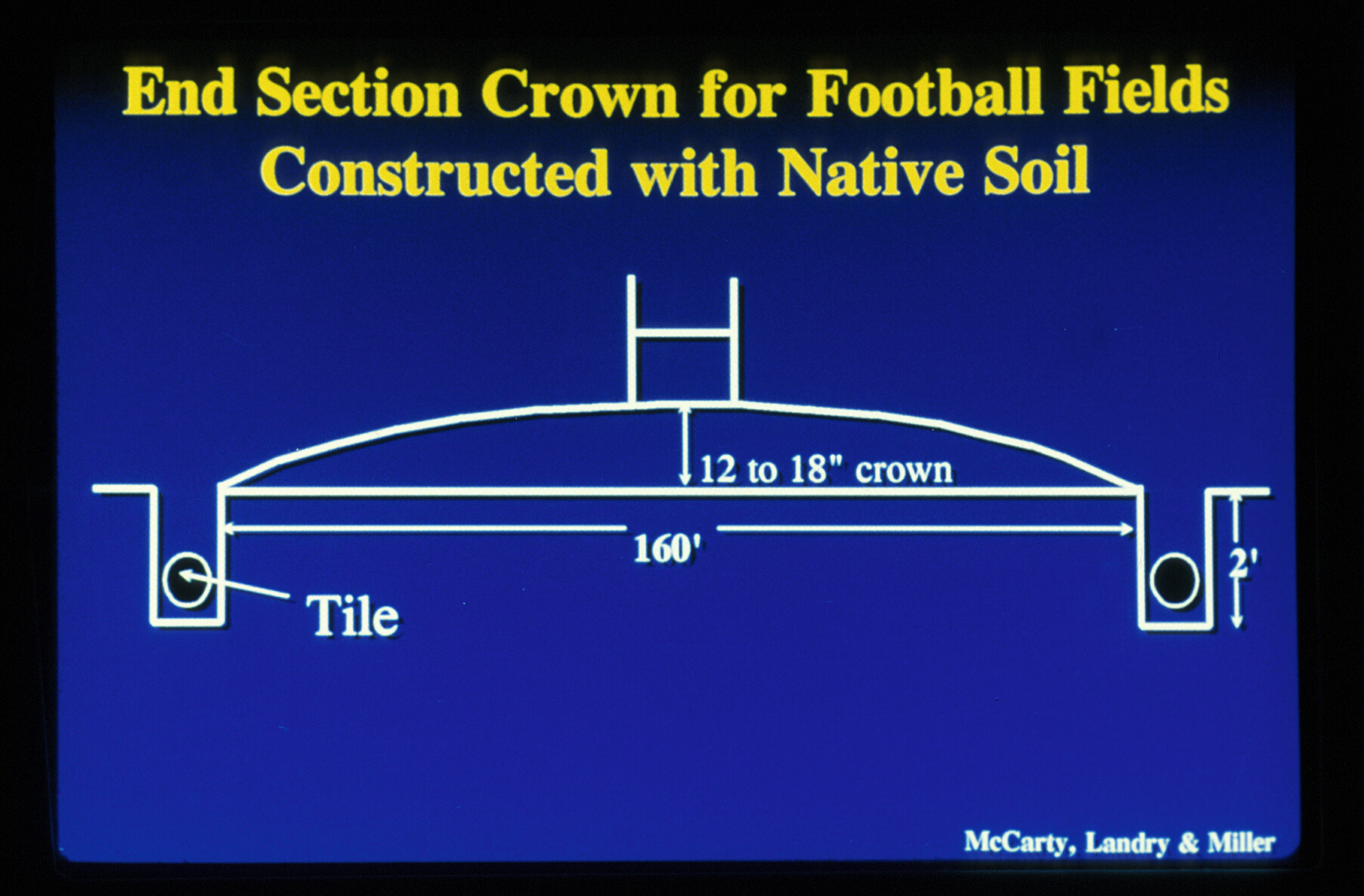 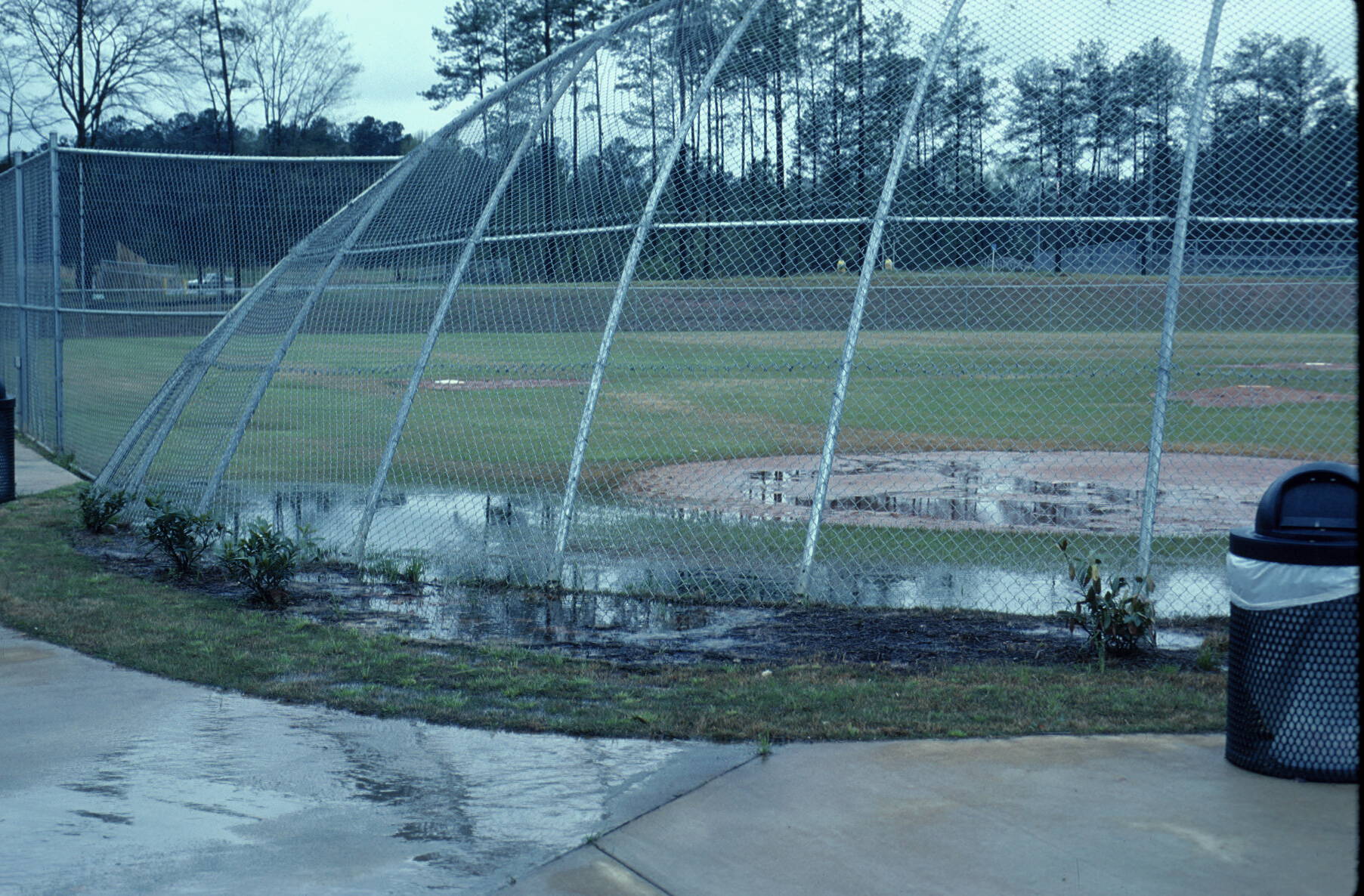 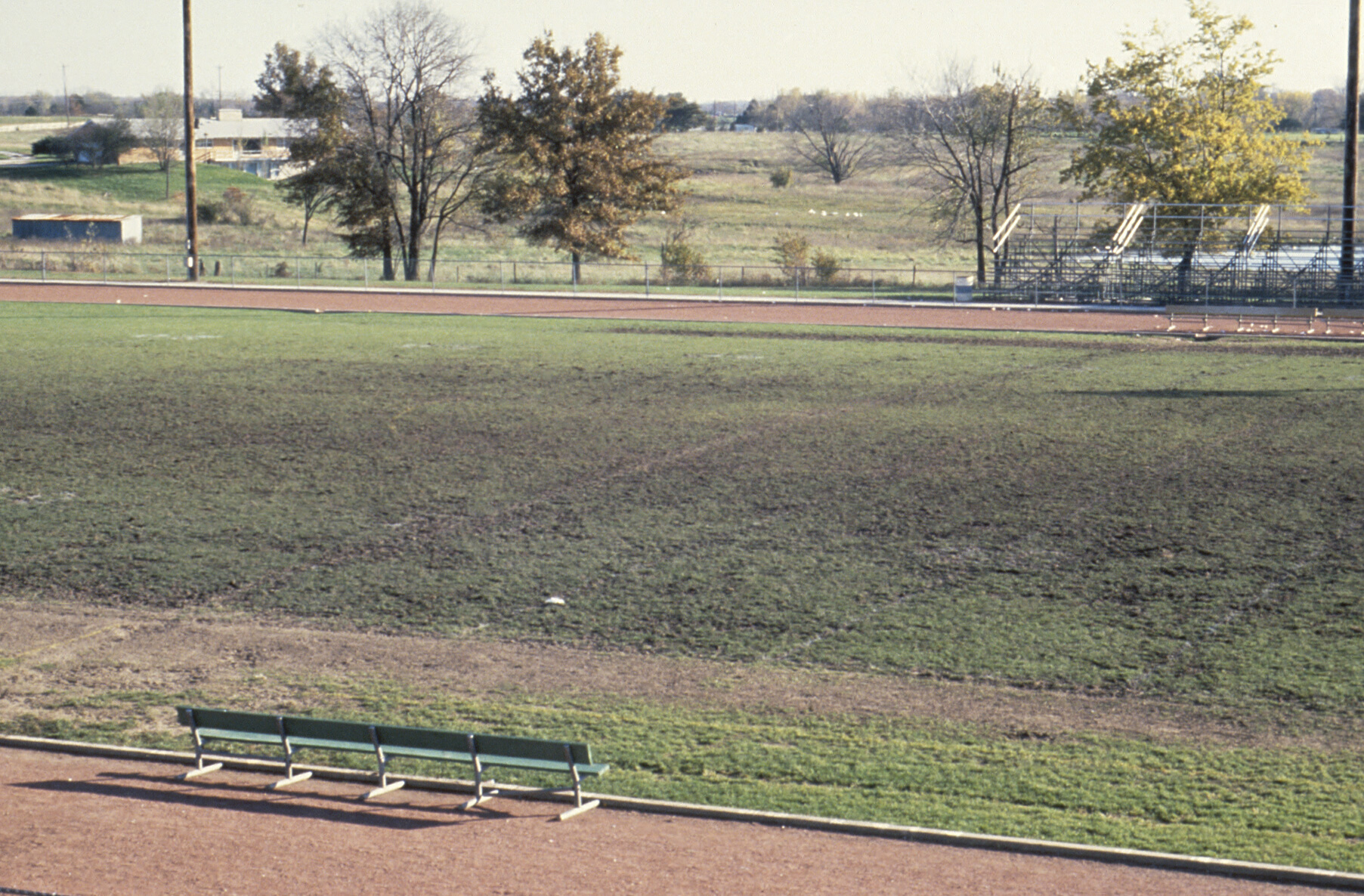 Establishment
Designing, Constructing, & Maintaining Bermudagrass Sports Fields
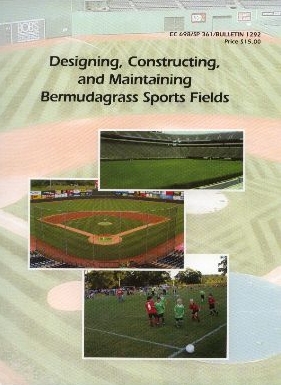 For Sale Publication 
Ag. Business OfficeRoom 215, Conner HallAthens, GA   30602(706) 542-8999 or 8575www.caes.uga.edu/publications/for_sale.html
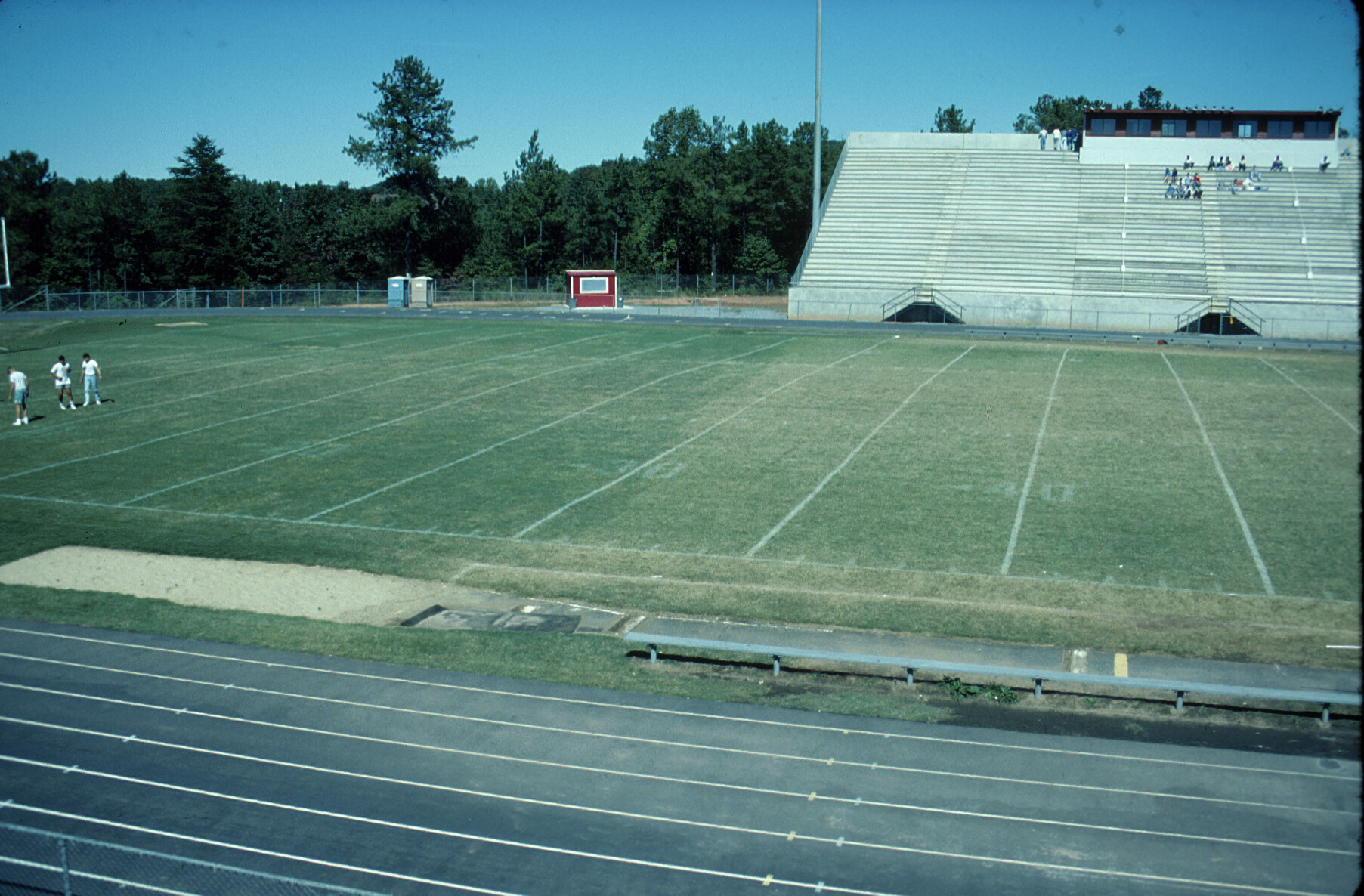 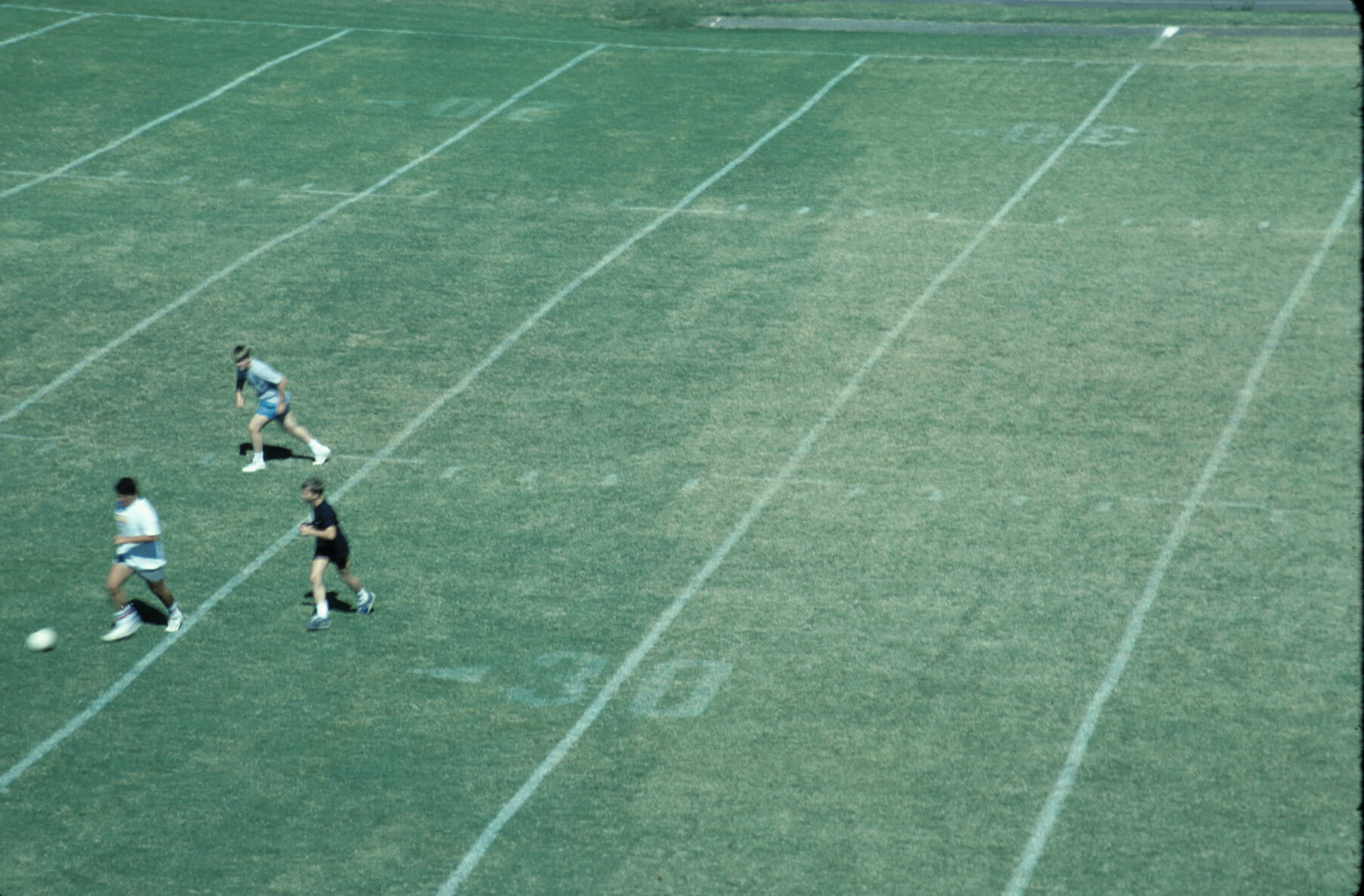 Bermudagrass Cultivars
Vegetative
 ‘Tifway’ / 419,  ‘TifSport’ & ‘Tifton 10’
 Shade – ‘Celebration’
 Certified grass
 encourage the consumer
 Putting green cultivars
 ‘Tifdwarf’, ‘TifEagle’, ‘Mini Verde’
Bermudagrass Cultivars
Seeded
 ‘Princess 77’,  ‘Riviera’, ‘Sahara’
 Availability
 Seeding rate – 1 lb / 1000 ft2
 Cost
 $30 / lb for 1000 ft2
 $75 / pallet for 500 ft2 pallet = $150 / 1000 ft2
Turfgrass Cultivars
New or Old
 Supply
 Find local grower
 costs – drop charges, fuel 	sur-charge
 www.GeorgiaTurf.com
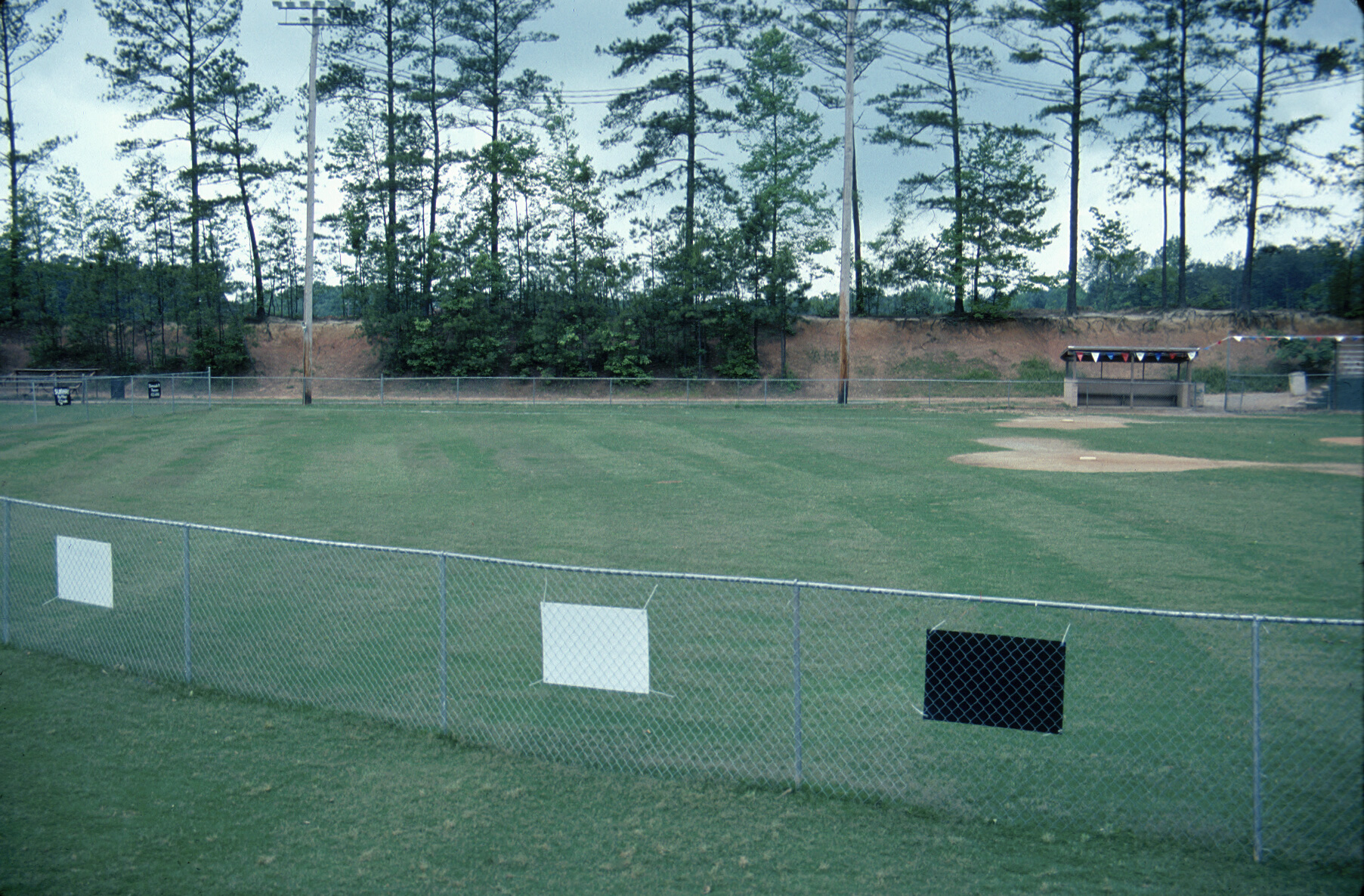 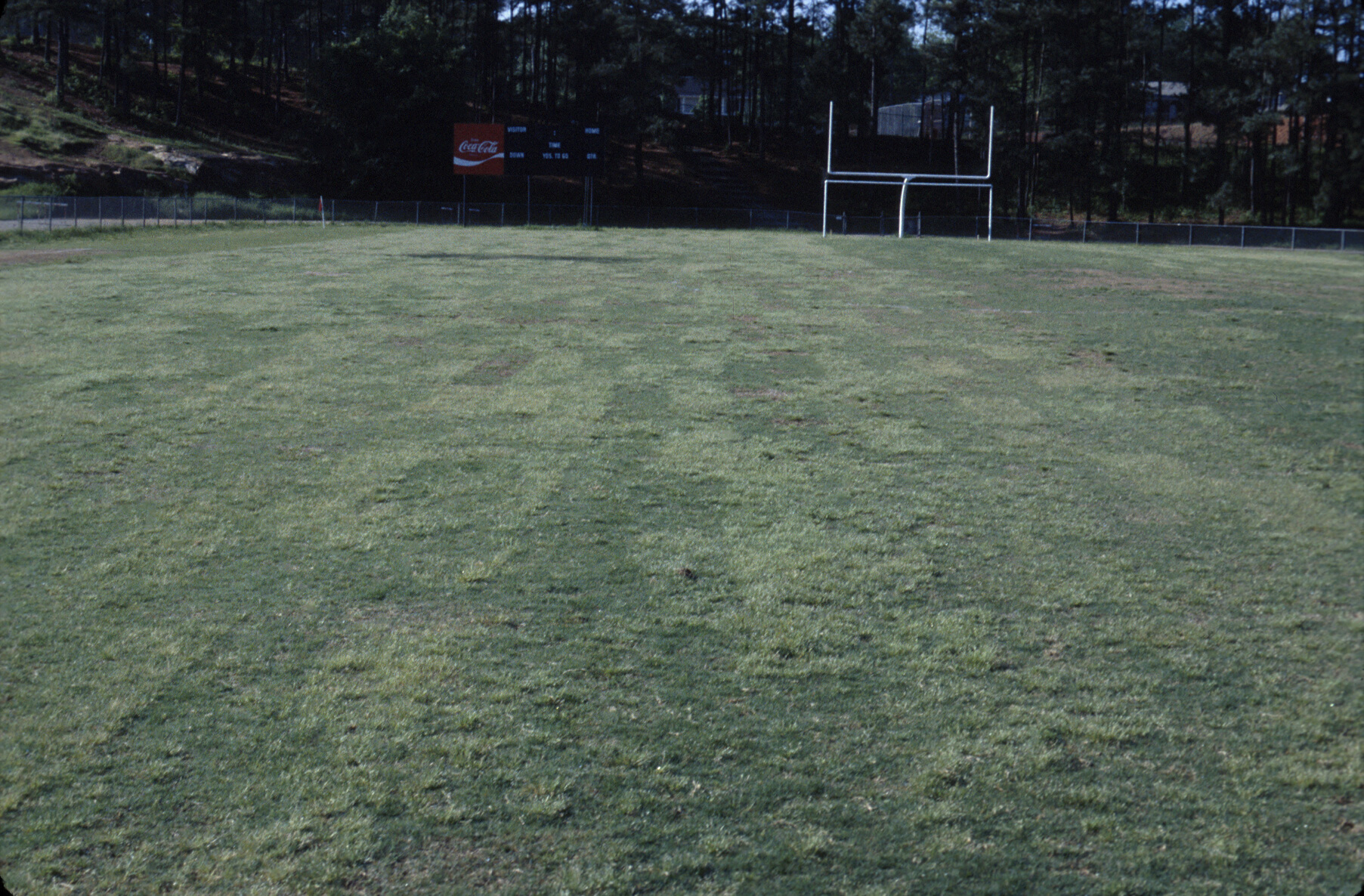 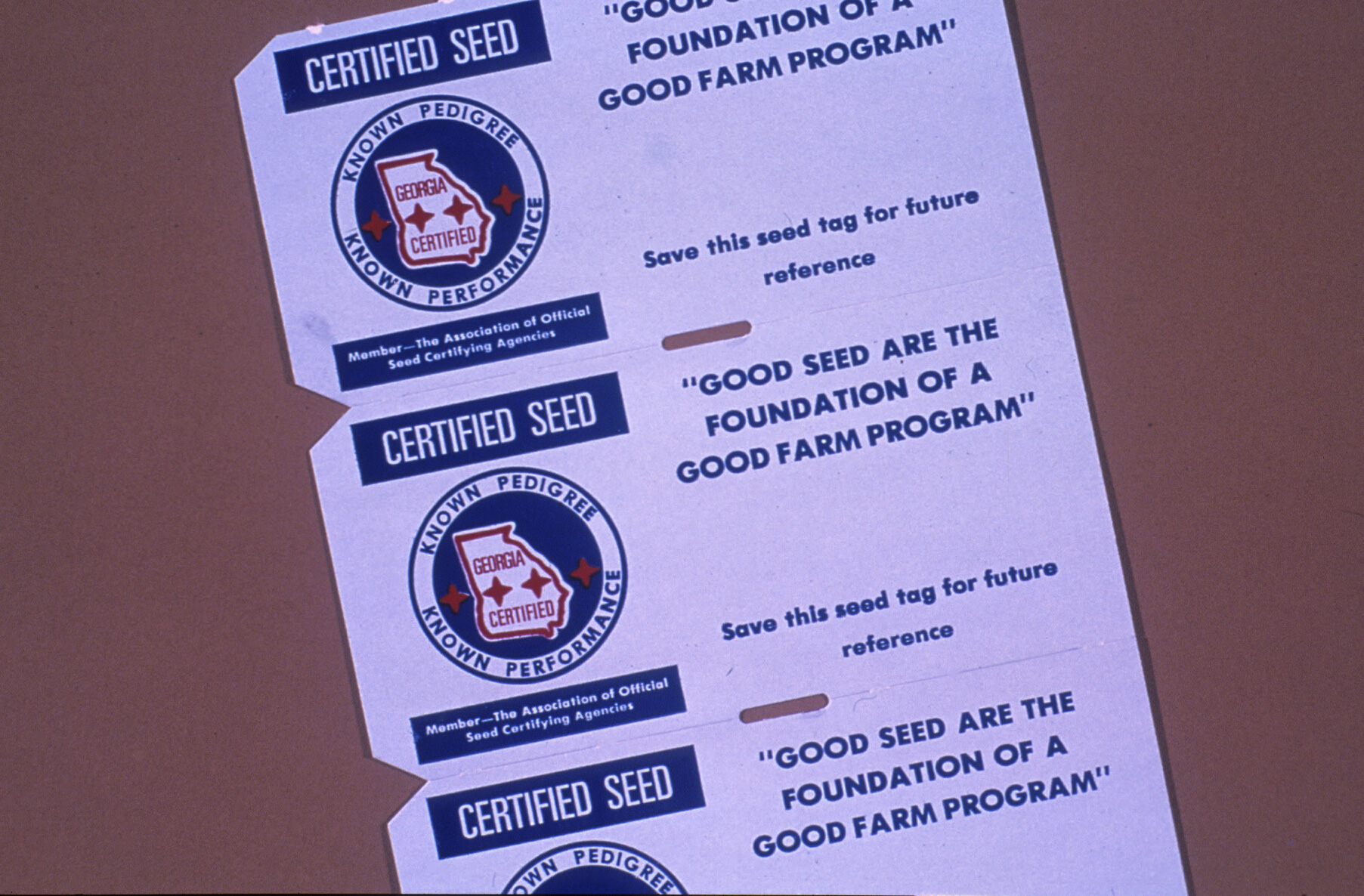 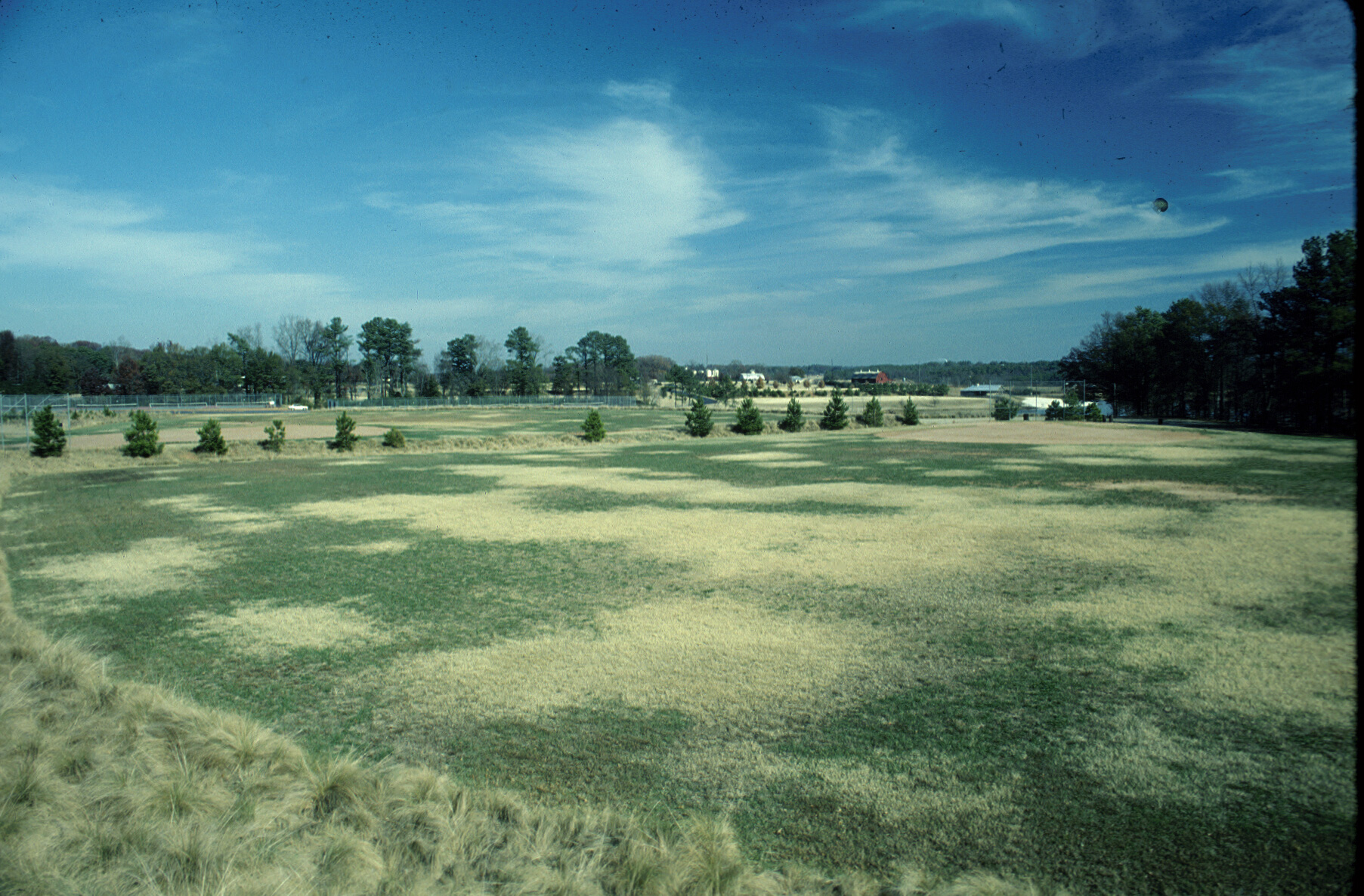 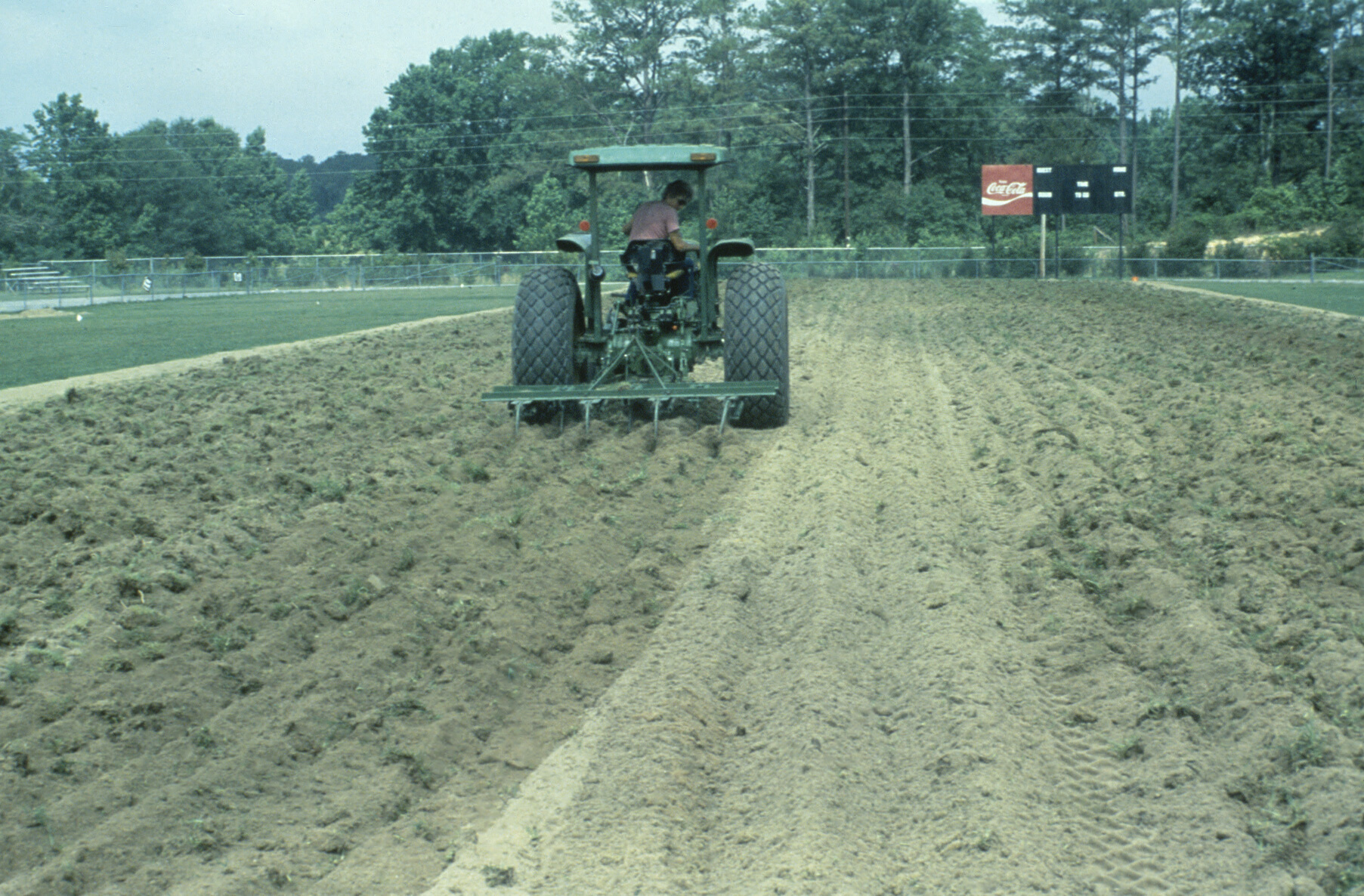 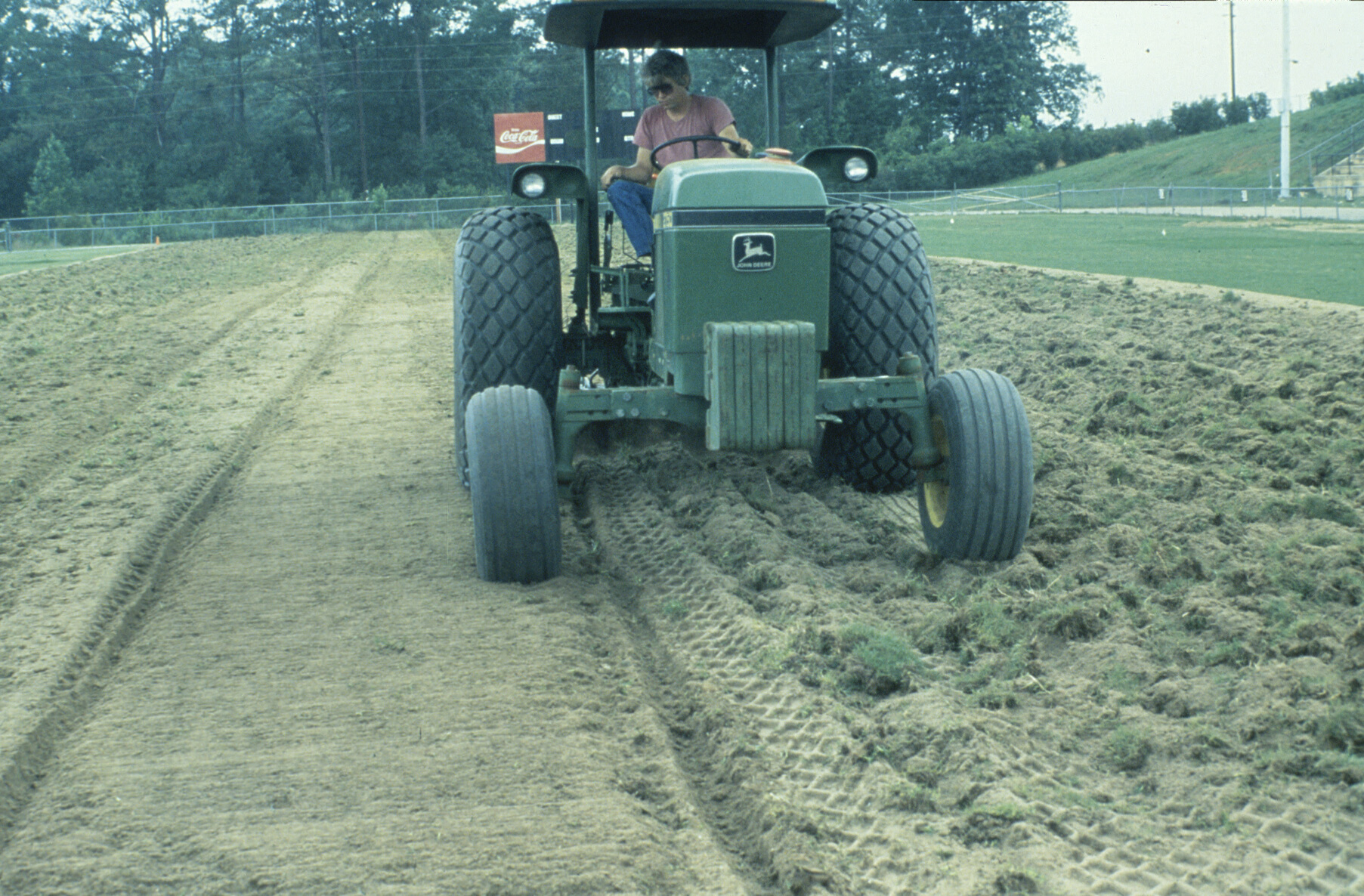 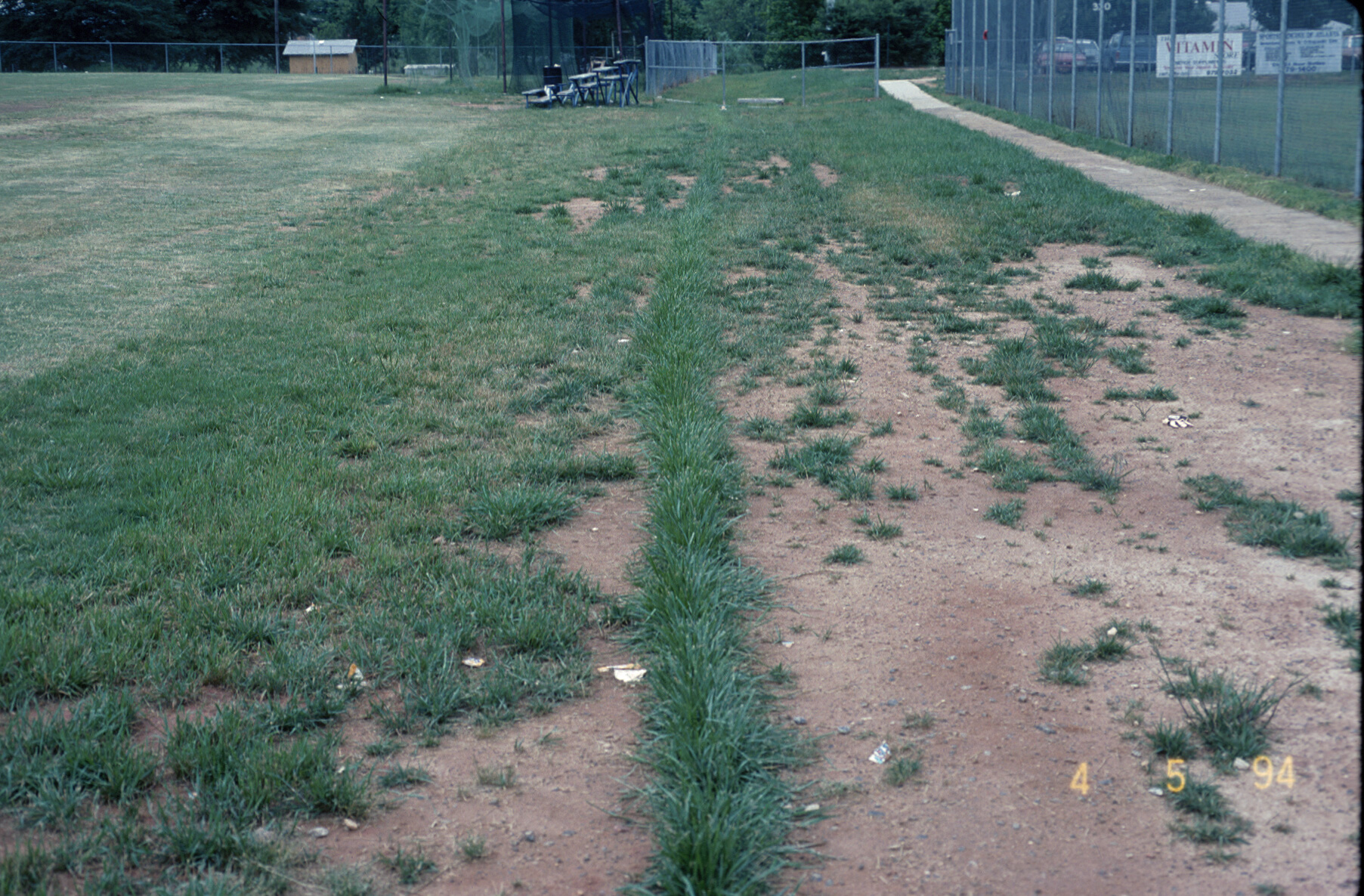 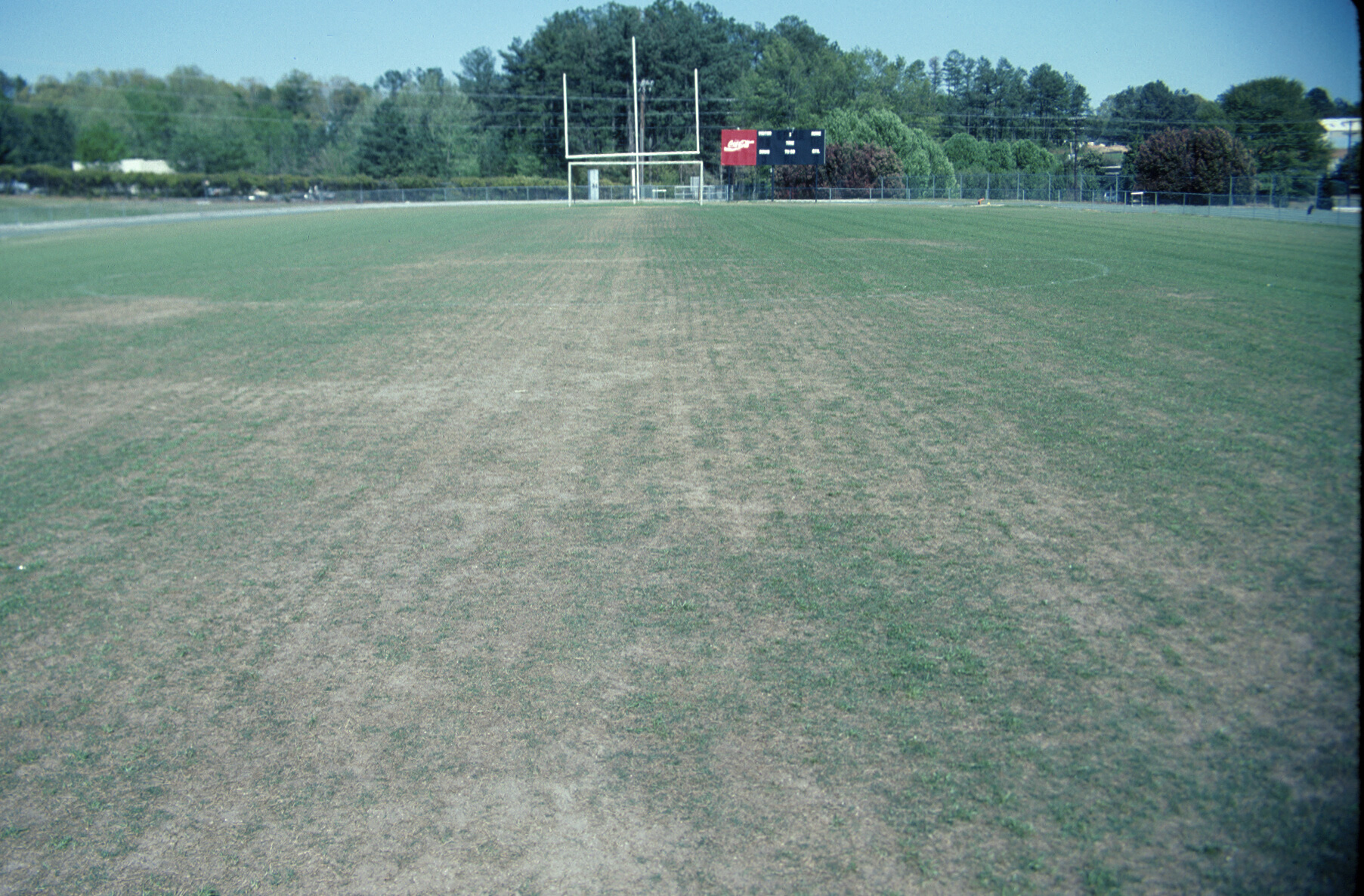 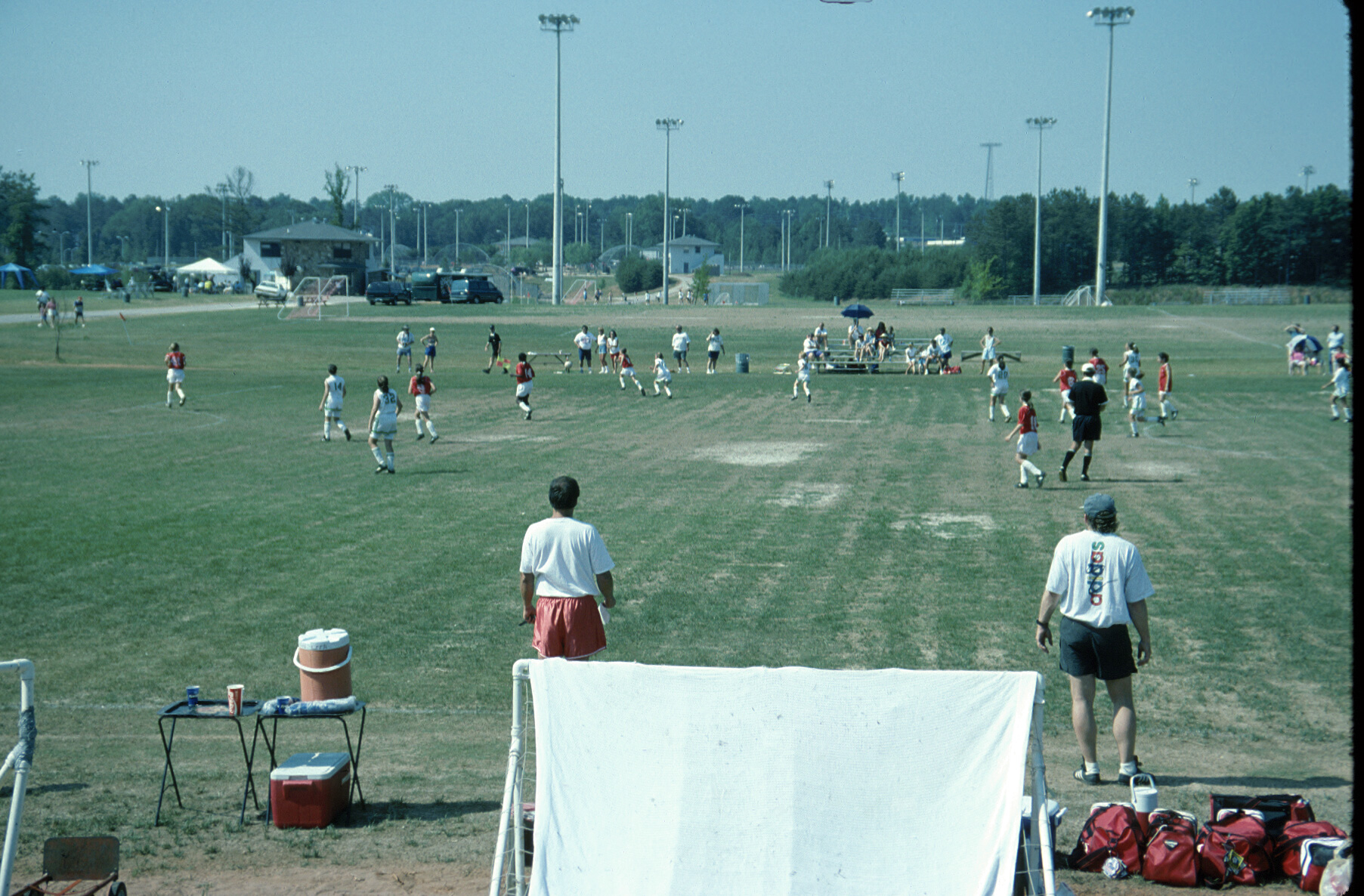 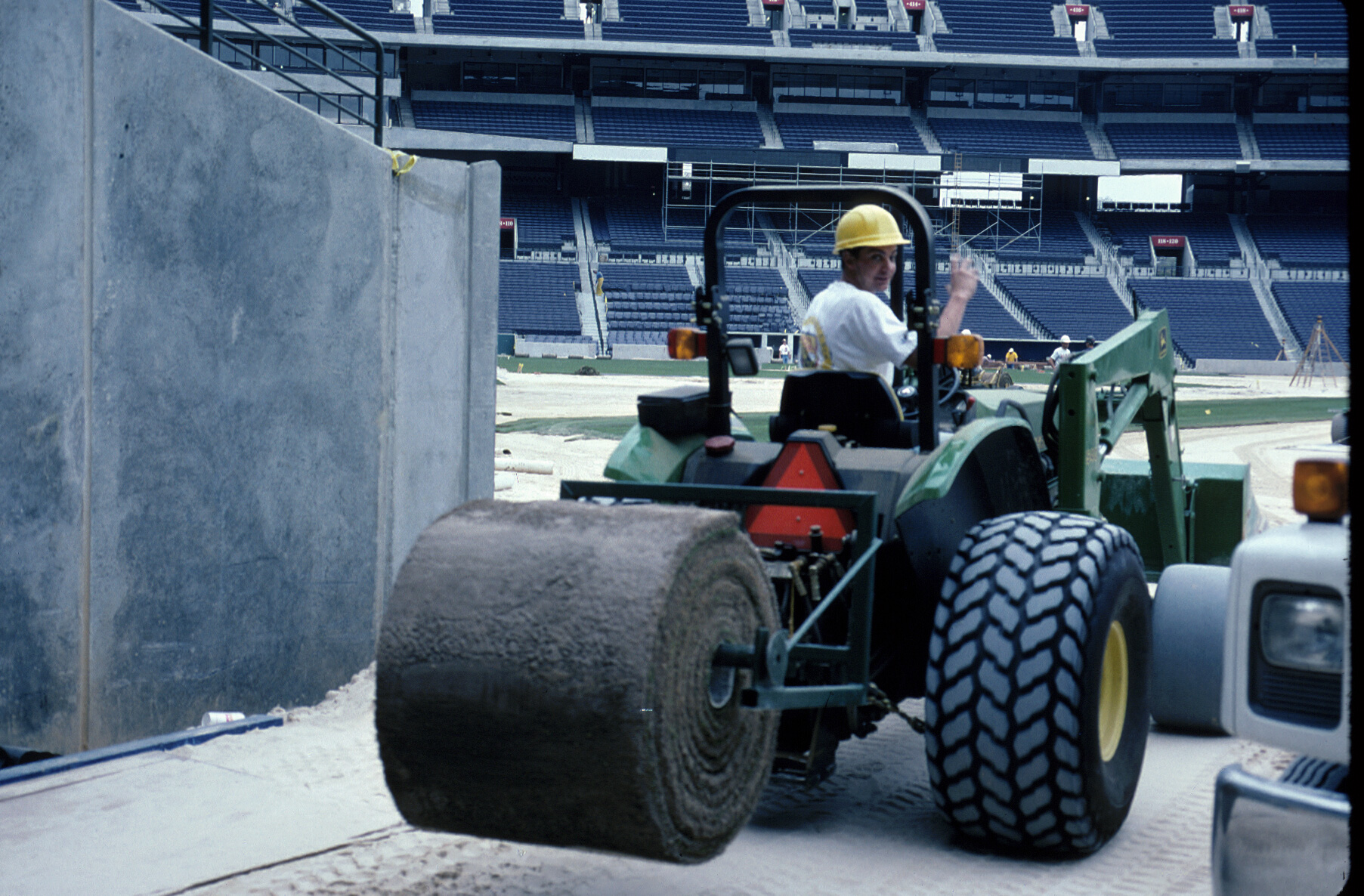 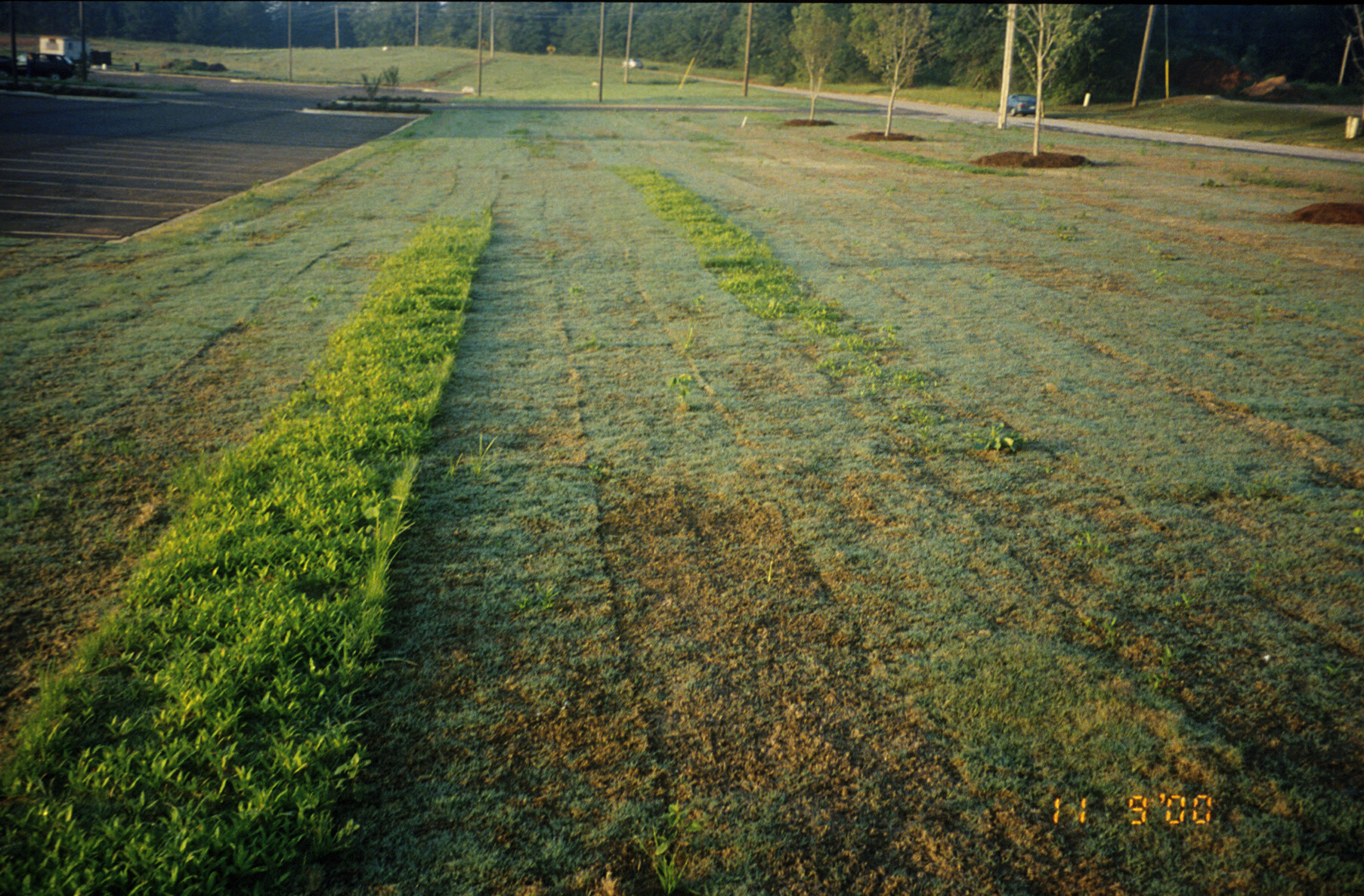 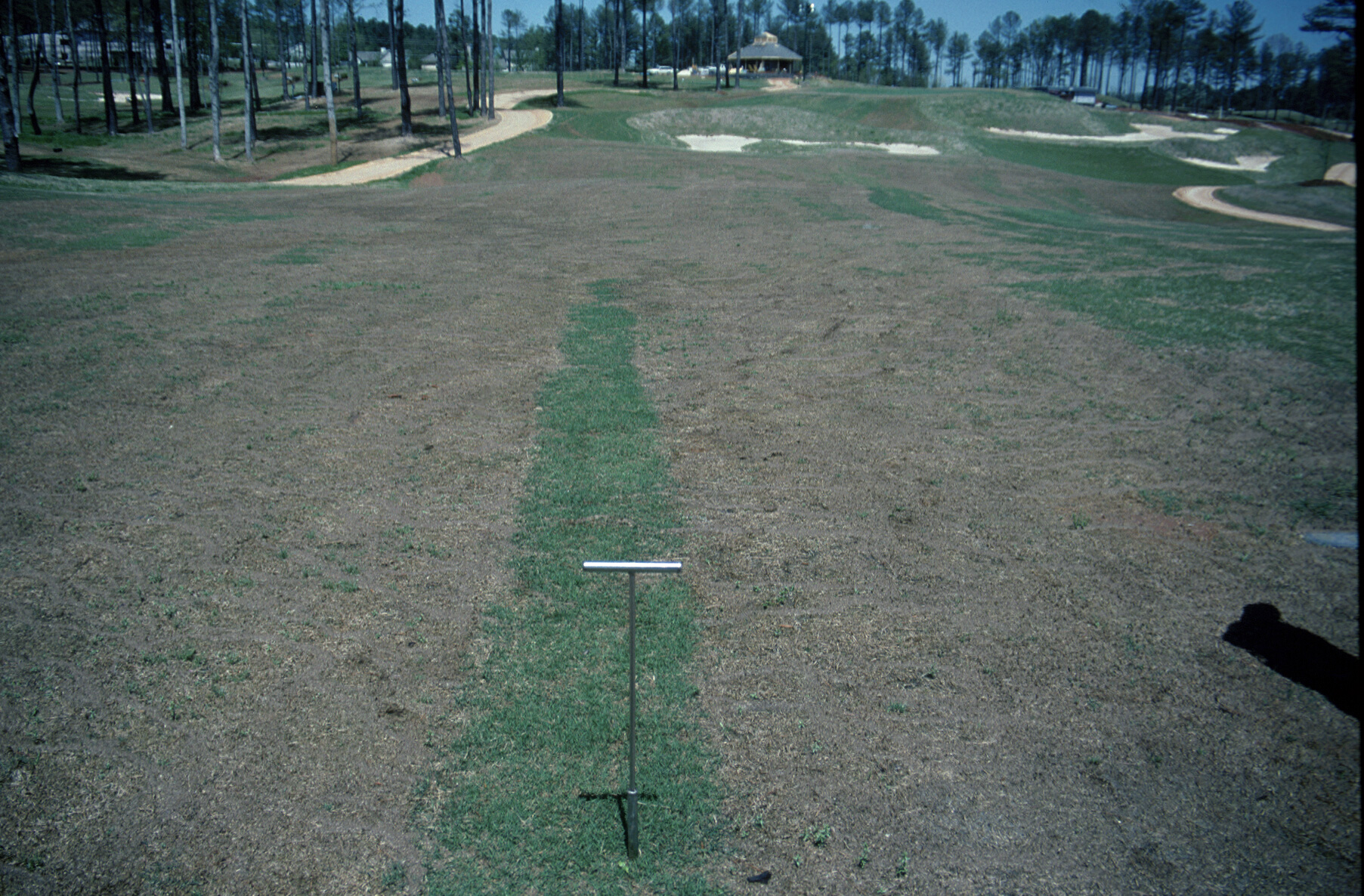 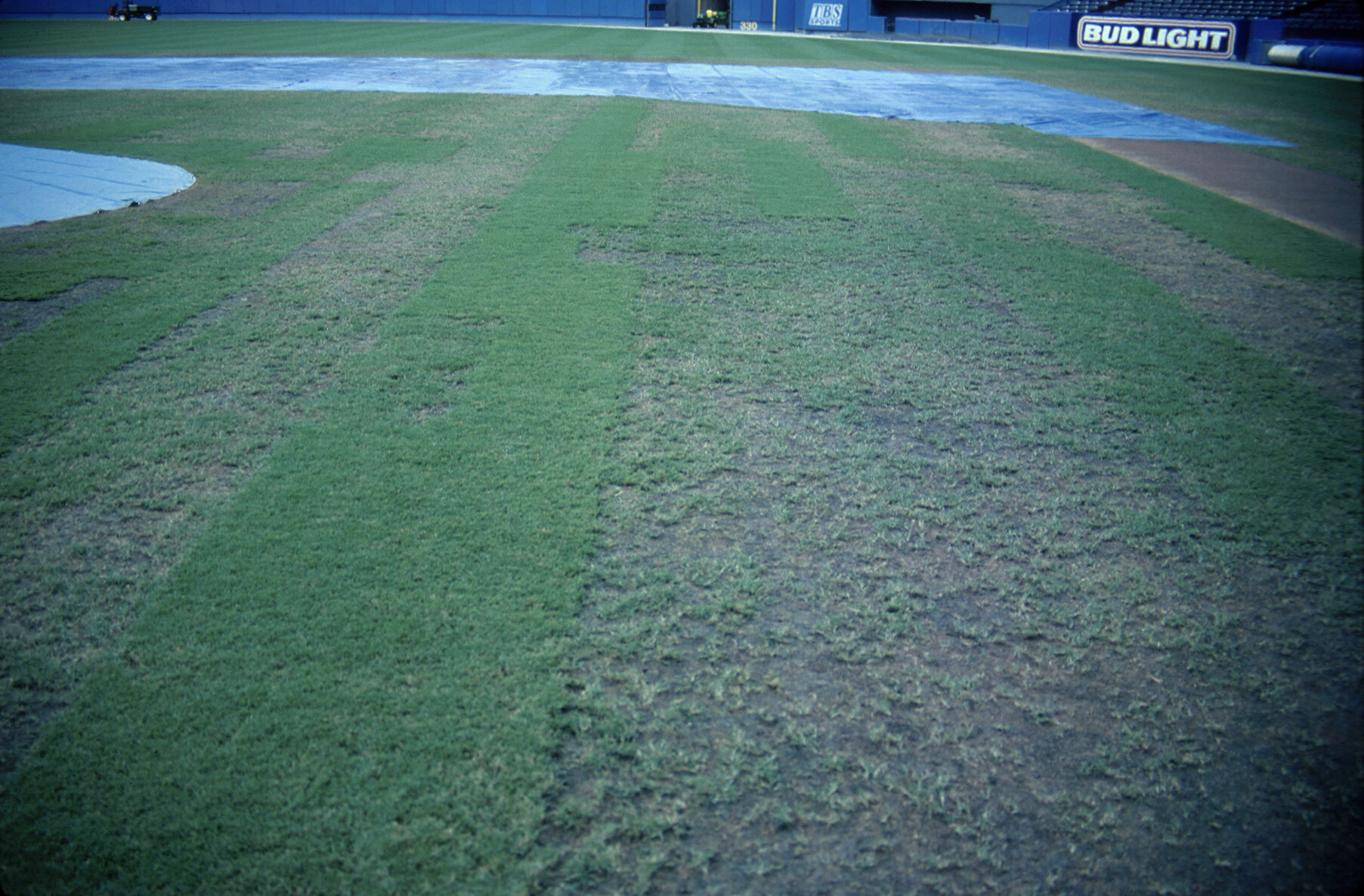 Aeration
How do fields become hard?
Traffic
 Wear - removes biomass that provides cushion and impact absorption
 Compaction - packing of soil particles into a given volume, resulting in a denser soil with decreased pore space
Wear: Usage Maxims(200 – 400 – 600 Rule)
200 – to sustain good field conditions use 	should not exceed 200 hours / year
400 – some fields can handle between 	400 to 600 hours of use / year
600 - 600 hours / year is extreme and poor 	conditions can be expected
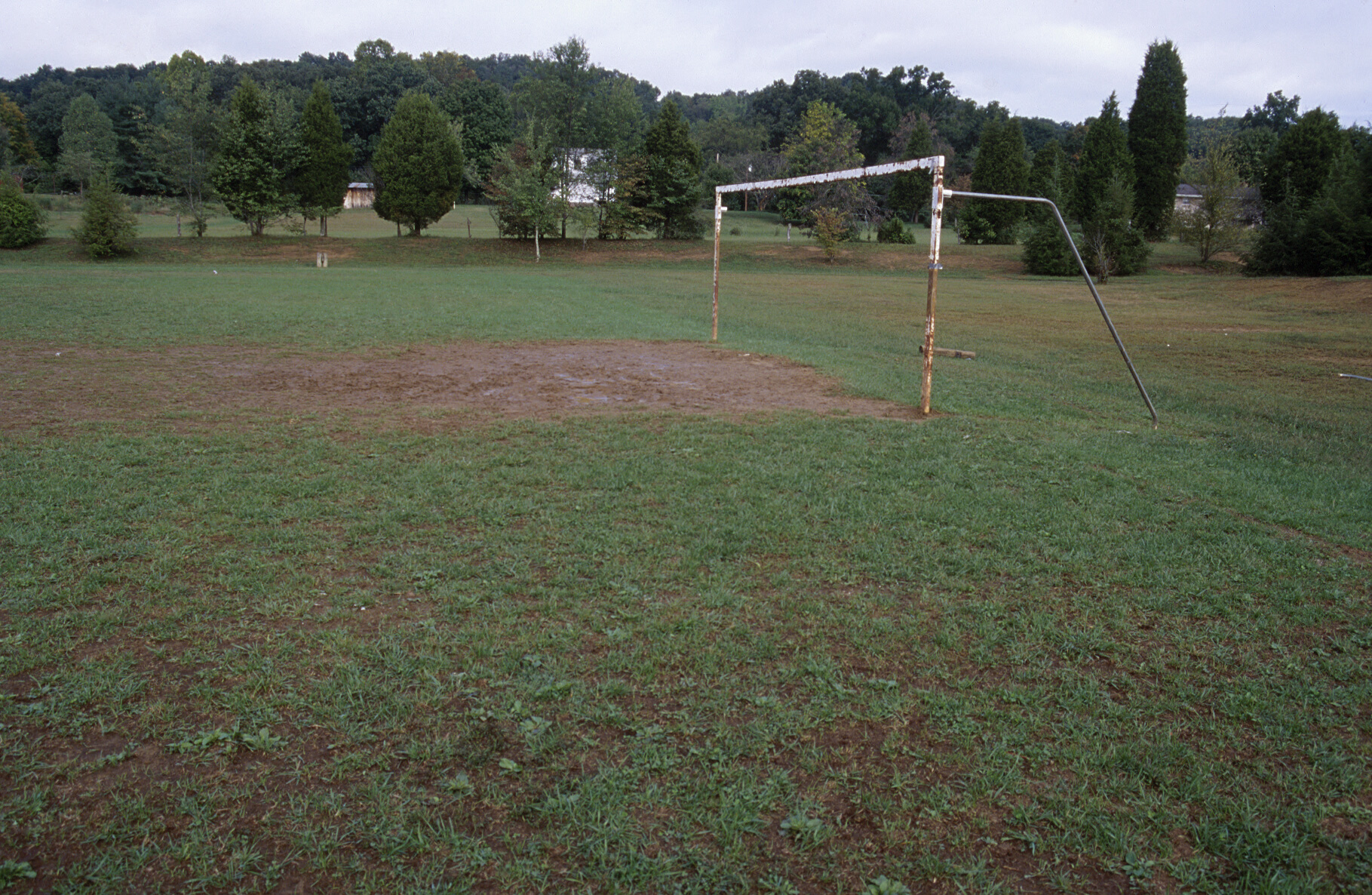 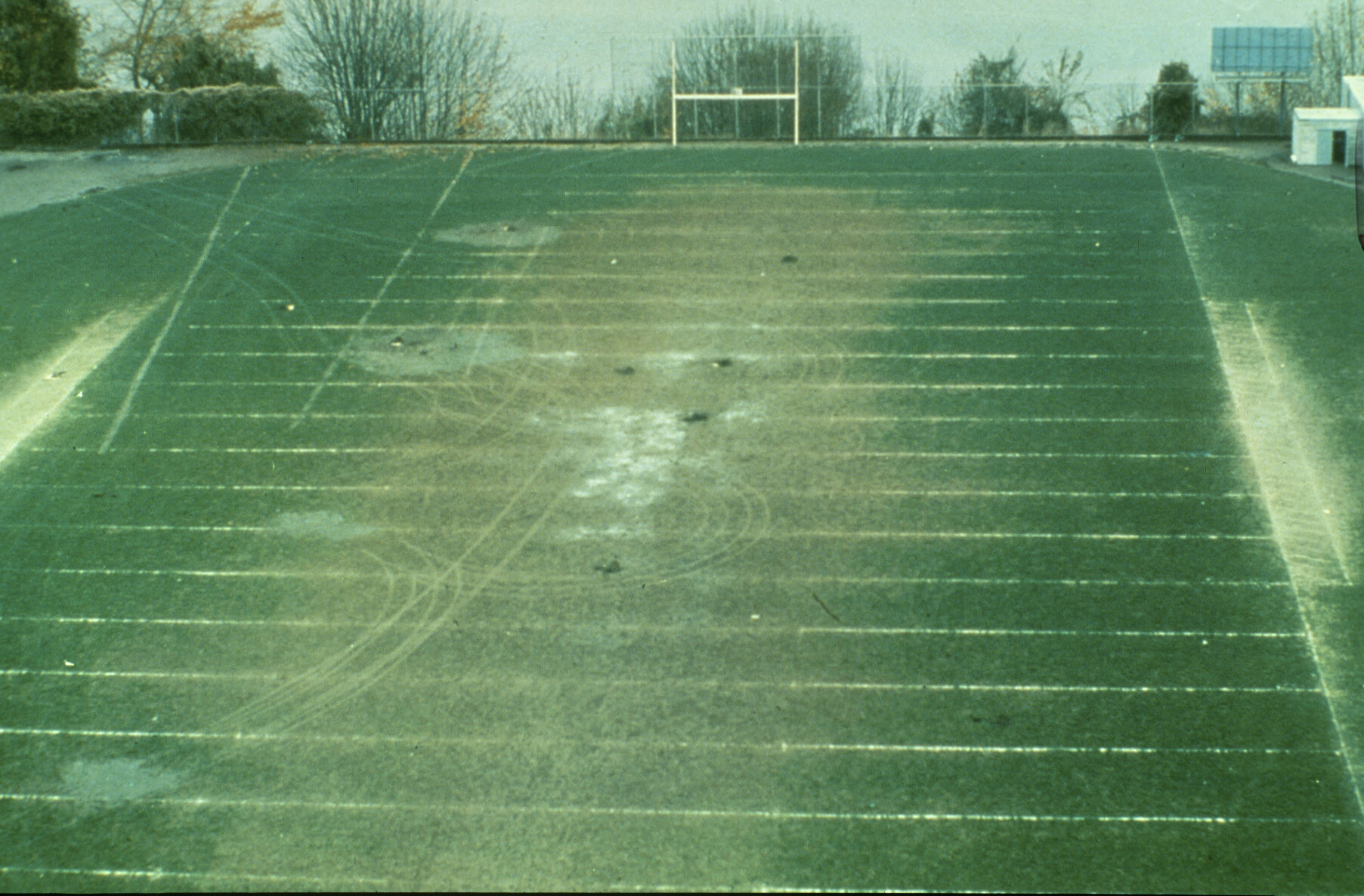 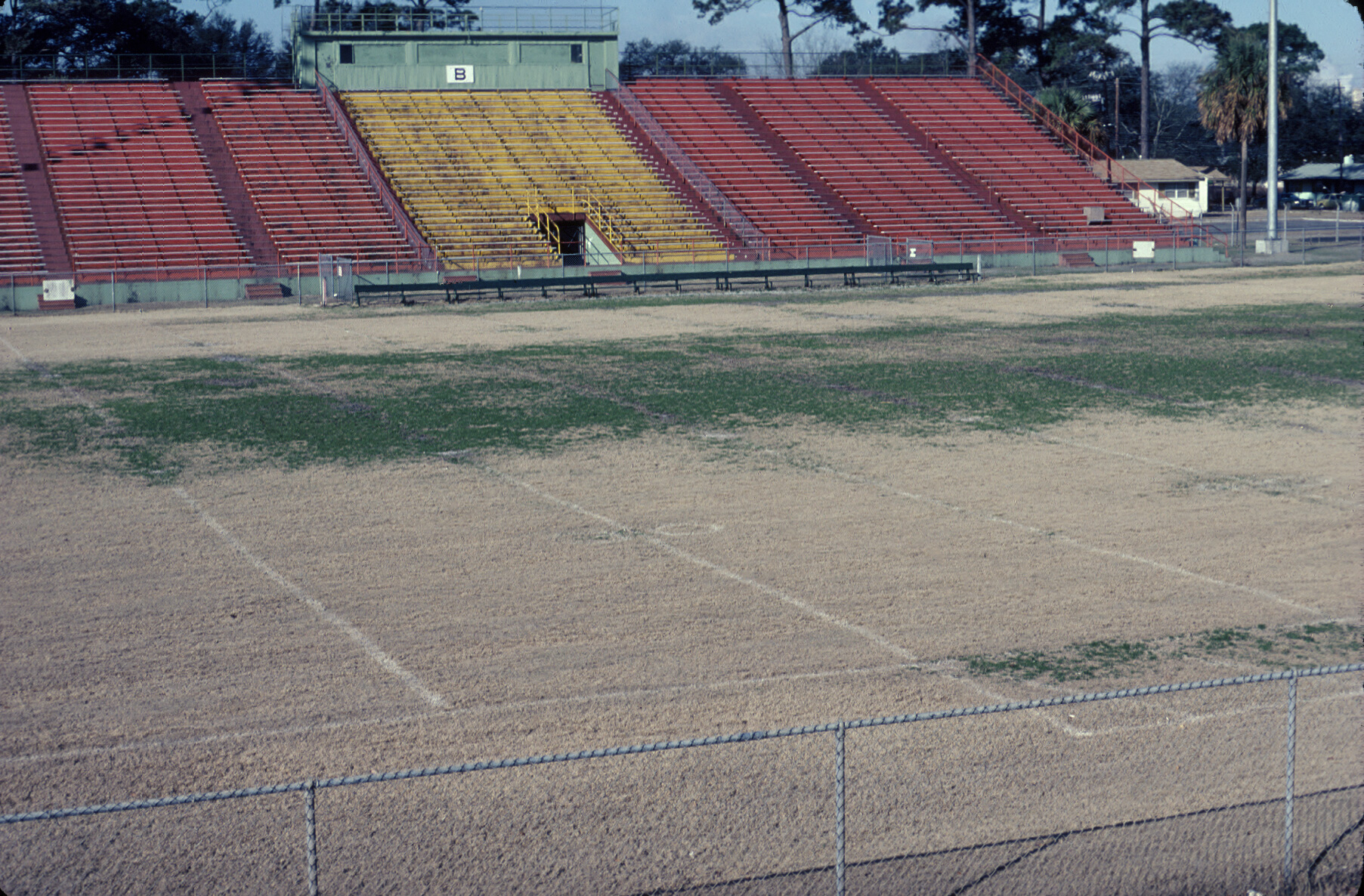 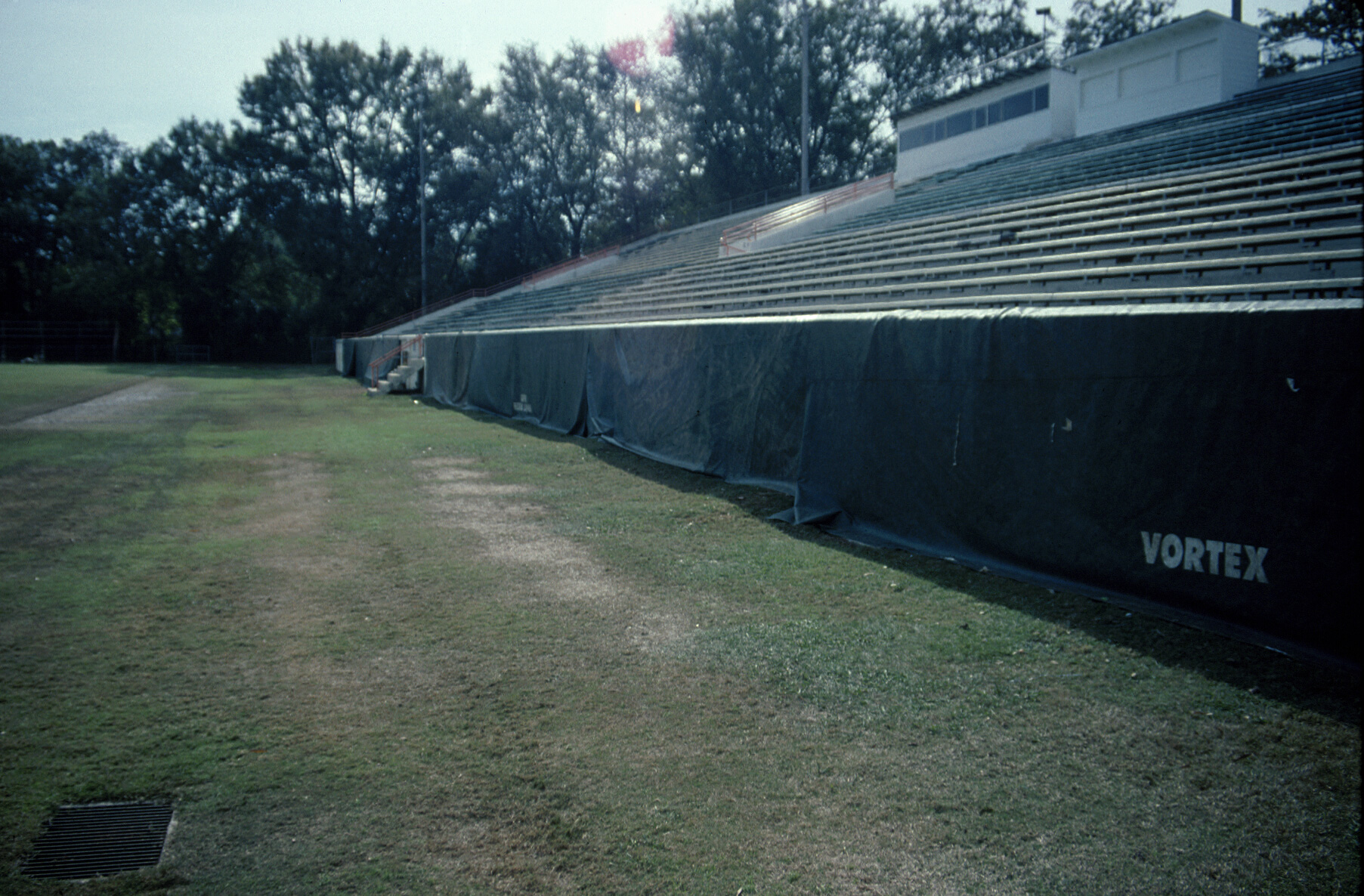 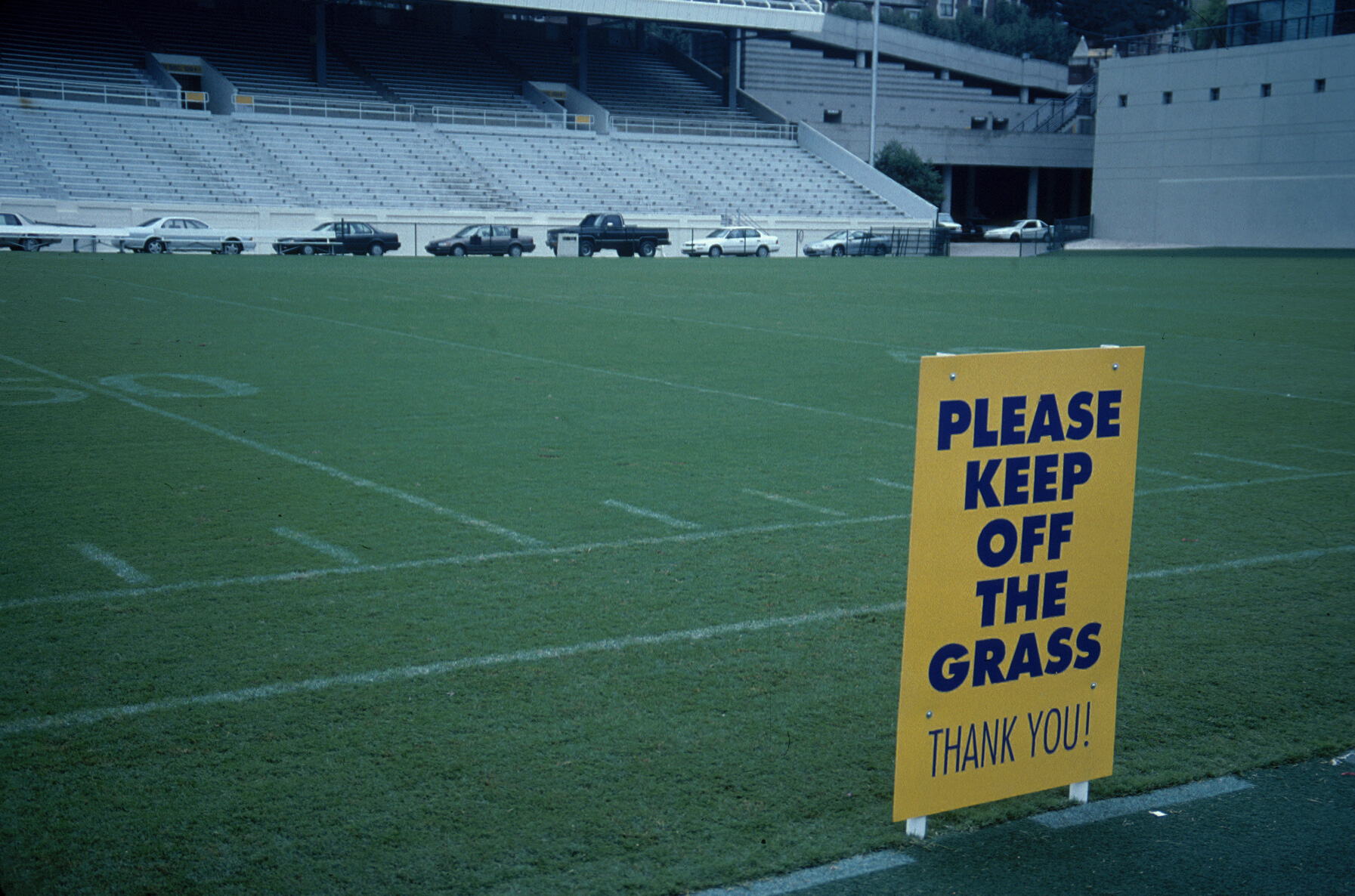 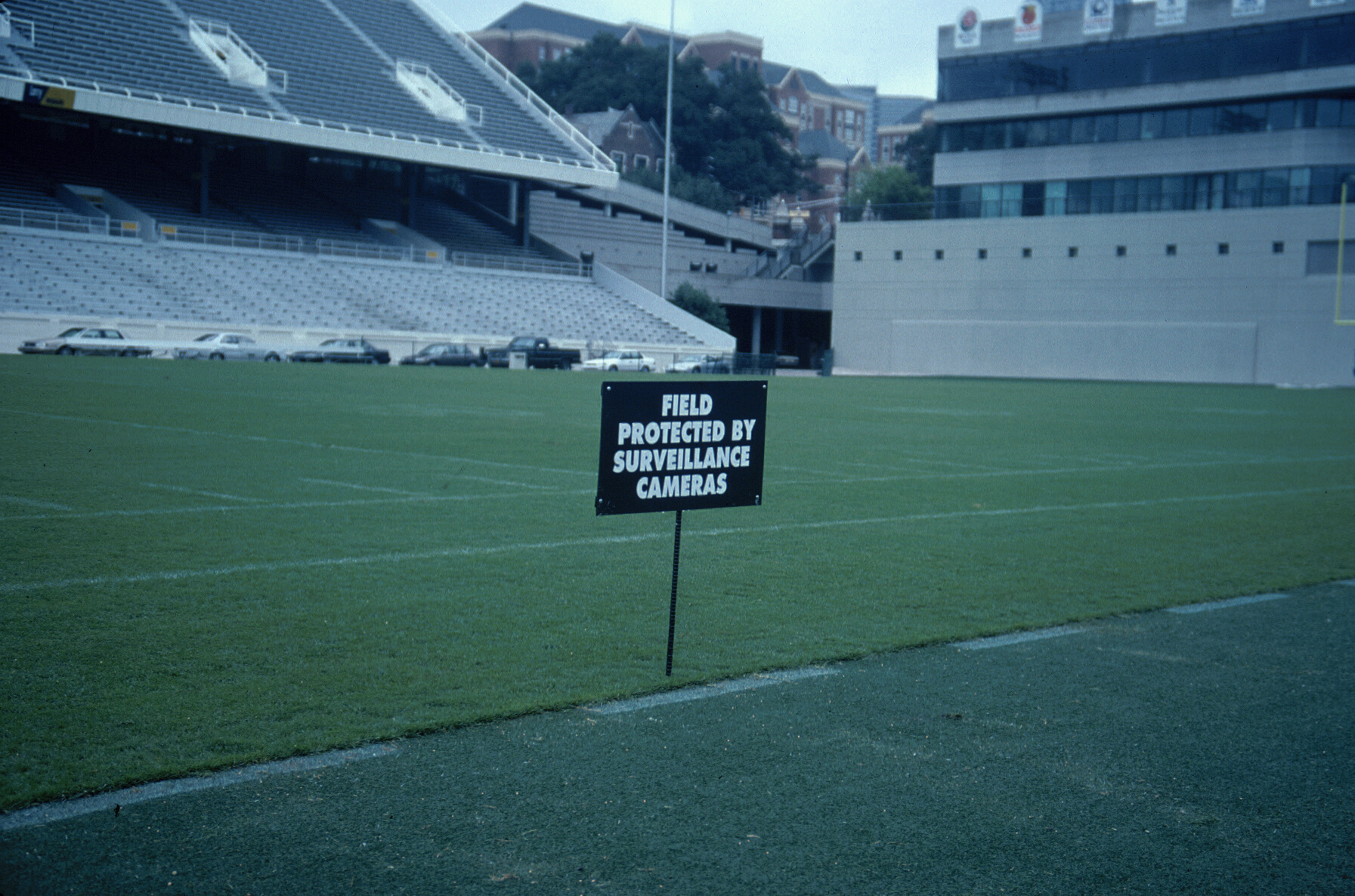 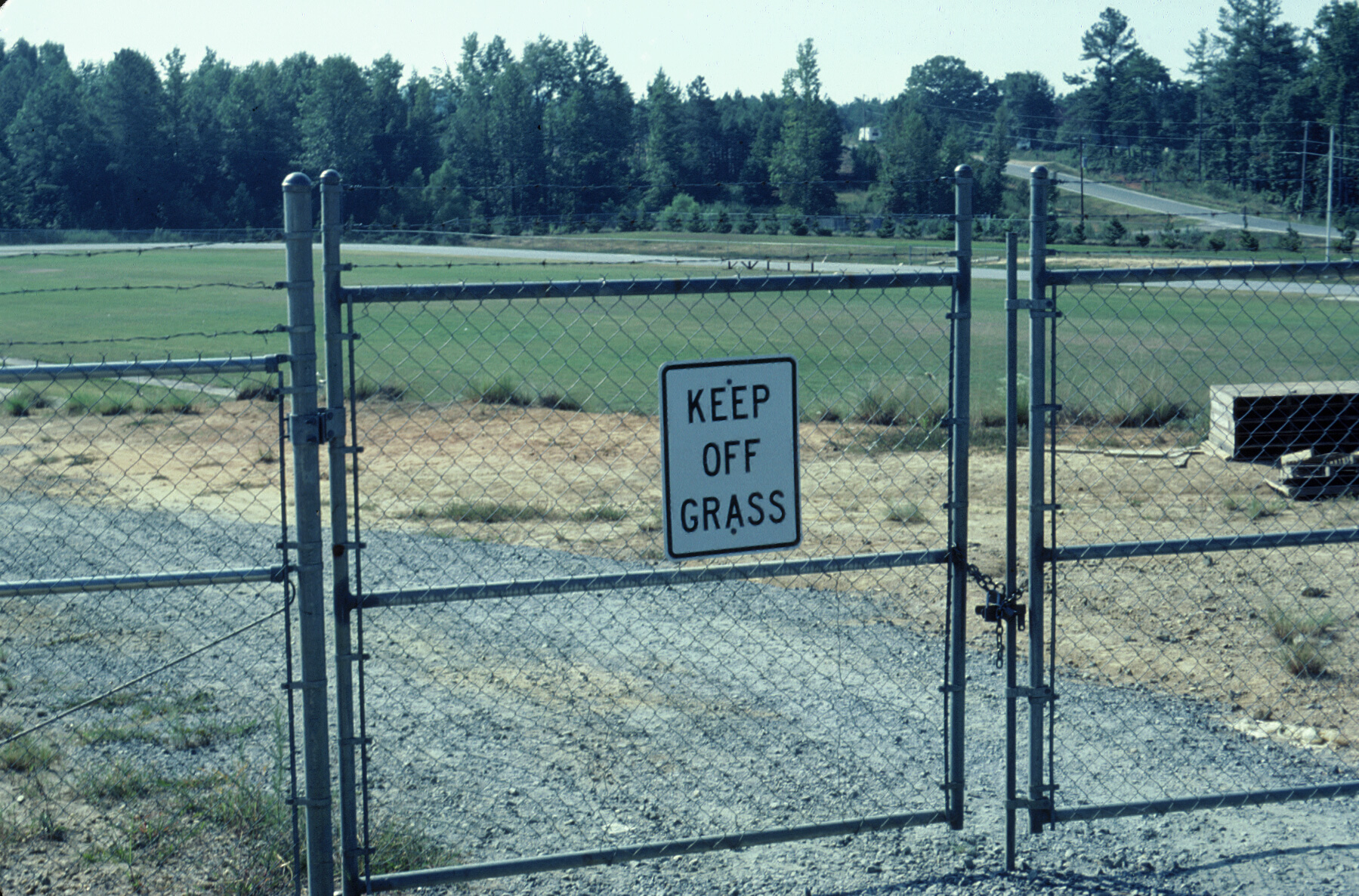 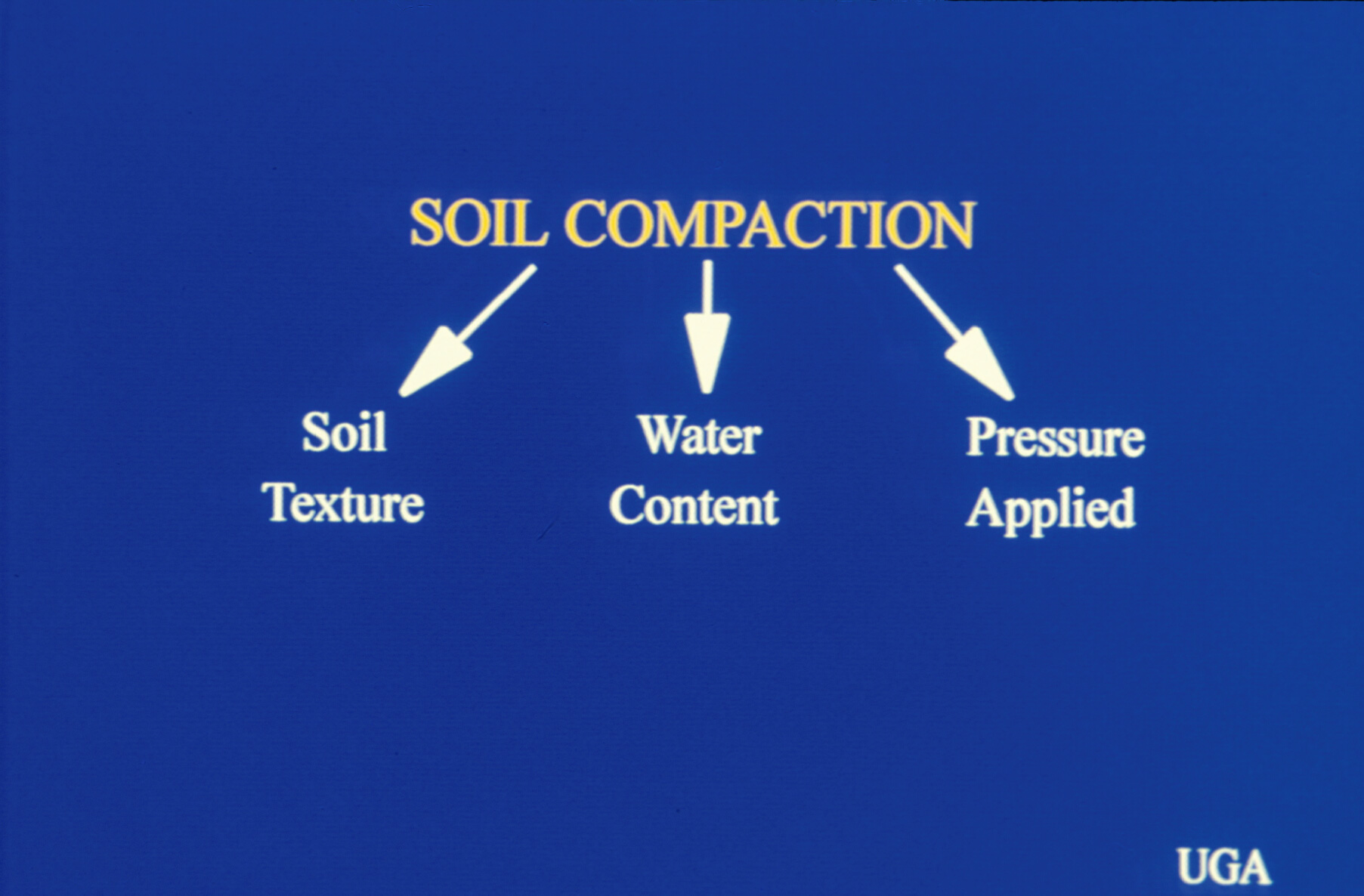 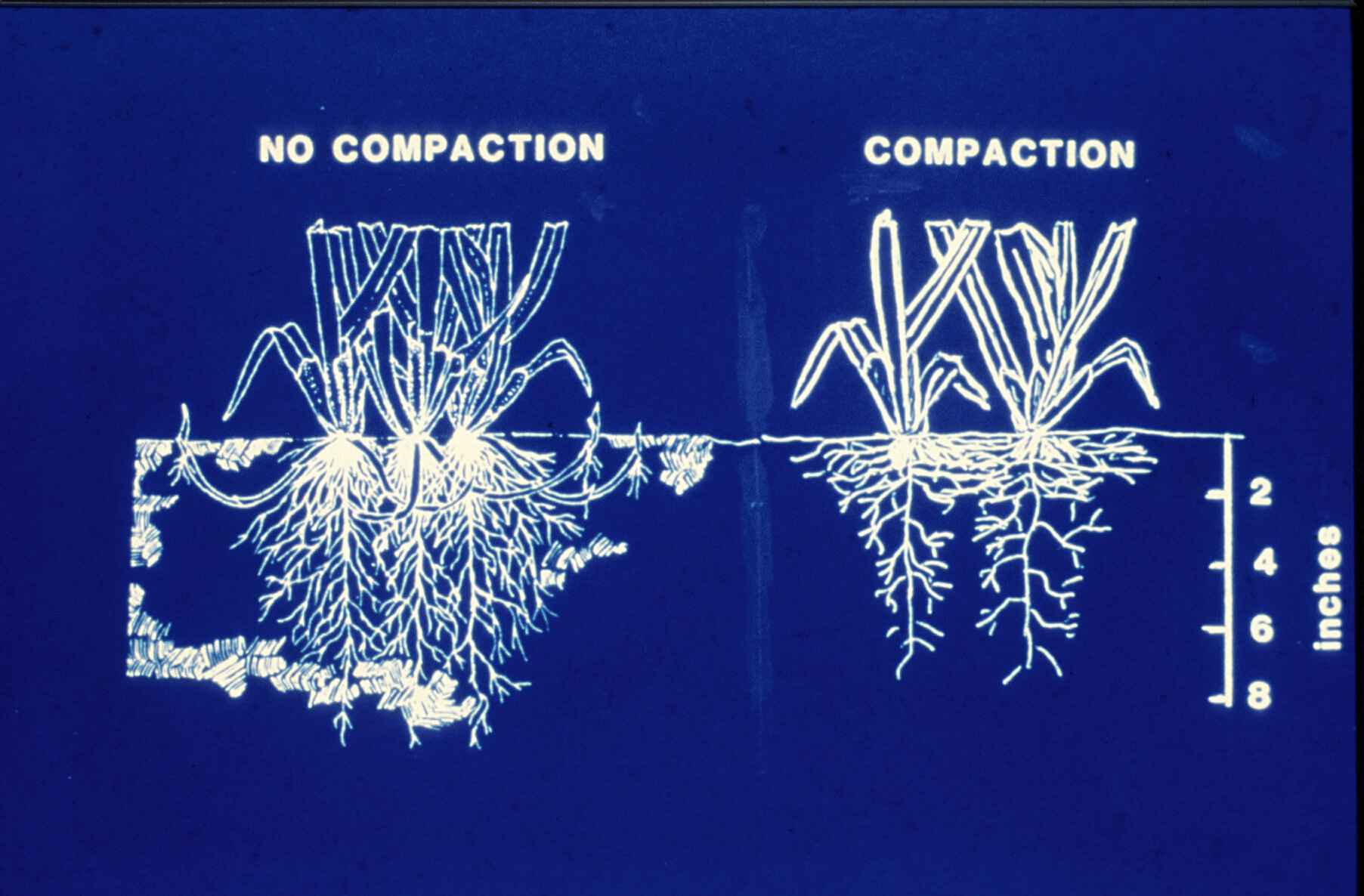 Benefits of Aerification
Increase pesticide effectiveness
 Reduce runoff & puddling
 Increase soil temperature
 Reduce effects of localized dry spots
 Reduce surface hardness
 Stimulate new growth
 Improve heat & drought tolerance
Drawbacks to Aerification
Turf injury increasing potential for turf 	loss during stress
 Disruption of the turf surface
 Increase desiccation and/or injury
 Reduced soil strength
 Creation of a localized soil compaction zone
Greater potential for water loss
Principles of Aerification
Step One:
Identify Problem Correctly
Step Two:
Determine most effective means of alleviating problem
Aeration Methods
Core
Solid Tine
Deep Time
Deep Drilling
Grooving
Slicing
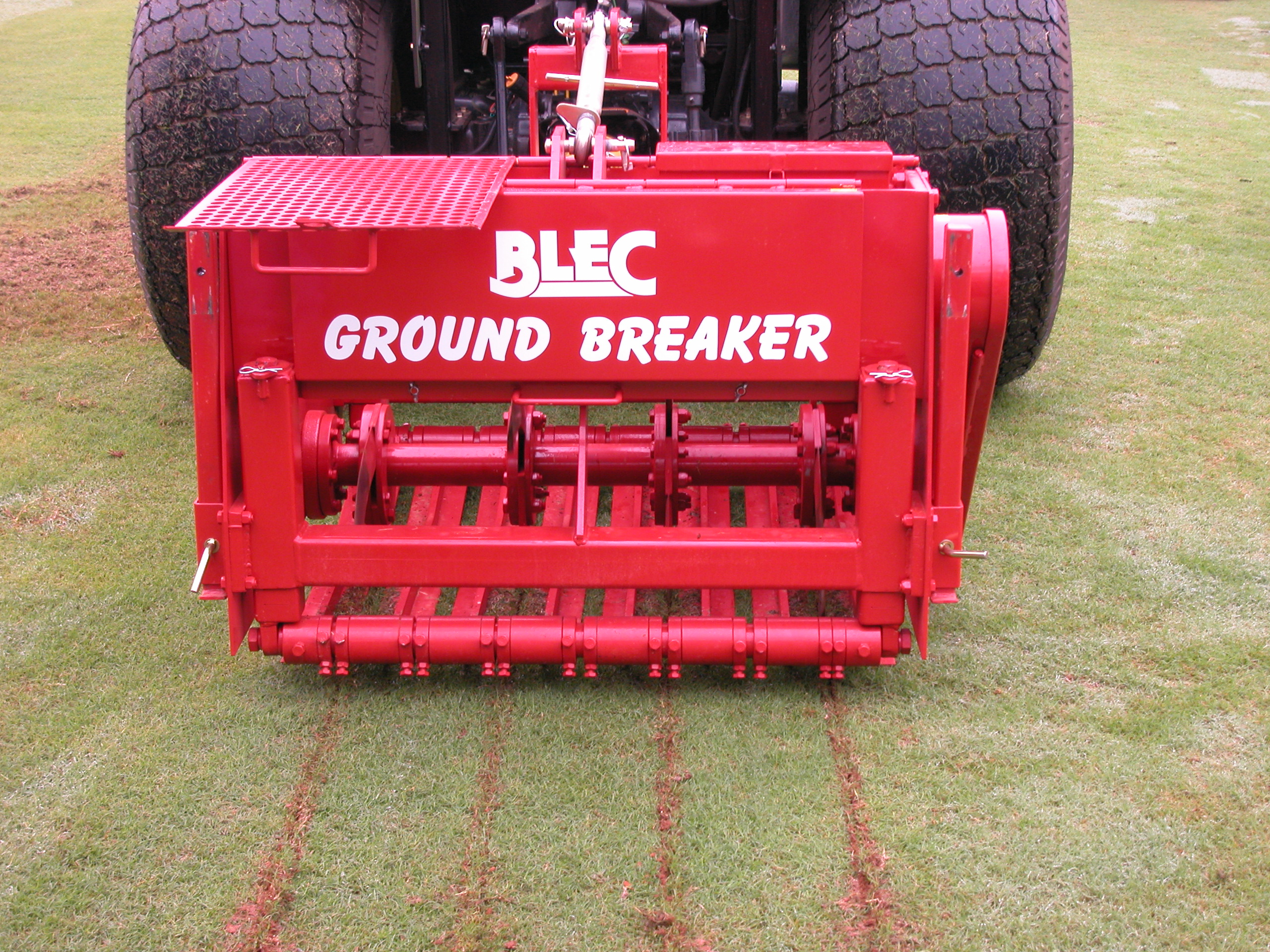 Continuous Grooving
Core Cultivation
One of the most important management practices for maintaining high quality playing fields, and often one of the least appreciated or used practices.
If used correctly, core cultivation truly relieves soil compaction, other cultivation practices are generally for thatch control and 	establishment.
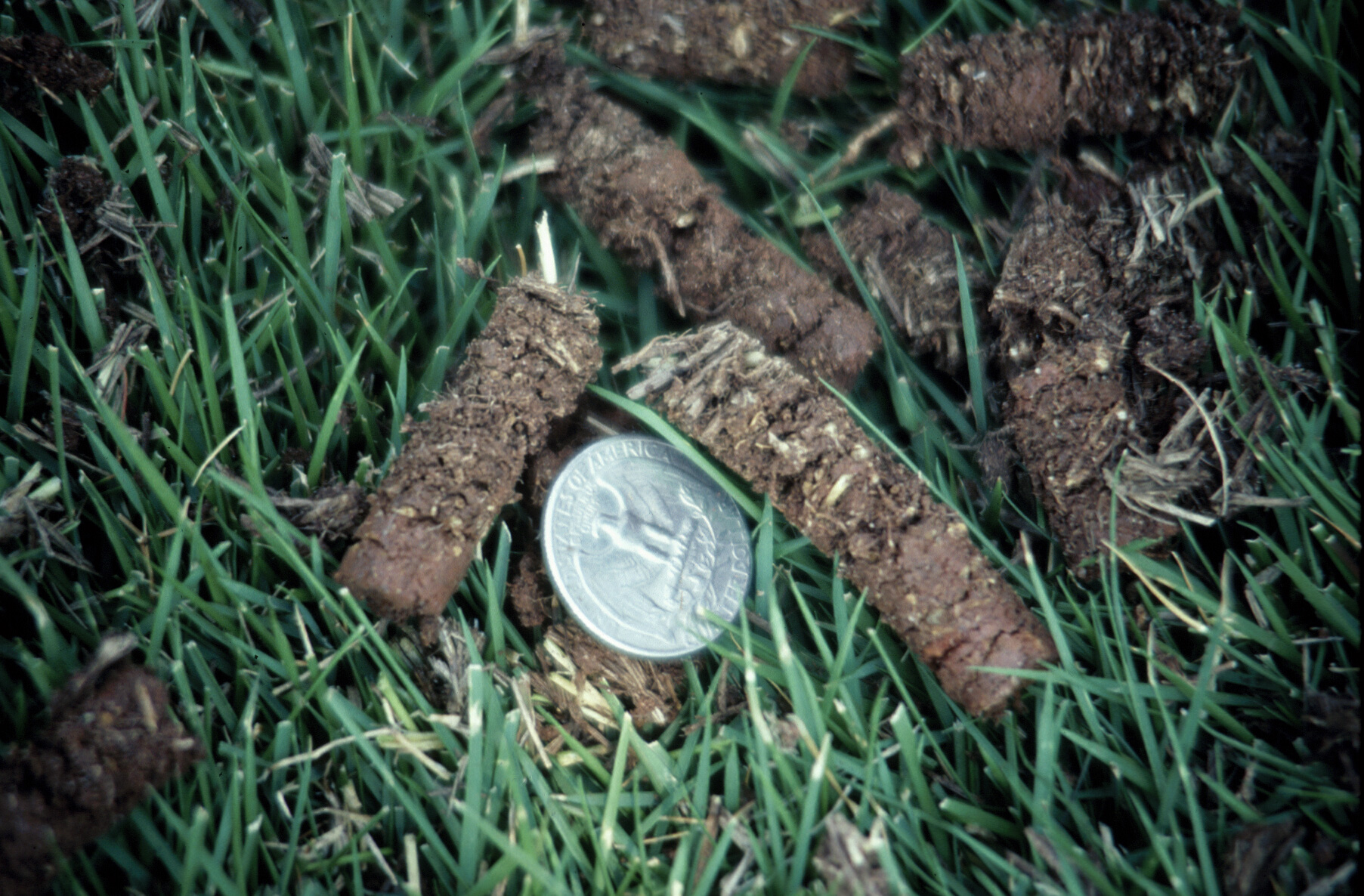 Penetration Factors
Soil Type
Soil Moisture
Tine Diameter
Weight & Power of Aerator
Scheduling Factors
Considerations
Location
Species/Cultivar
Intensity of Use
Timing - prior to or during early season 	root growth
Timing Factors
Stage of plant growth
Effect on playing surface
Scheduling
Remember:
The larger the space (core hole) the longer the growing period needed for recovery
Scheduling Factors
Caution:
	Avoid coring if possible when grasses are dormant because this may encourage cool-season weed competition.
Remember:
Repeated aeration to the same depth can cause a “Cultivation Pan”.
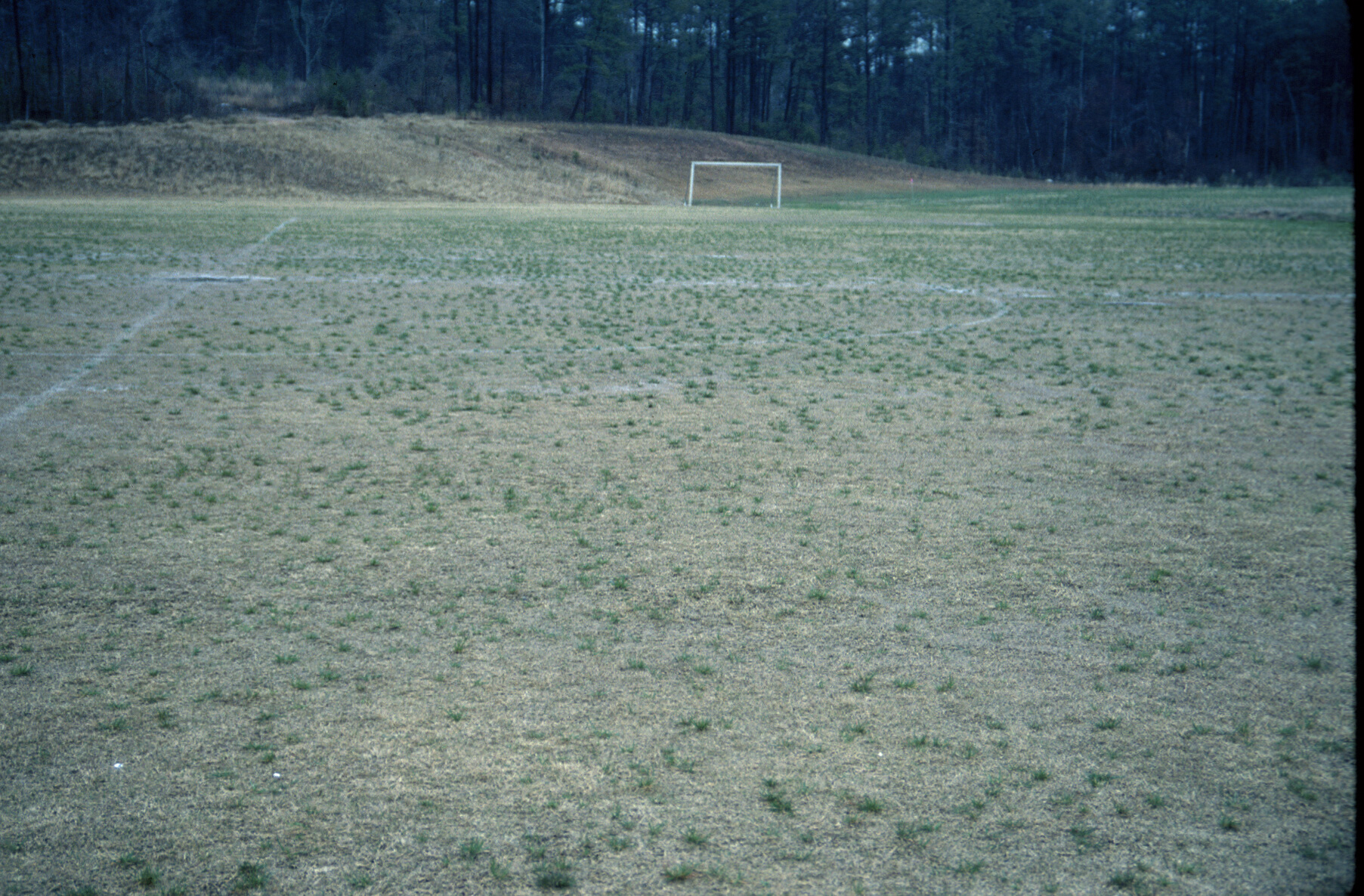 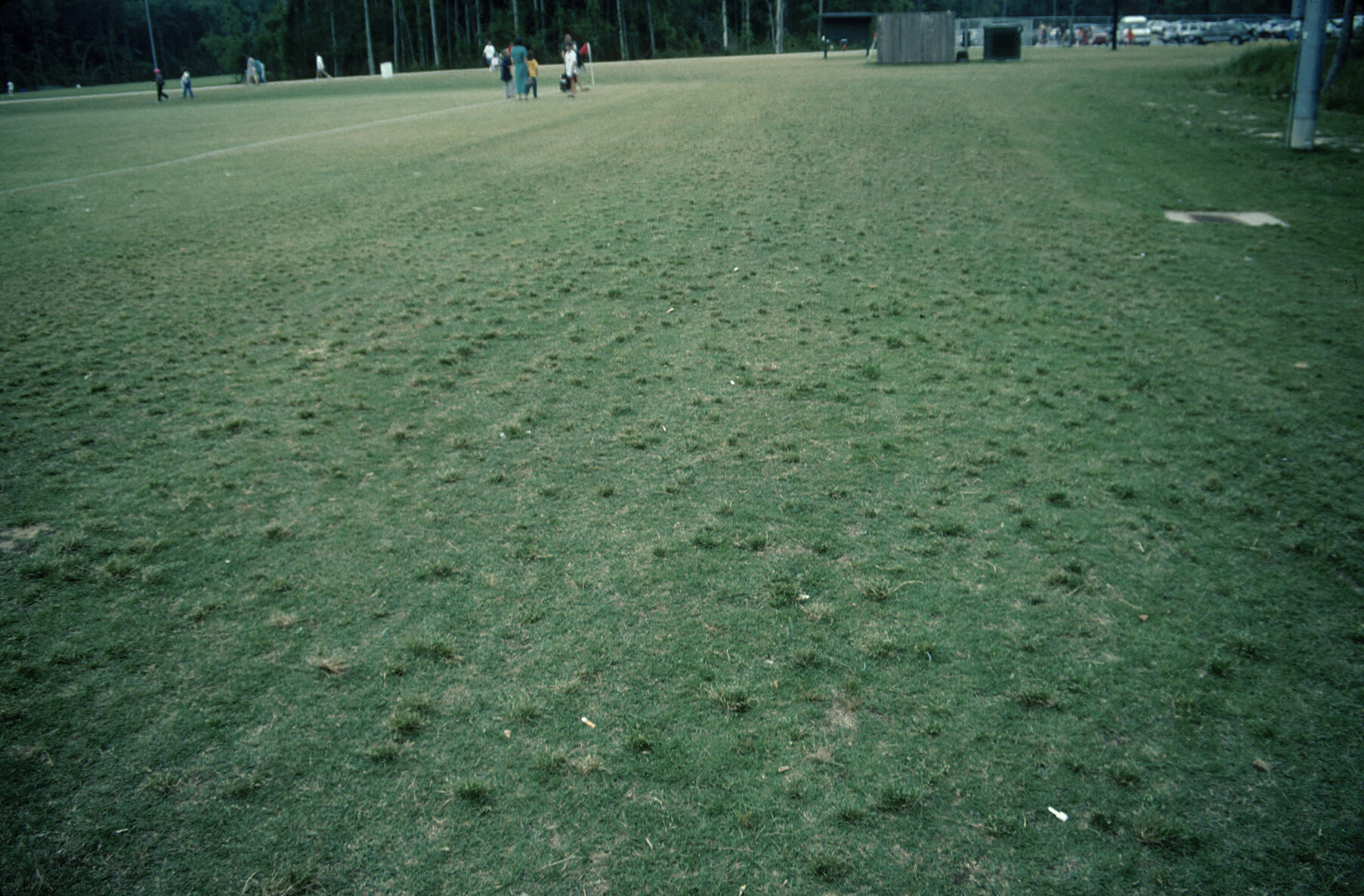 Cultivation Time Frames
Cool-season
Mid Spring
To
Late Fall
Warm-season
Early Spring
To
Mid Summer
Tine Types
Type	Action
Hollow	Removes
Open/Spoon	Divots
Solid	Lifts, 			Cracks, 			& 			Shatters
Tine Size & Surface Area
Oatis, 2003
Mowing, Fert., & Coring
Michigan State Univ., 2002
Best Practices
Twice a Year - minimum
 late-spring
 early-fall
 Water 12 to 24 hours Before
 Remove Cores
 Topdress
Aeration Methods
Spiking
Sub-Aerification
High pressure water/air injection
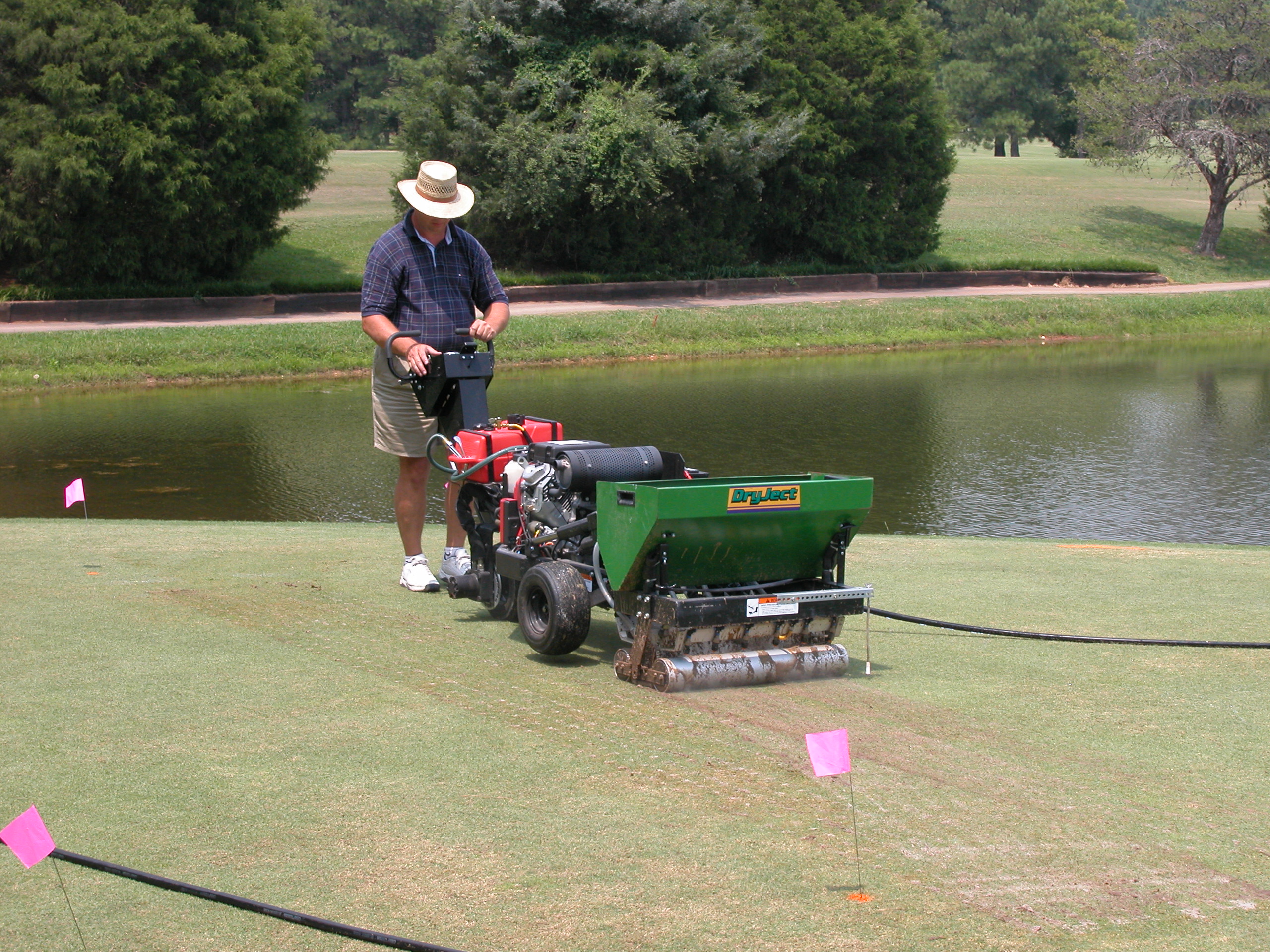 Aerify & Backfill in one process
High Pressure Injection
Minimal surface disruption
 Often as possible
 Opens the soil
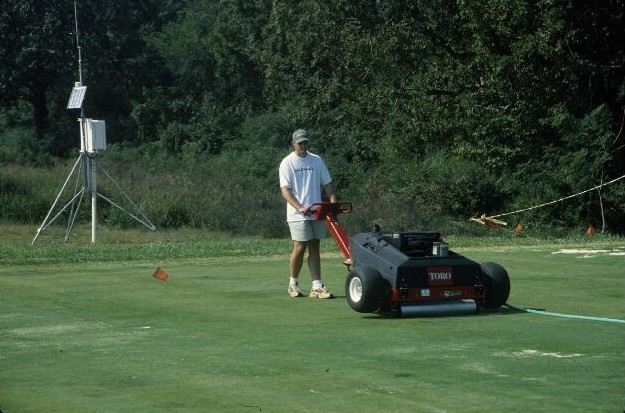 Original HPI: Hydroject
Slicing / Spiking
Forgotten practice
 Often as possible
 Opens the soil
 Infiltration
 Gas exchange
 stimulates growth
 soil-to-seed contact
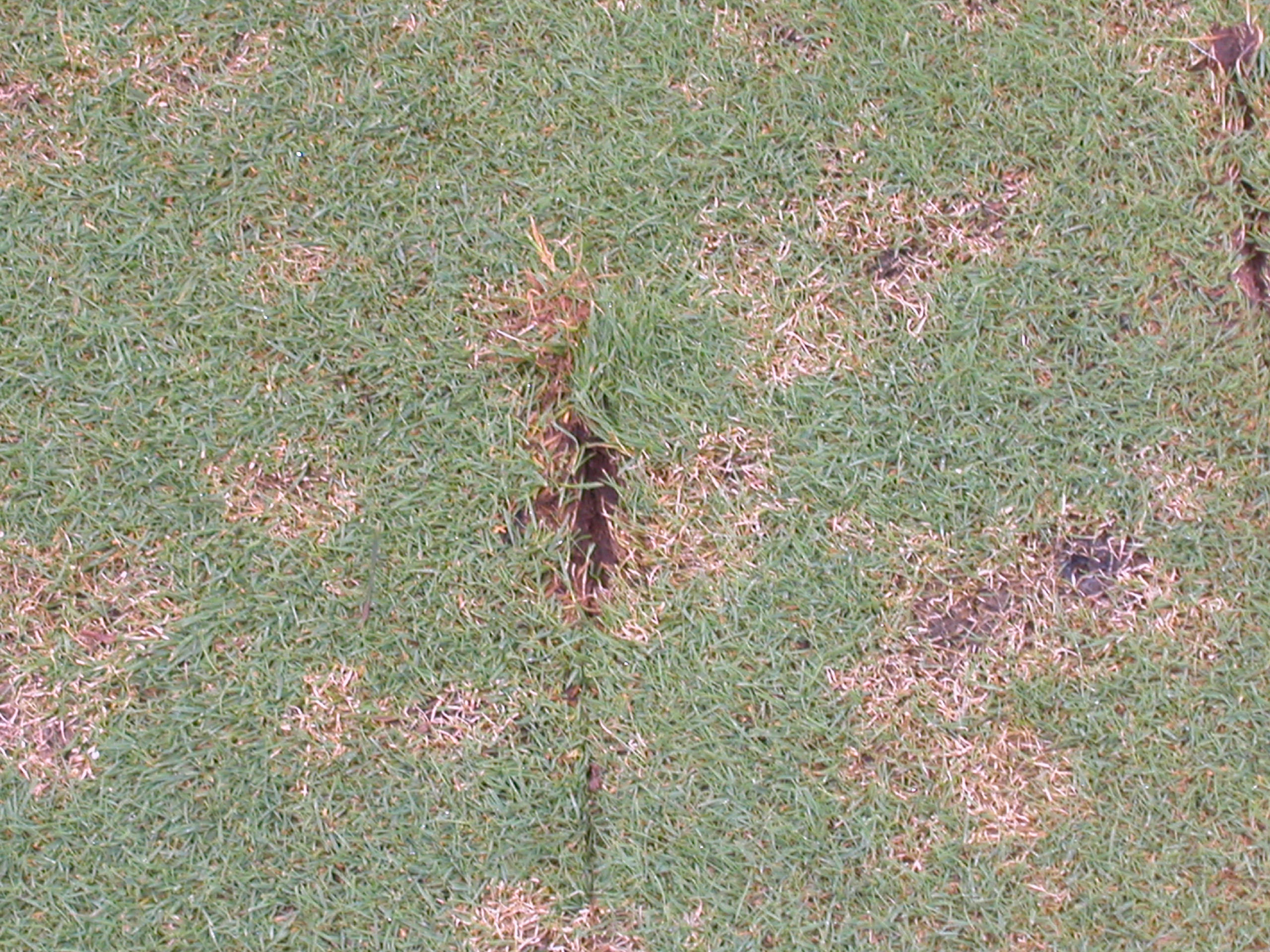 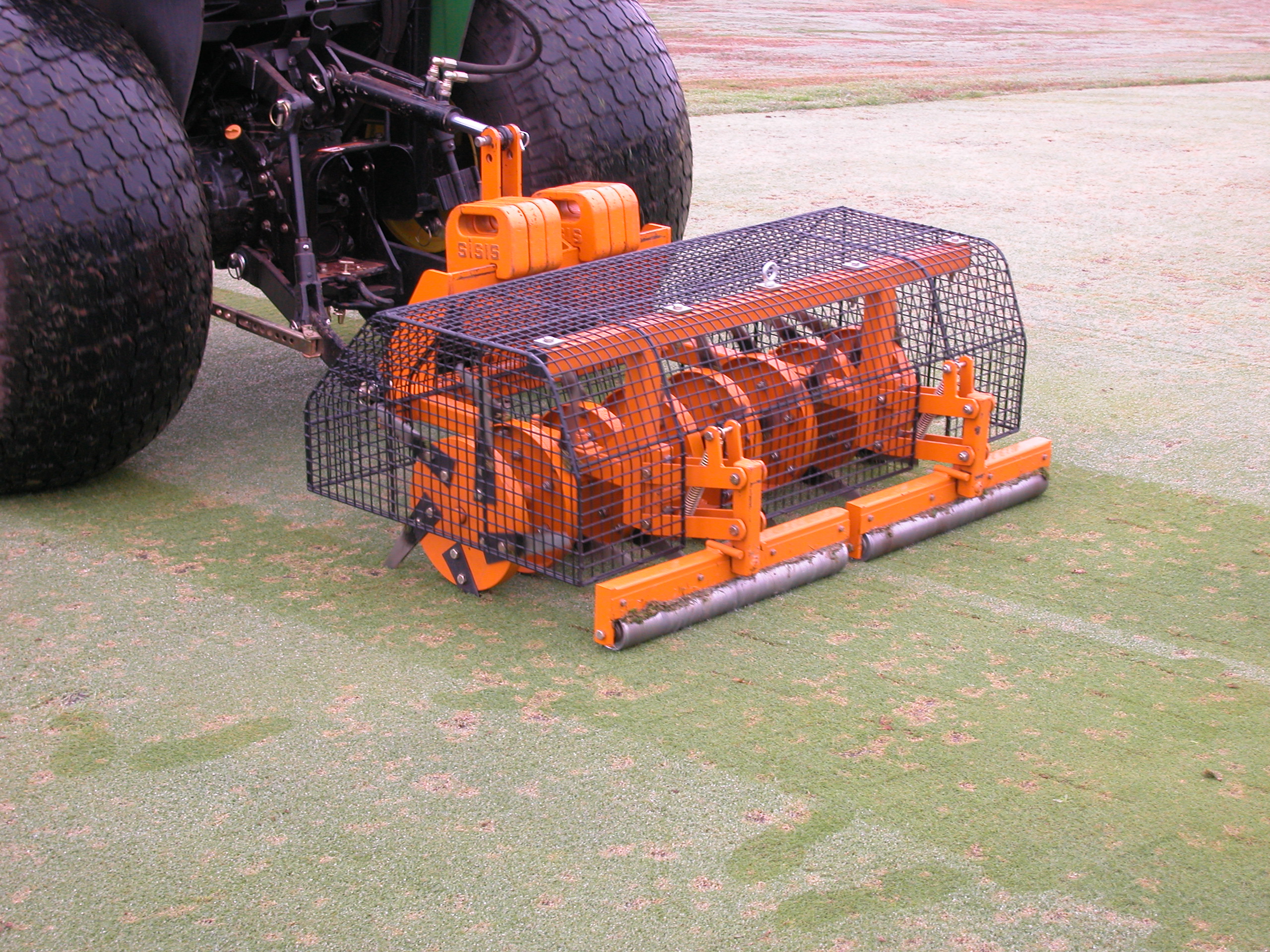 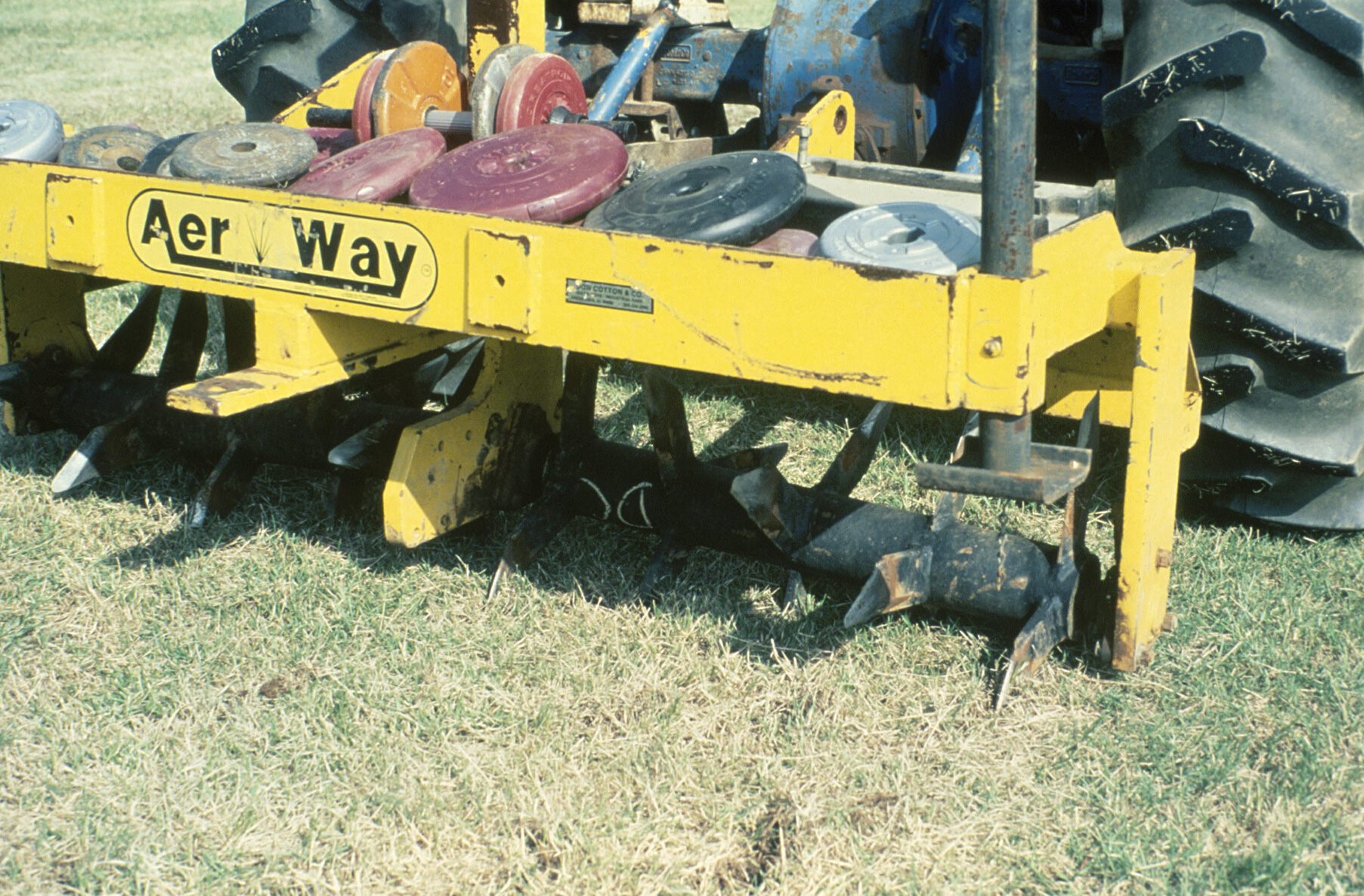 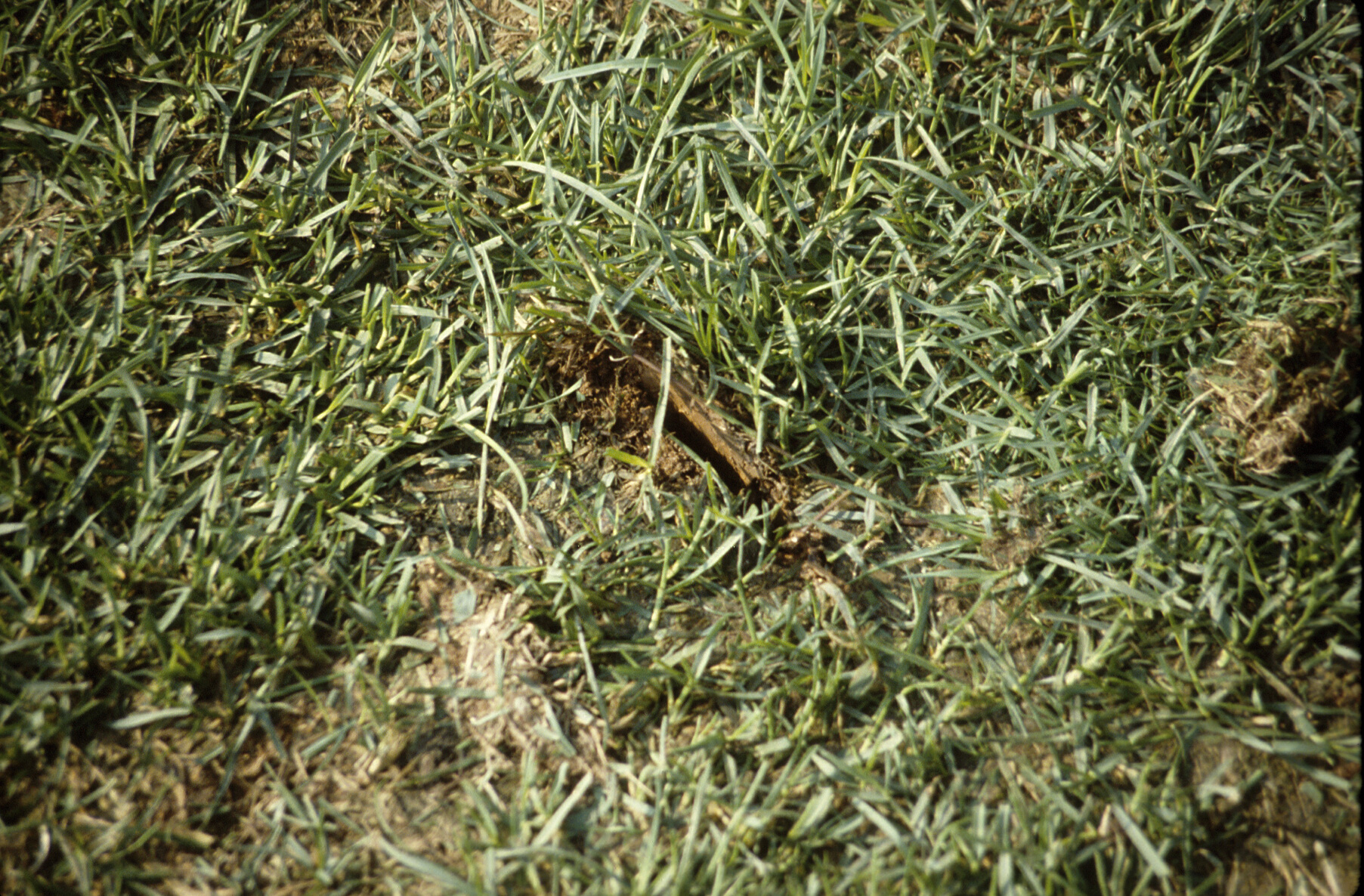 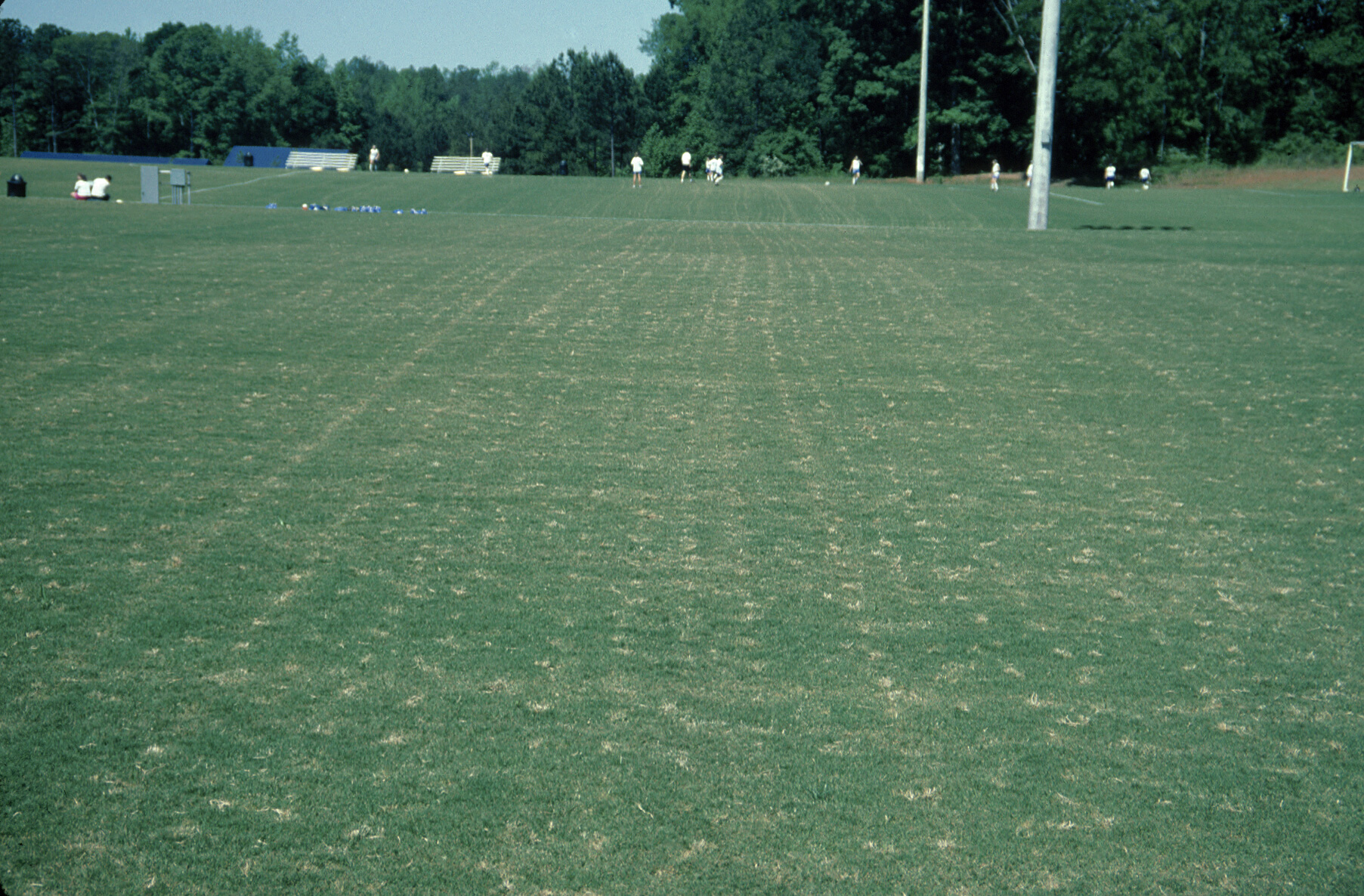 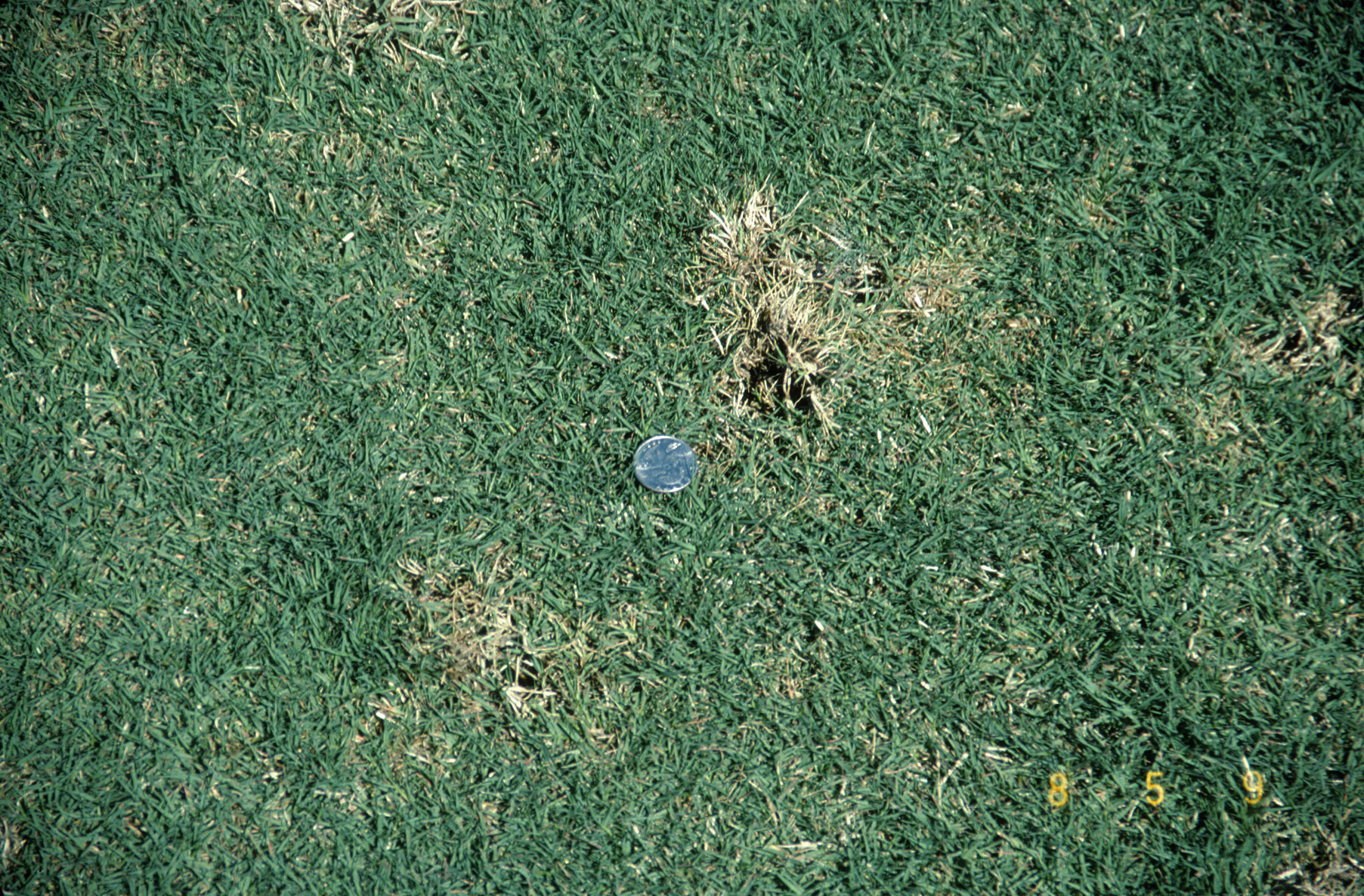 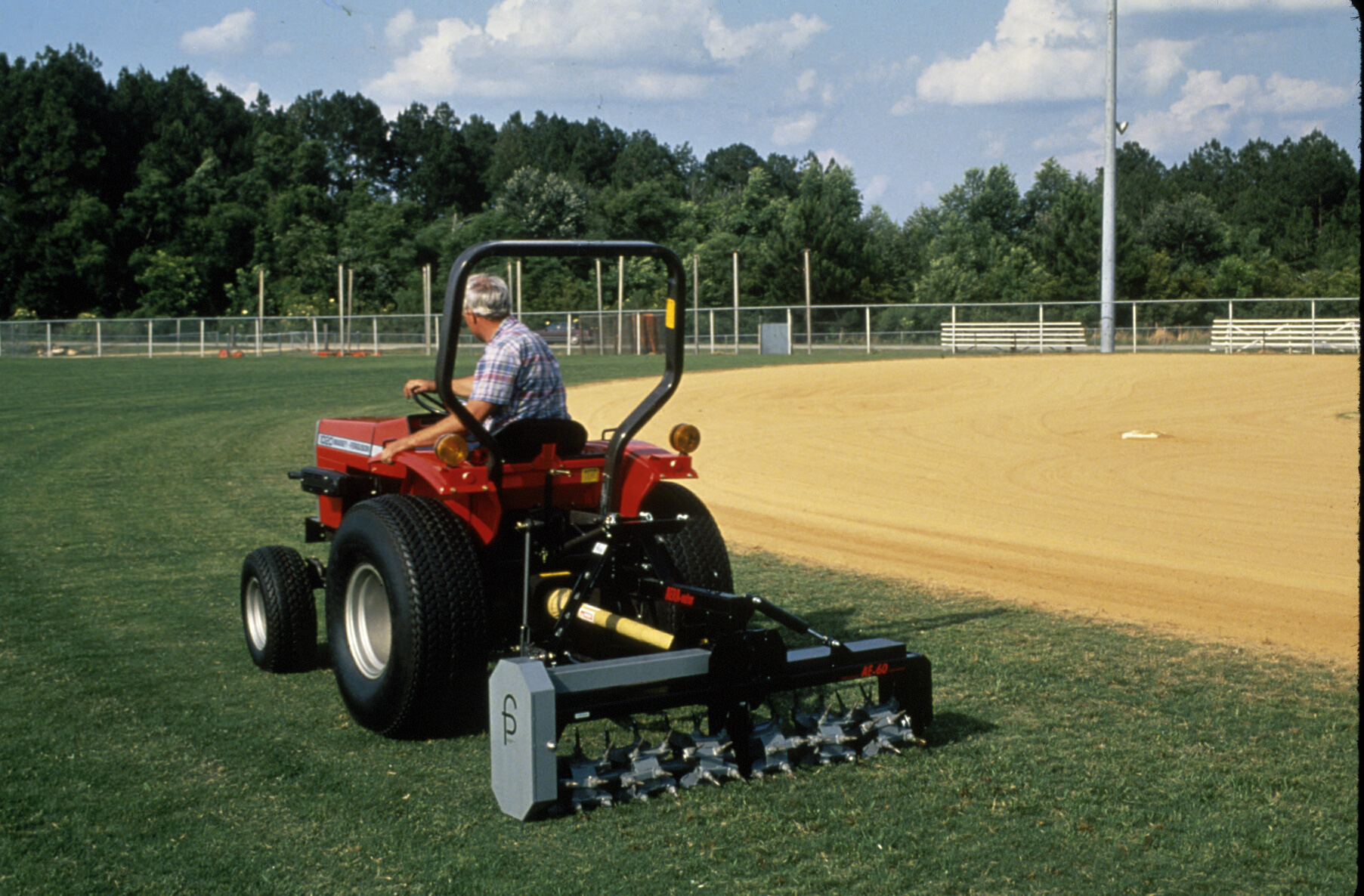 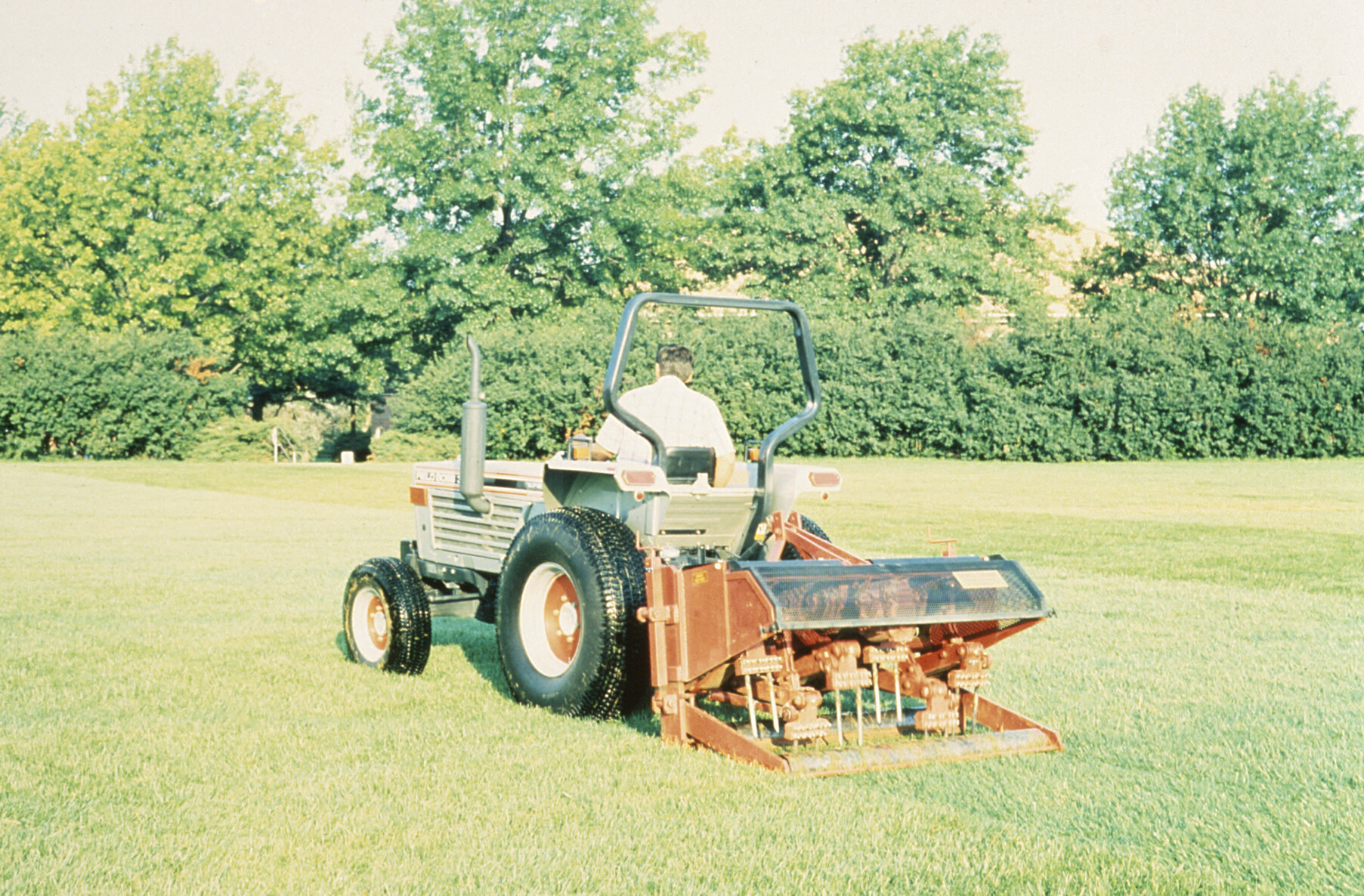 Fertilization & Irrigation
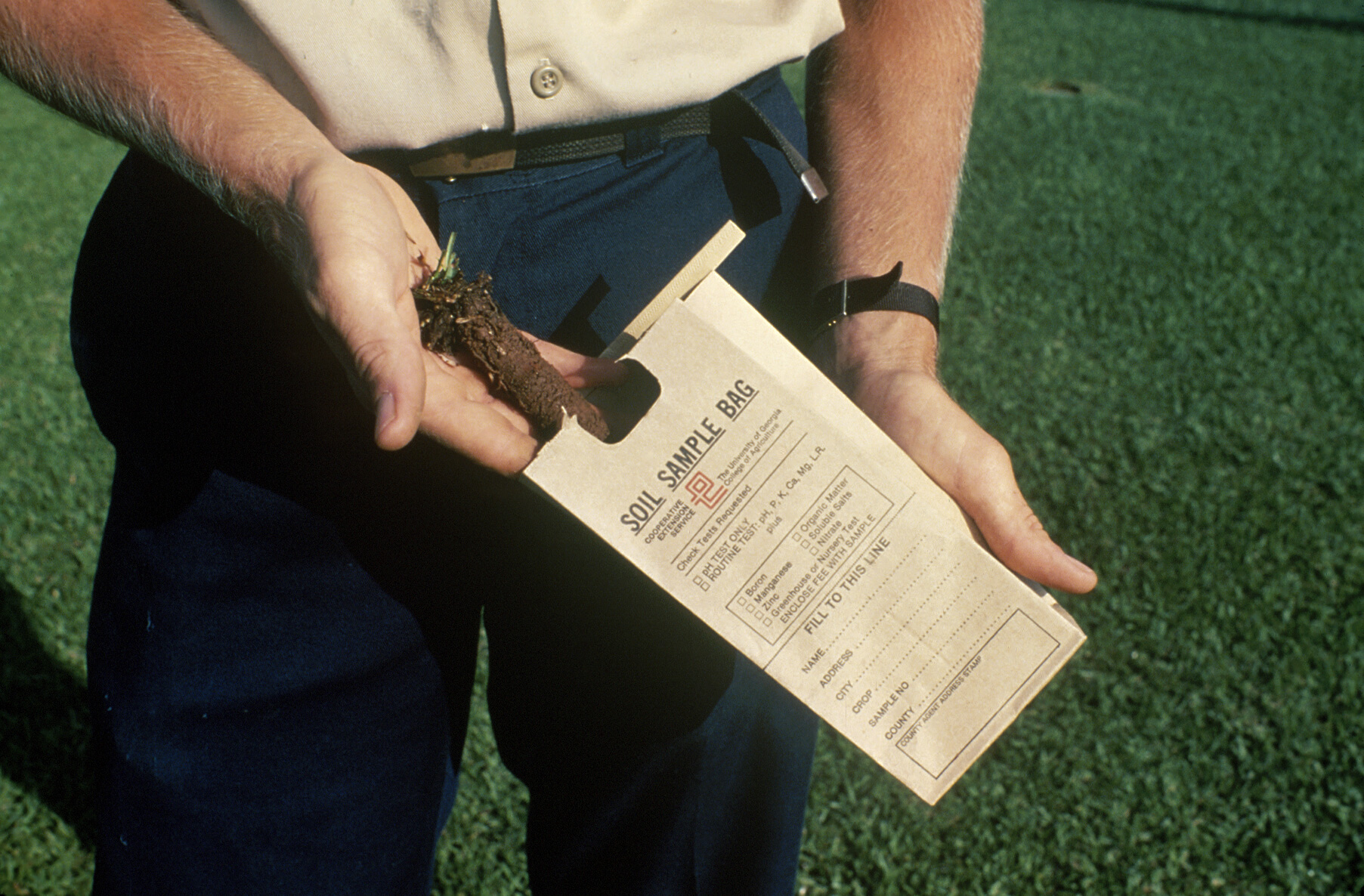 Timing N Fertilization
Warm-season Grasses
 Soil Temperatures
 Active root growth & activity 
 65° F
 Consistently – multiple days
 4-inch depth
 www.GeorgiaWeather.net
 Combination products
Bermuda Fertilization
Traditional Beliefs
 Don’t fertilize late in the season!
 succulent turf
 winter injury
 delay spring green-up
 susceptible to fall diseases
Bermuda Fertilization
New Thoughts
 Fertilization
 balanced ratios of N & K
 late season applications do not 	affect freeze tolerance
 Caveat
 soluble N at 0.5 to 1.0 lb N / 1000 ft2
 2 to 4 weeks prior to hard frost
 not in areas with historical SDS
Bermuda Fertilization
N applied Aug. 30 & Sept. 27 in Blacksburg, VA. (Ervin et al., 2004)
Bermuda Fertilization
N applied 2nd week Oct. in Starkville, MS. (Ervin et al., 2004)
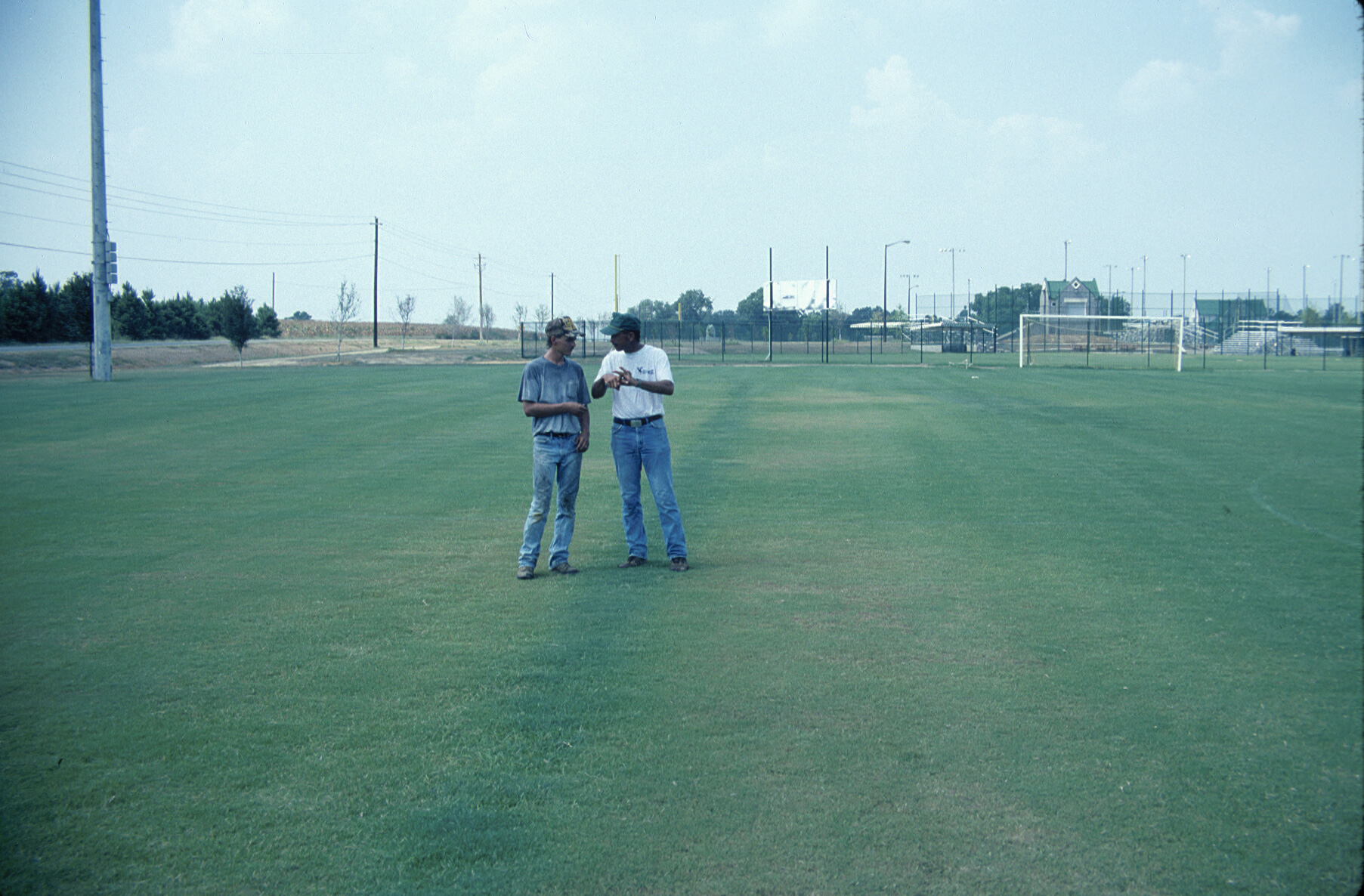 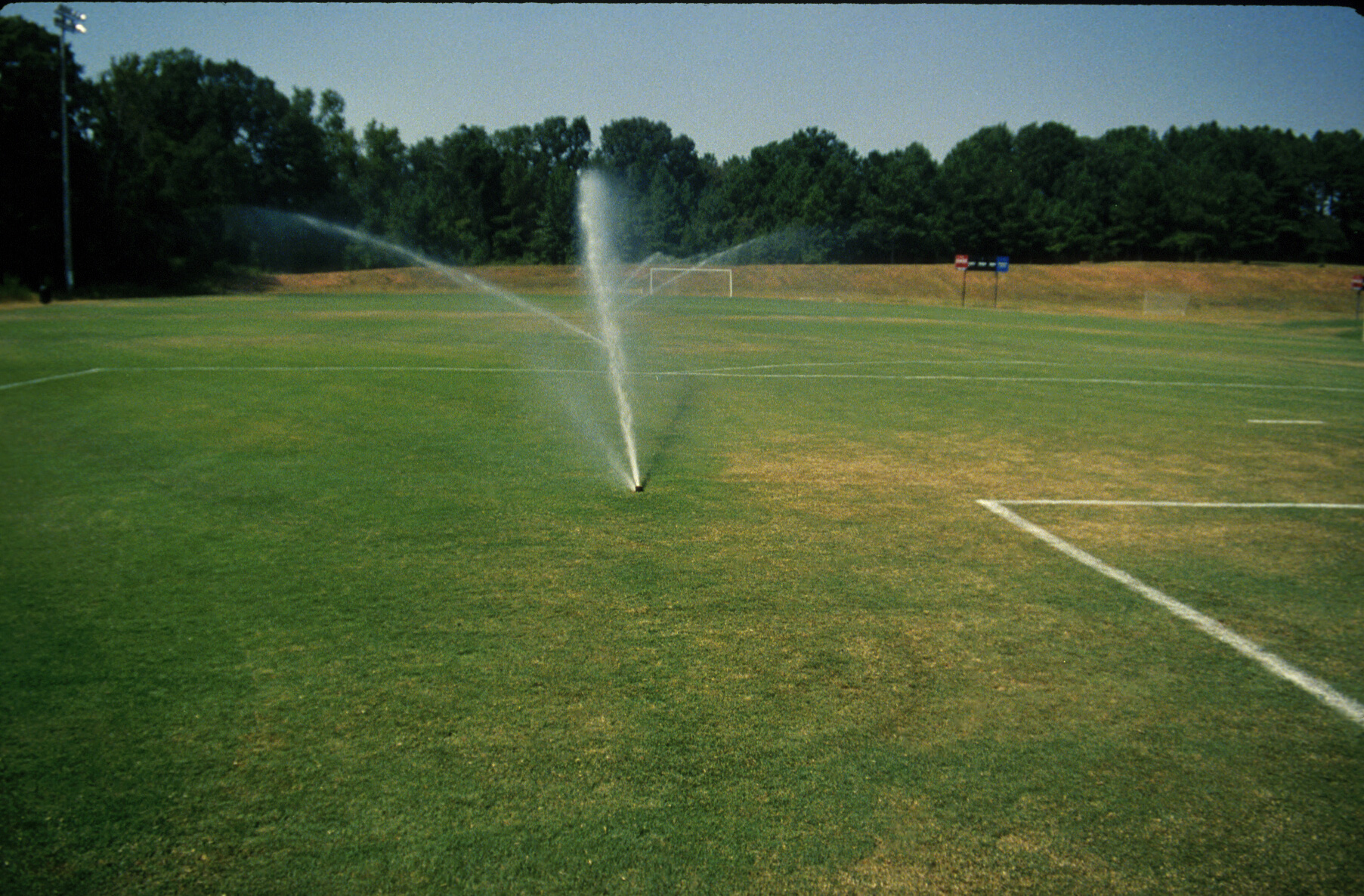 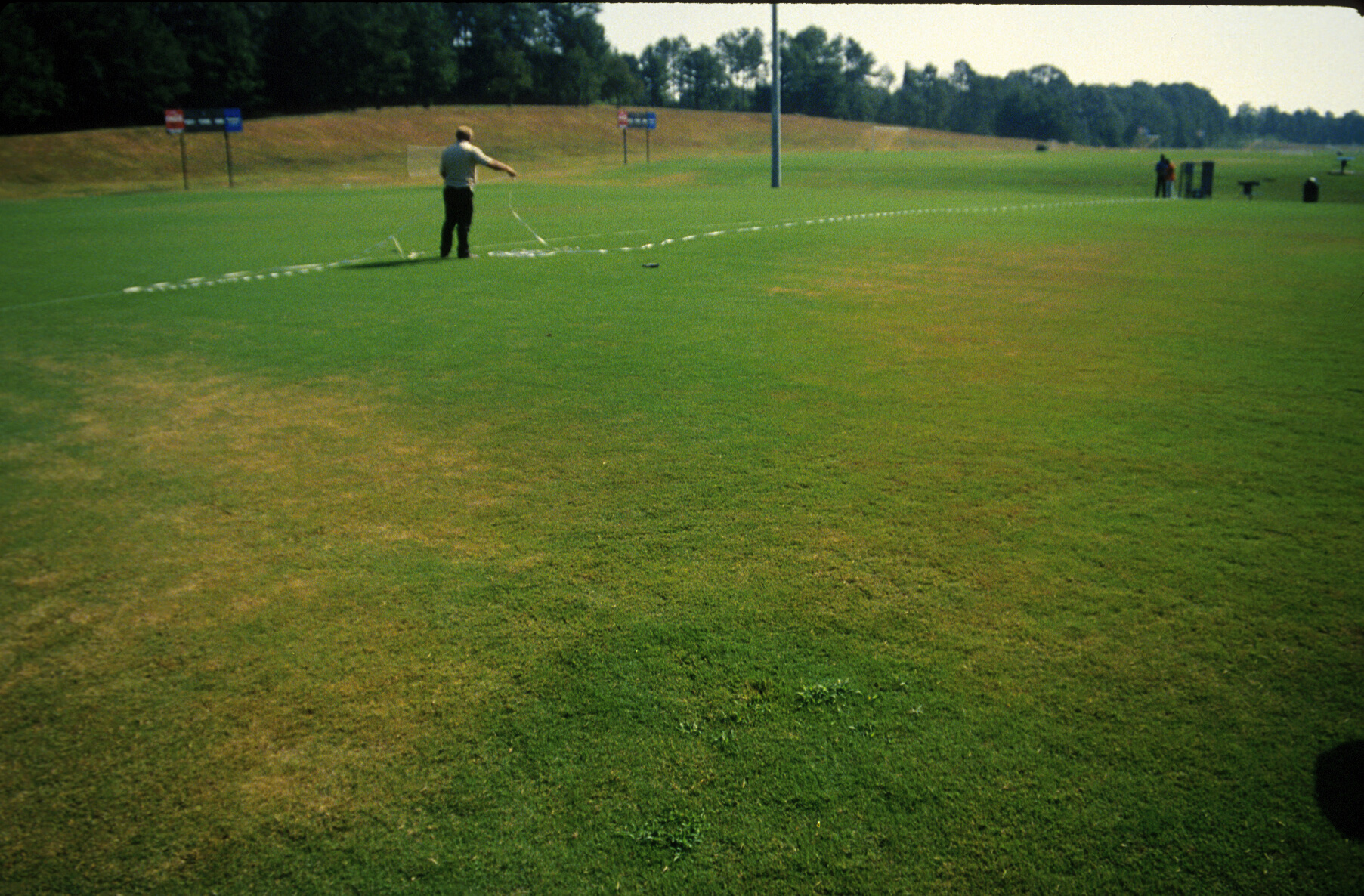 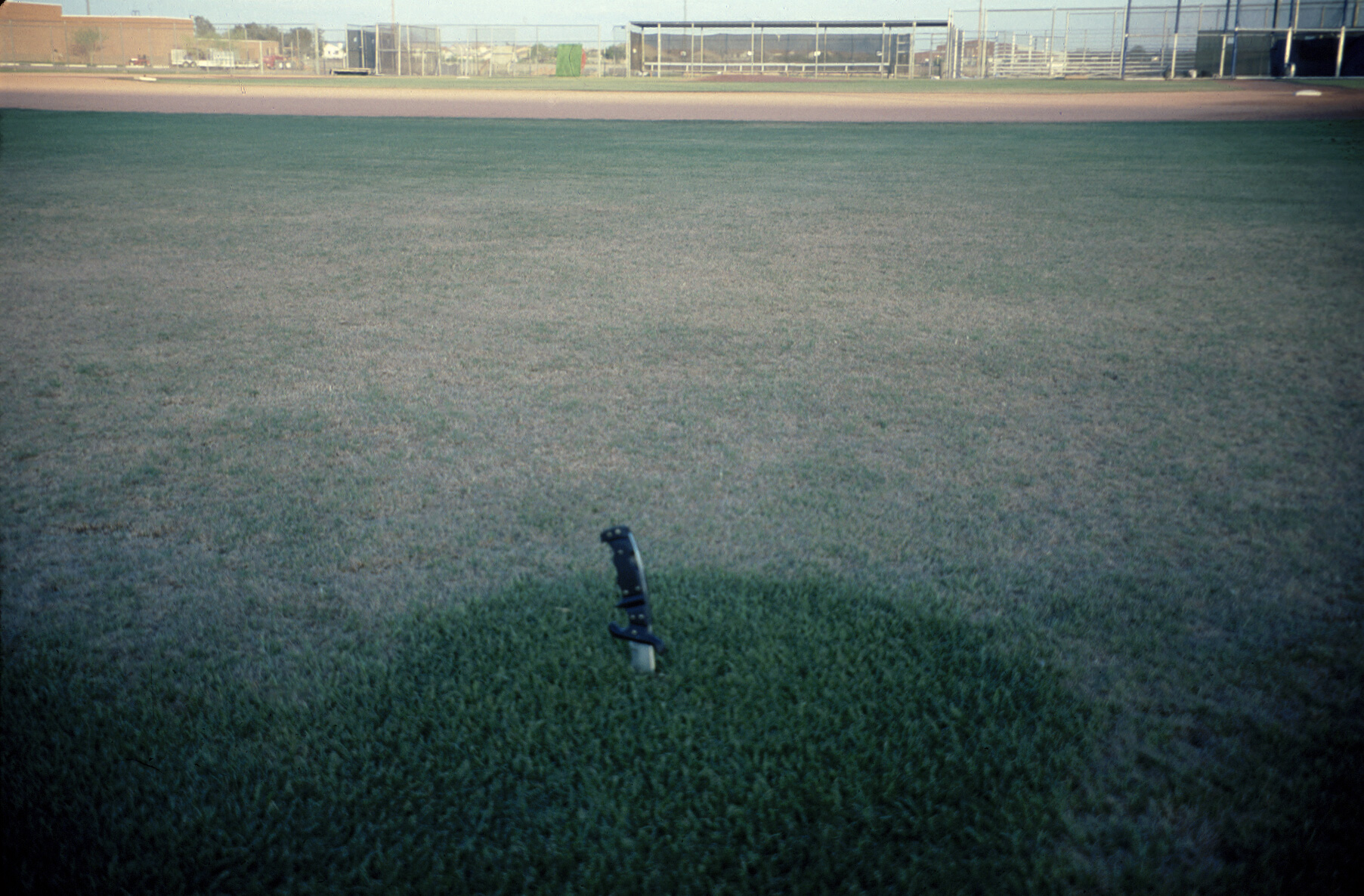 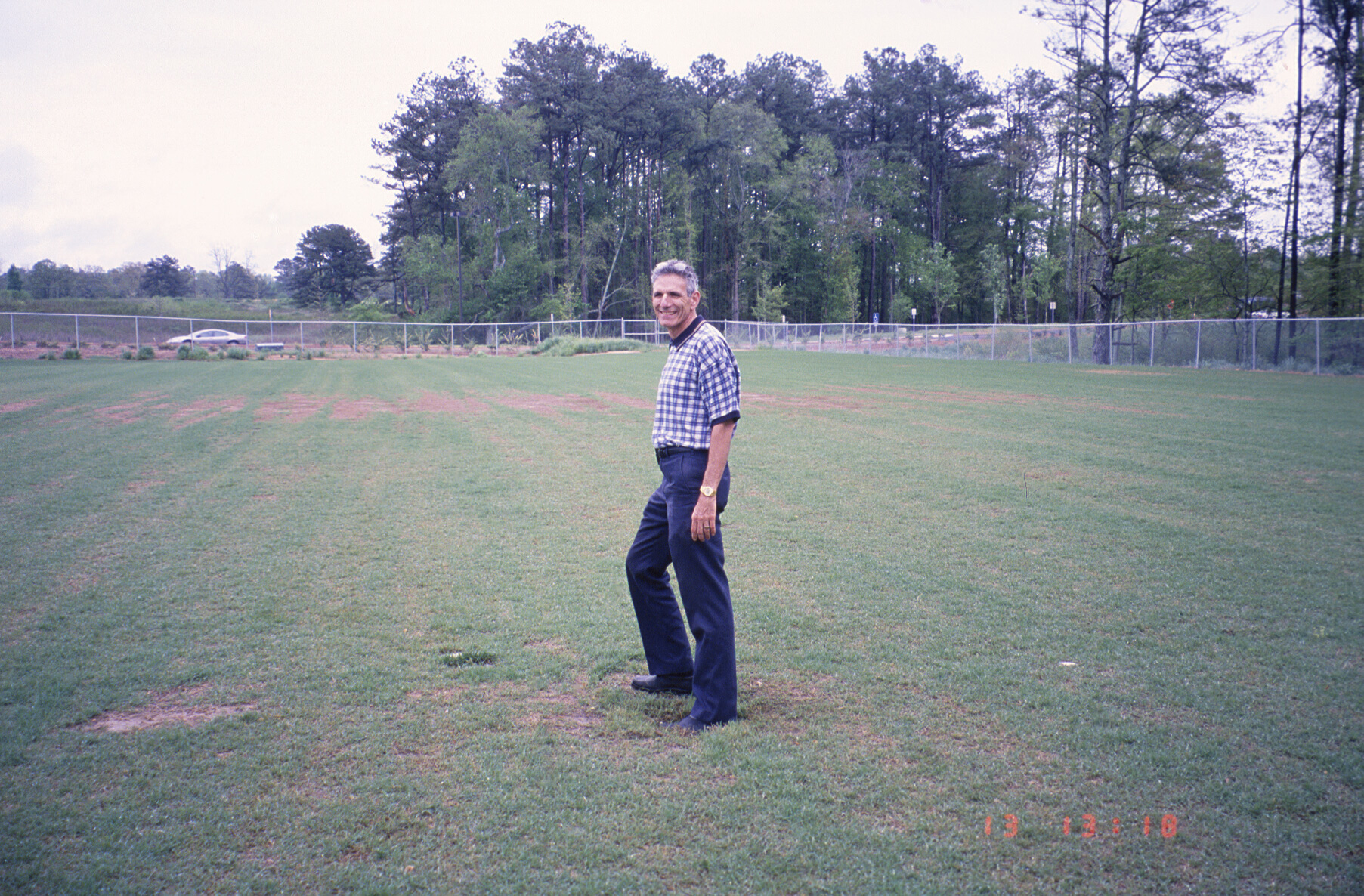 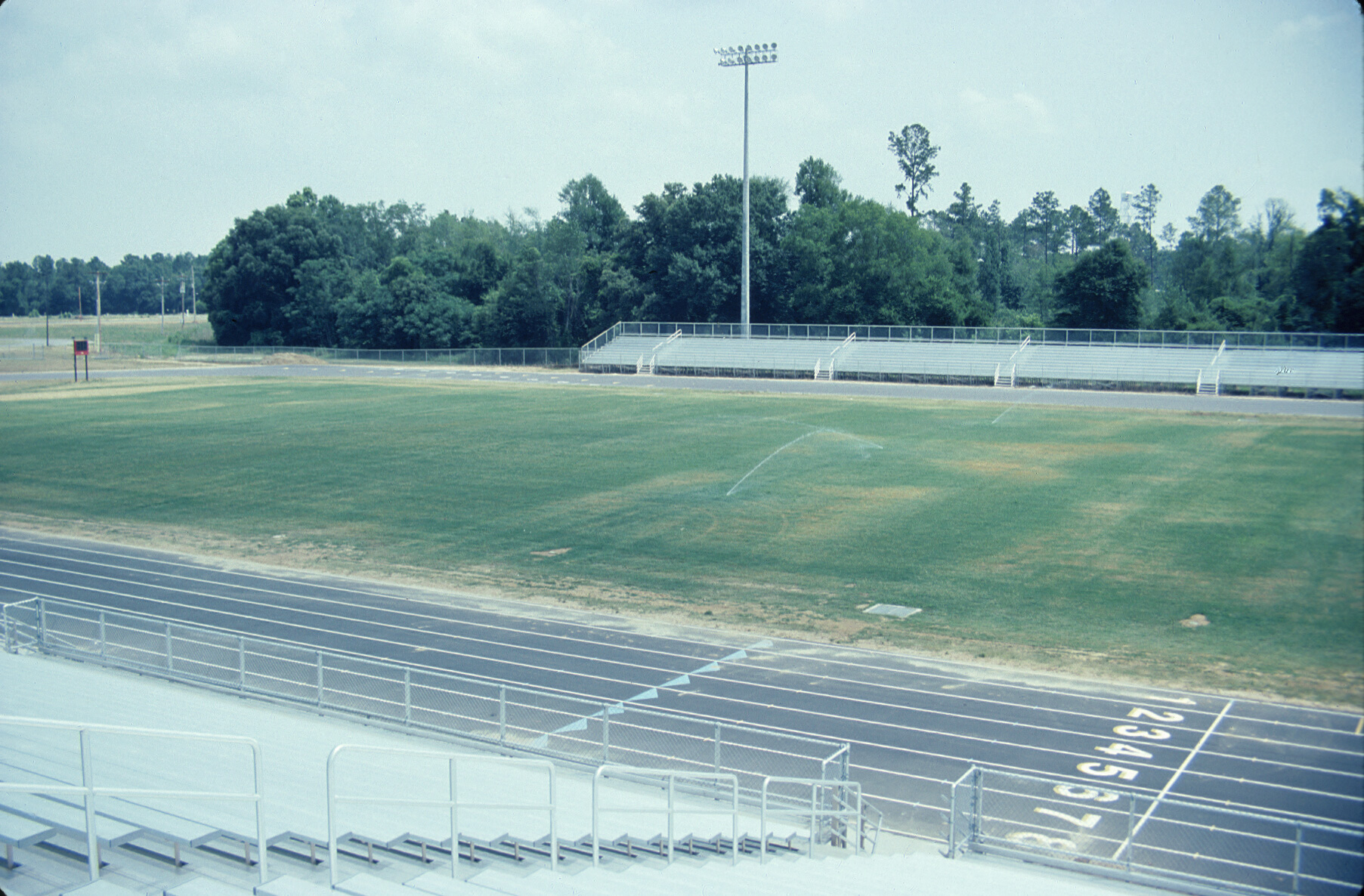 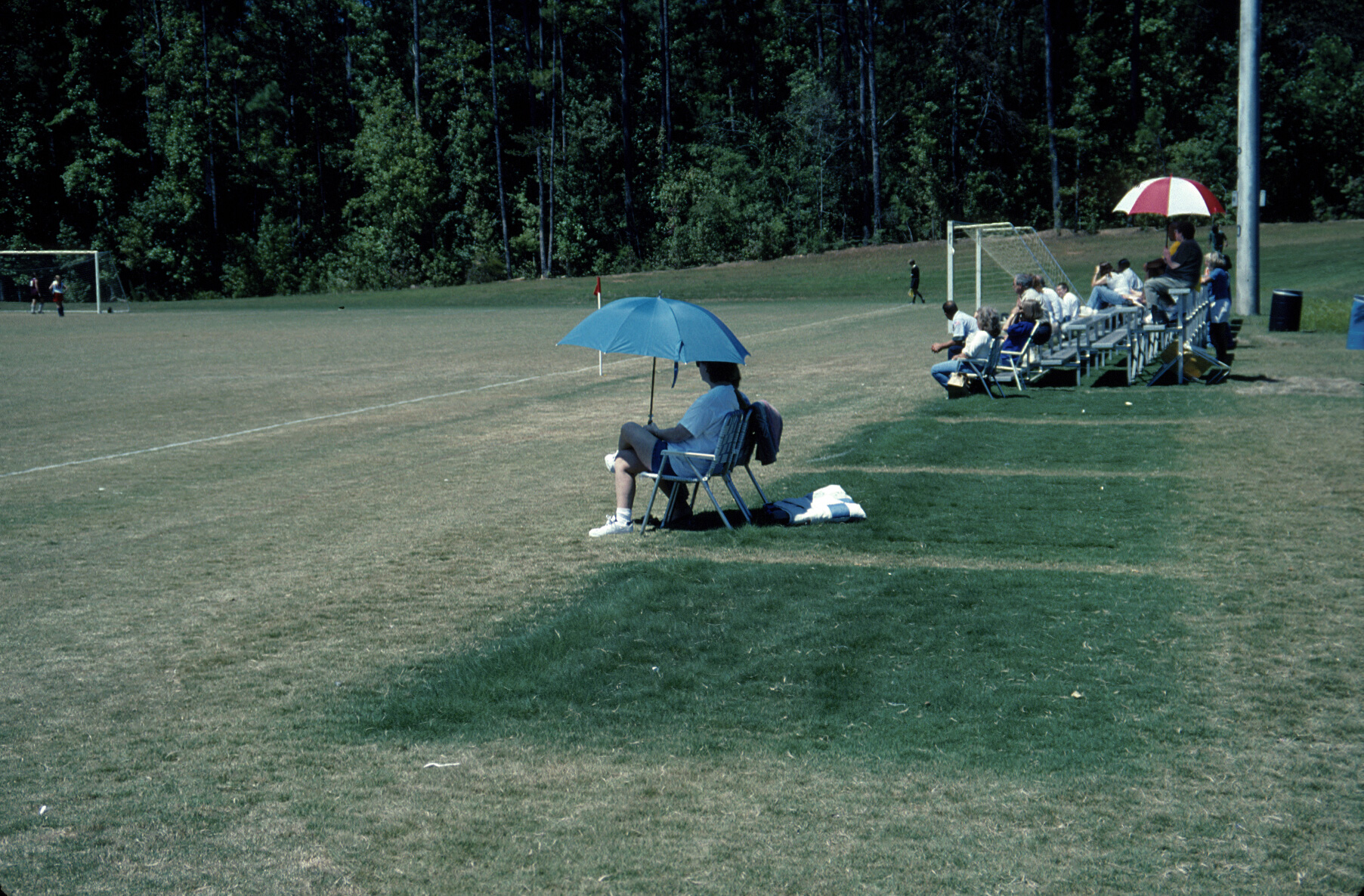 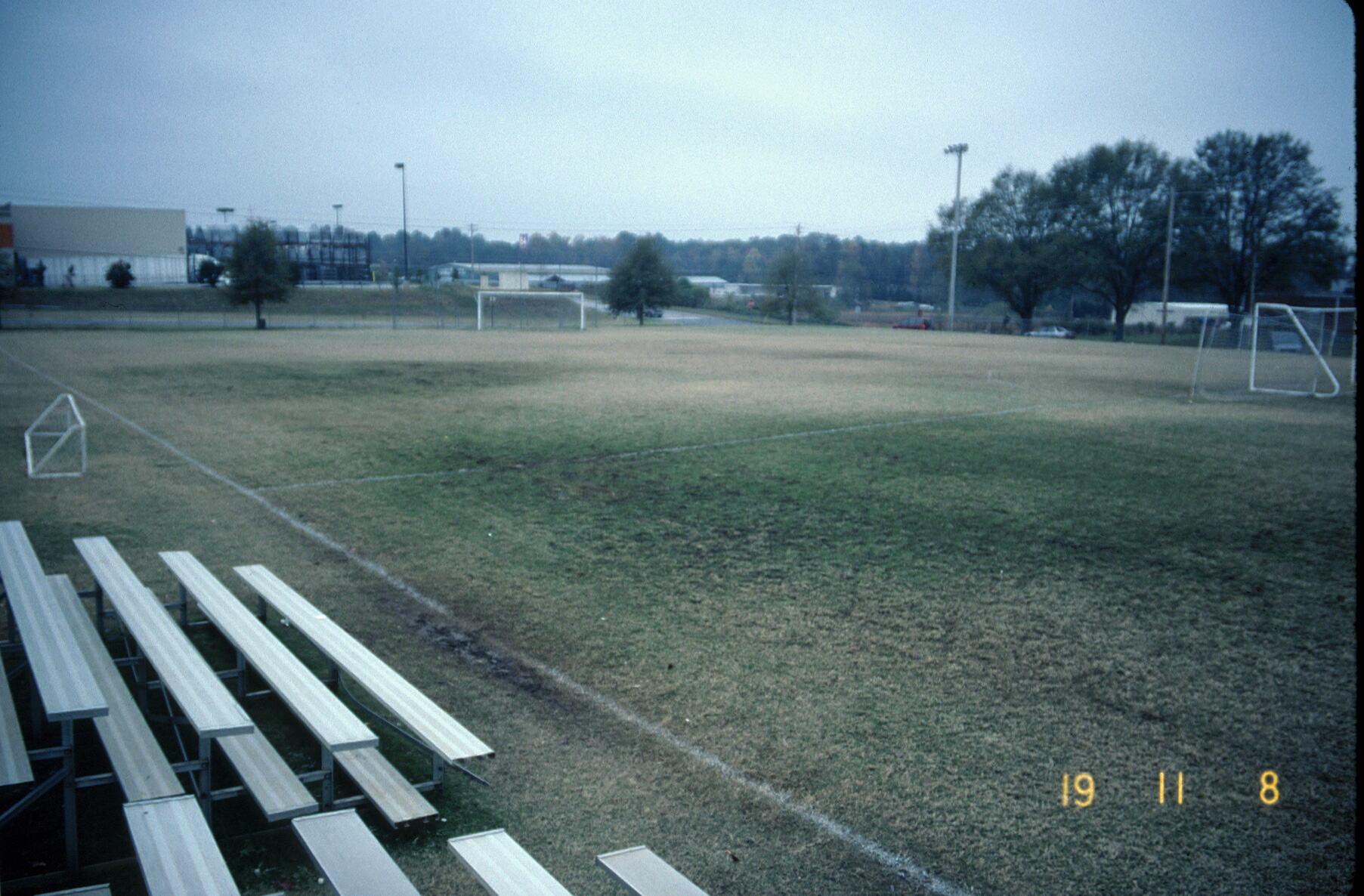 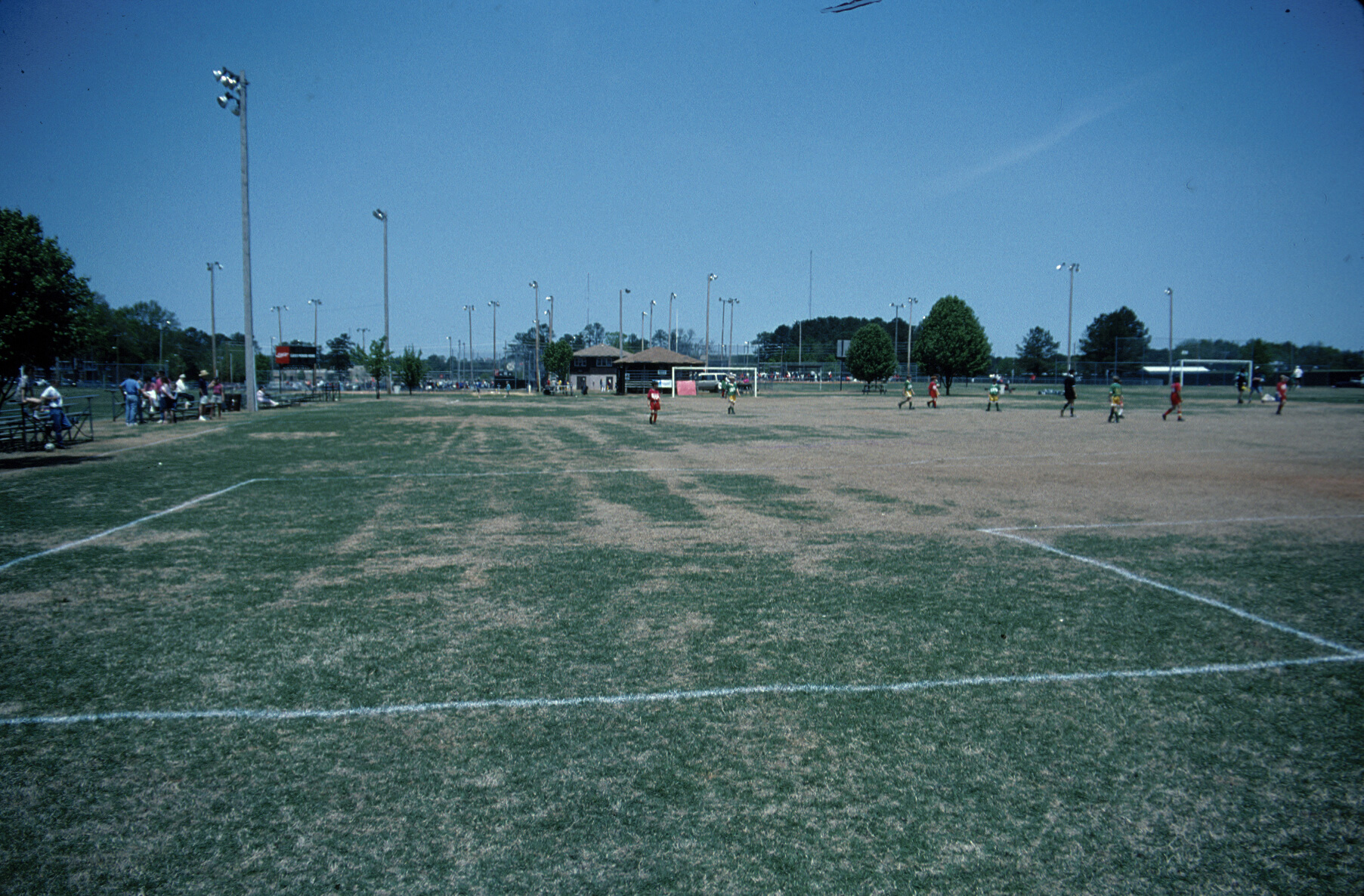 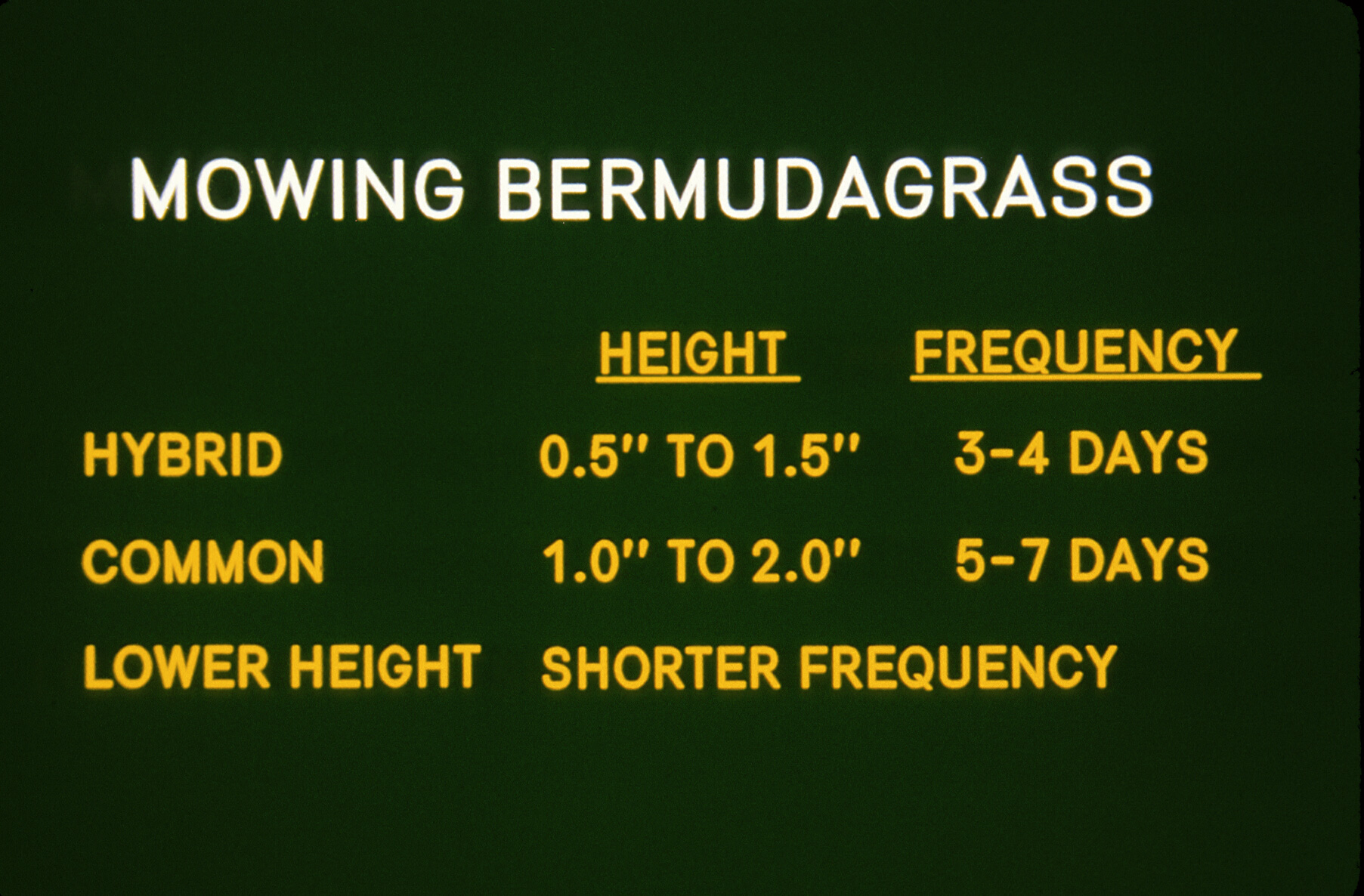 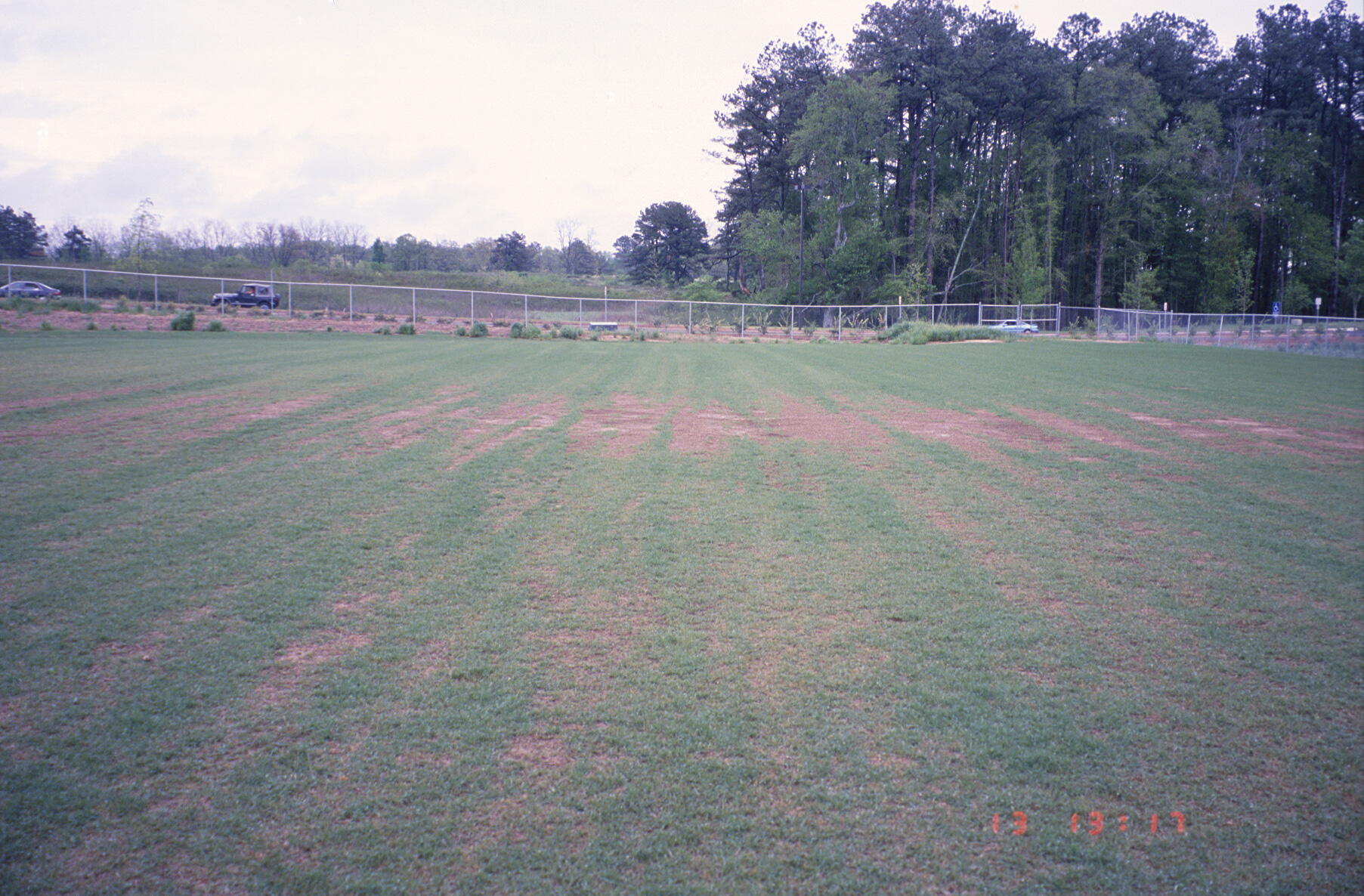 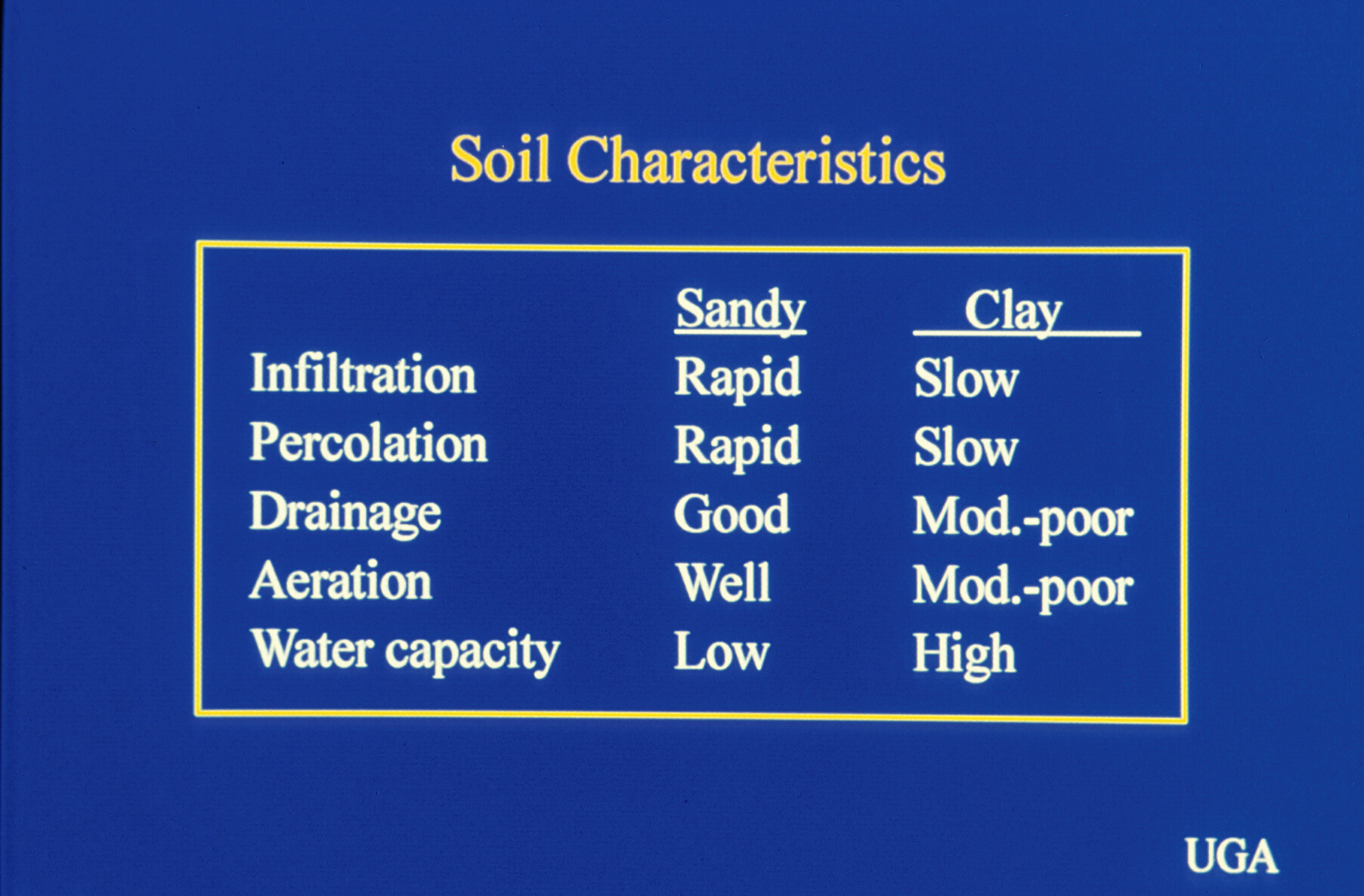 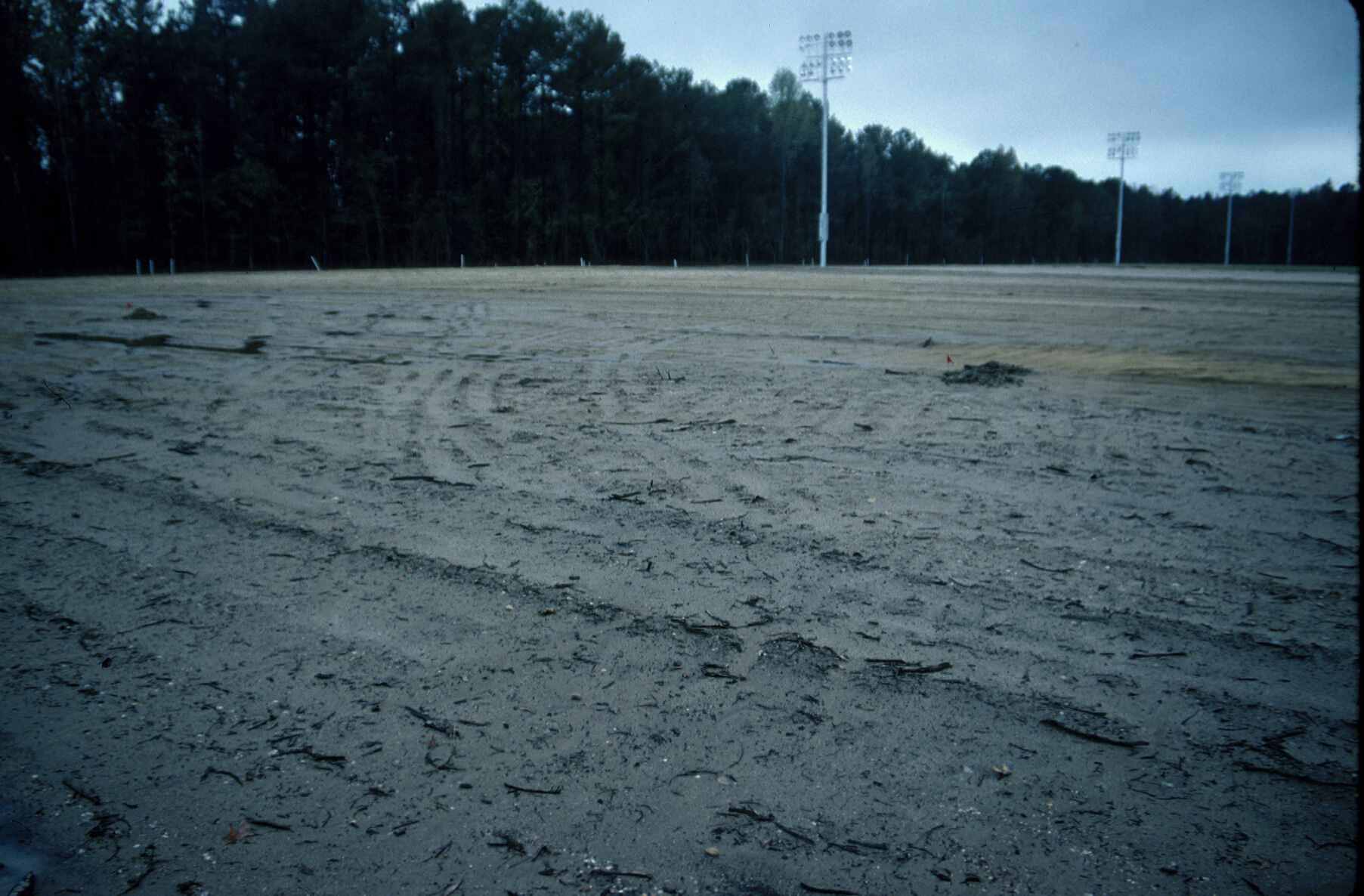 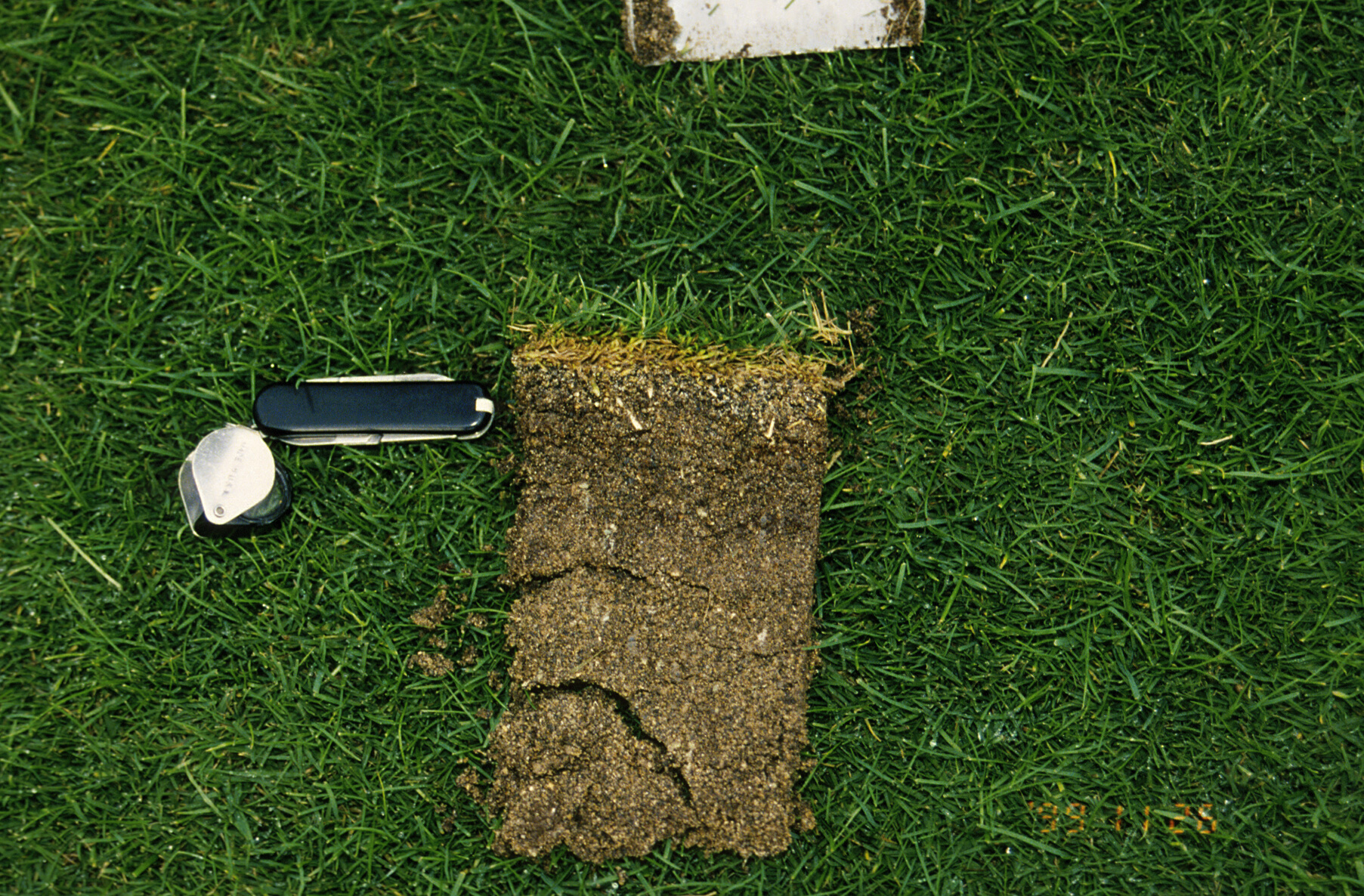 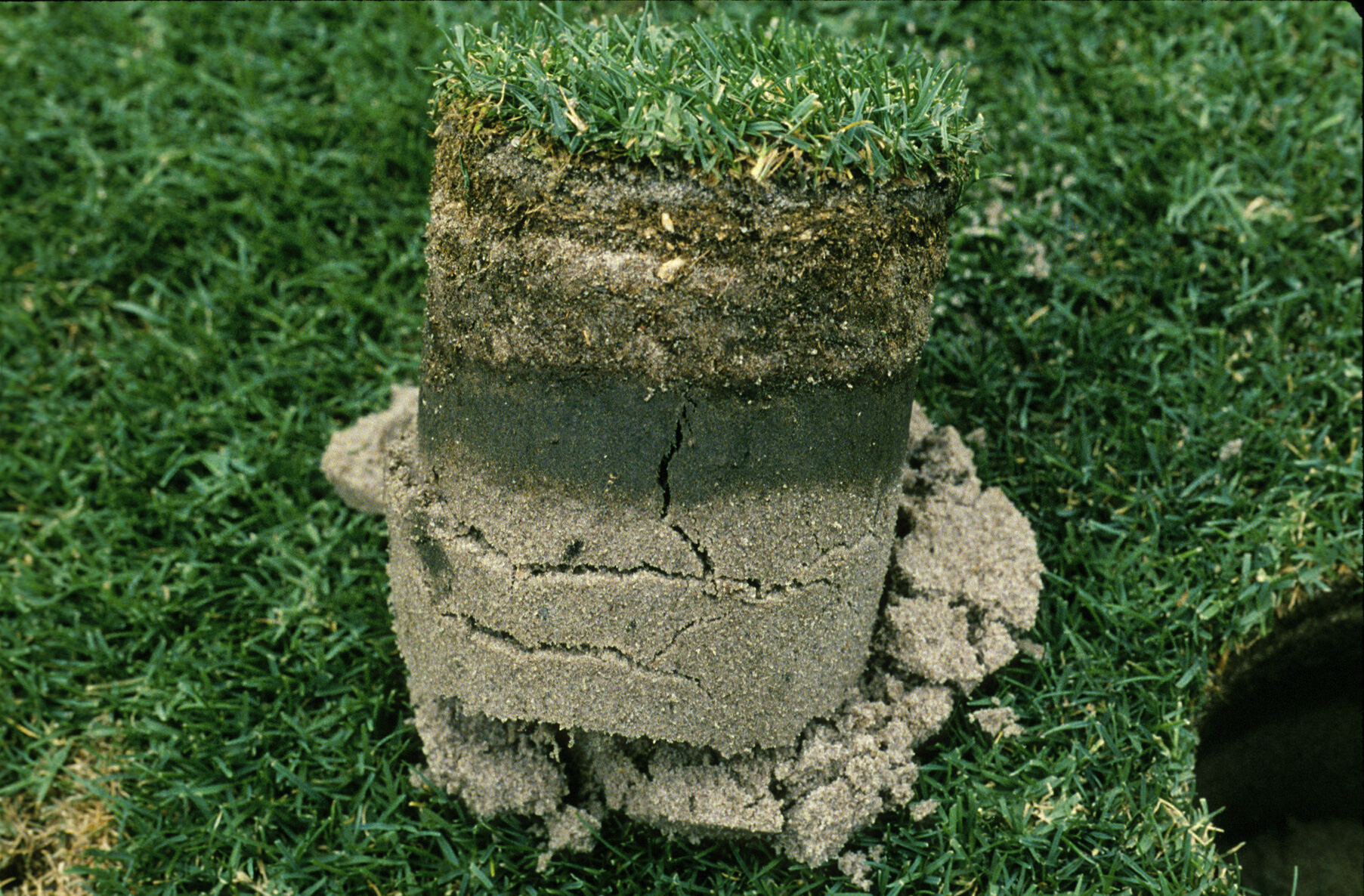 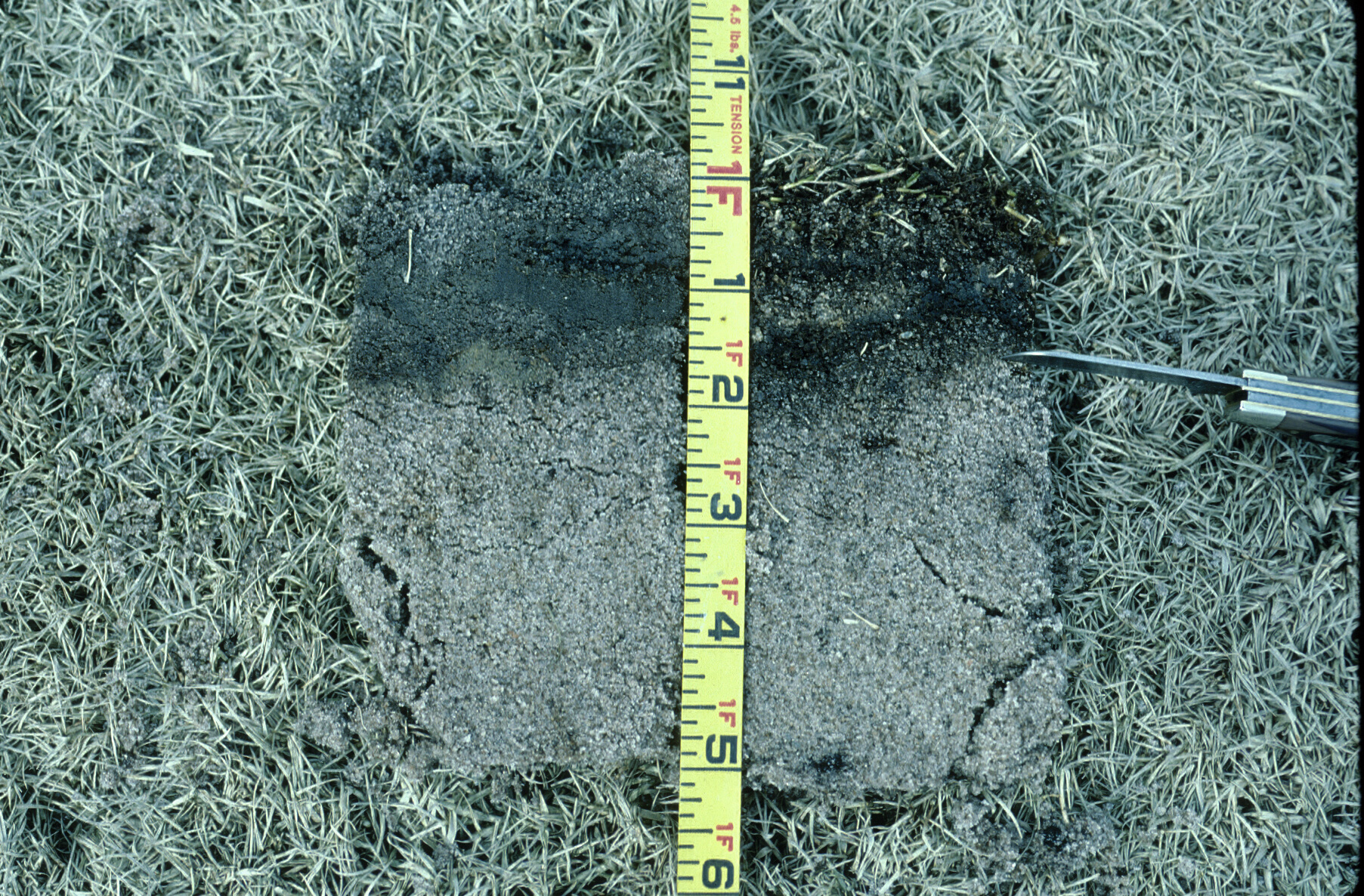 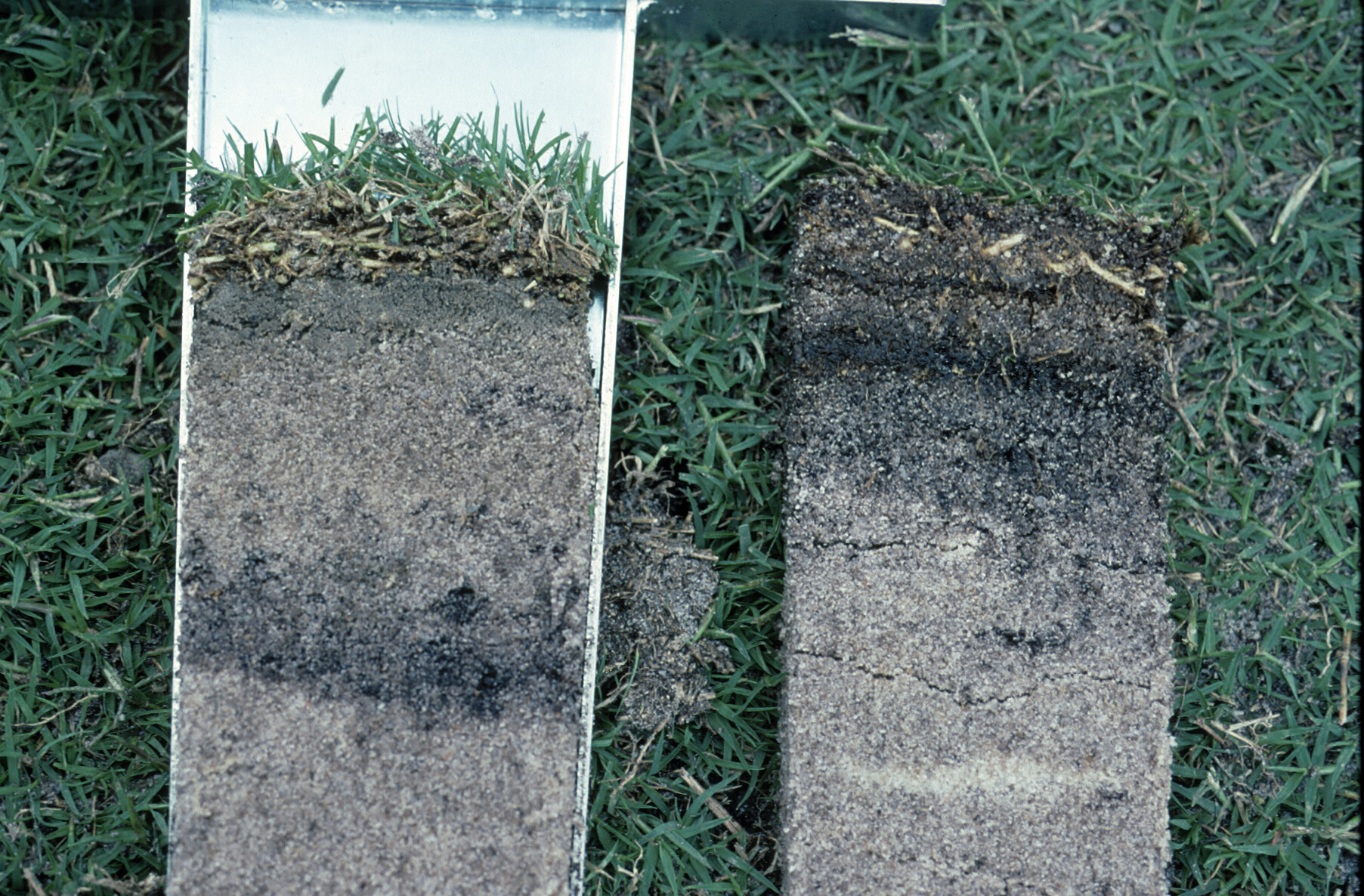 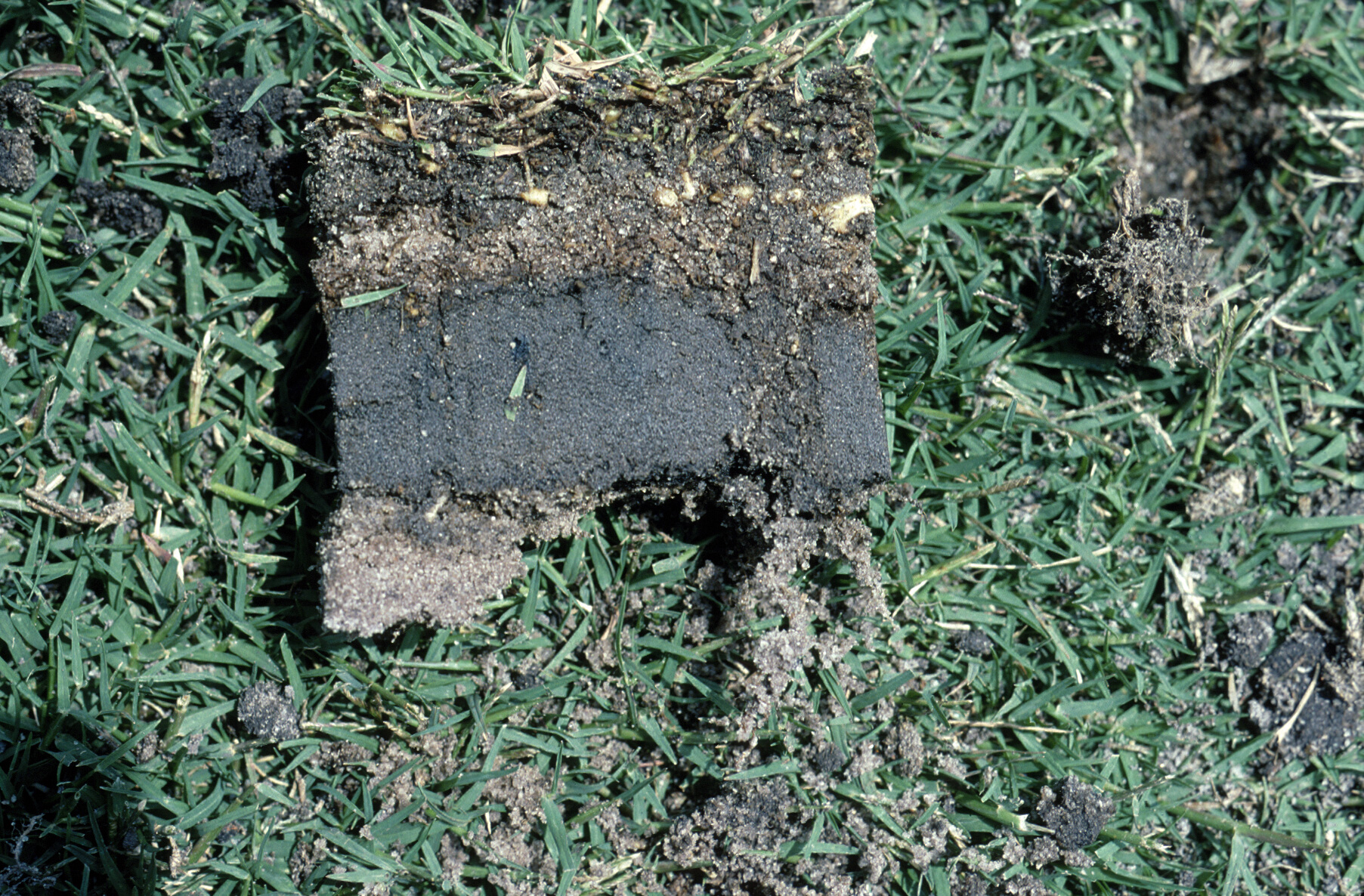 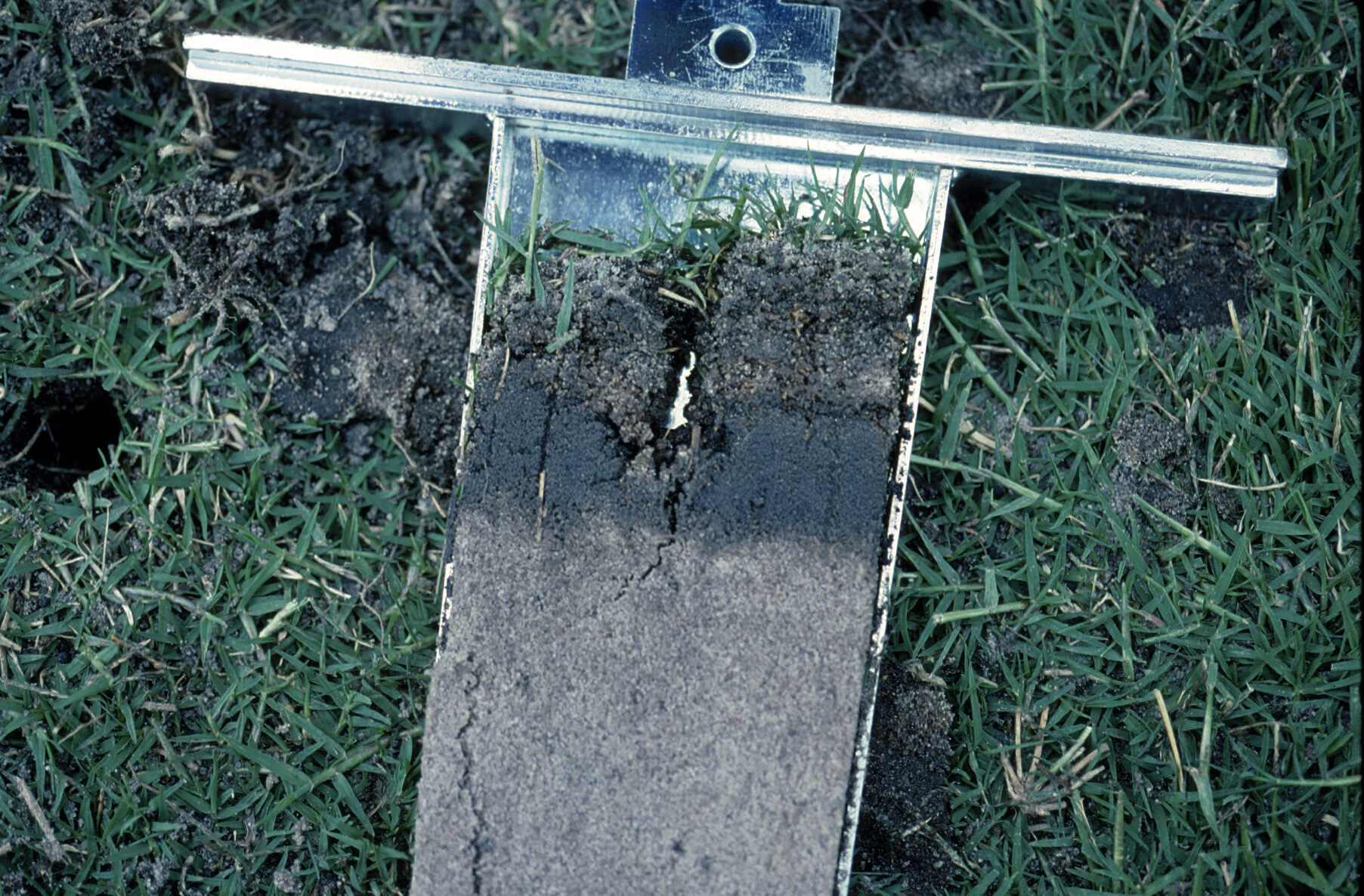 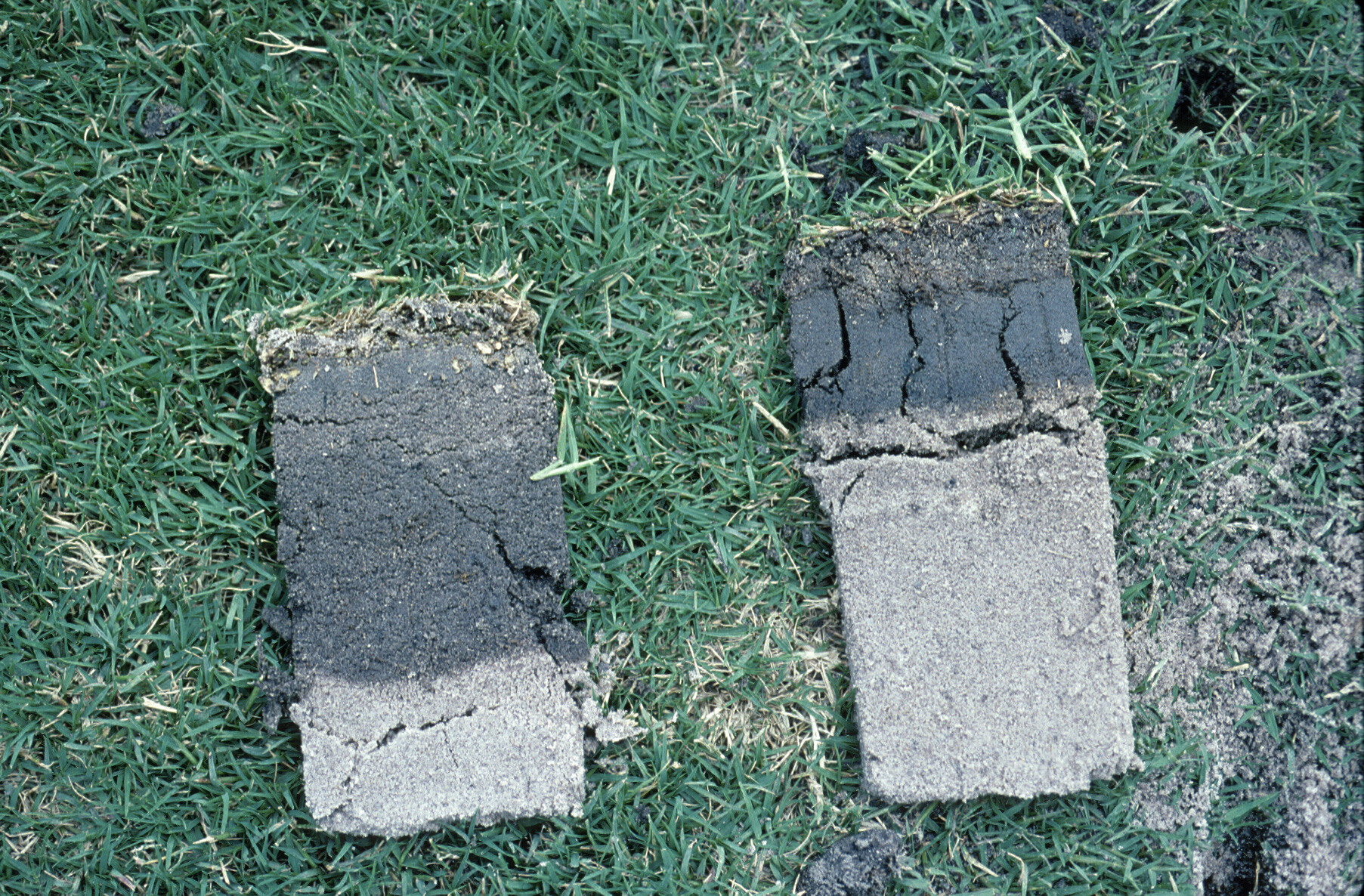 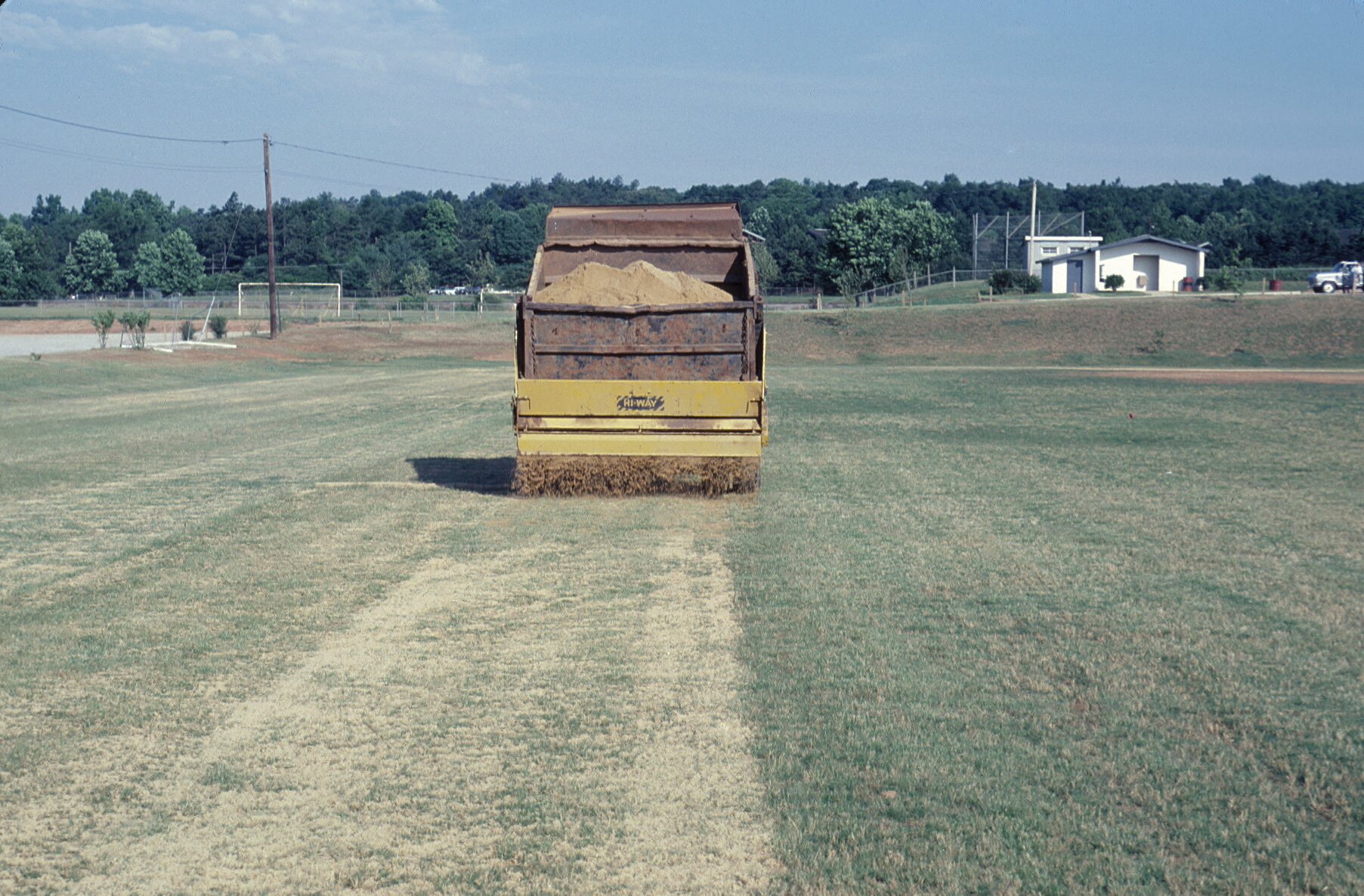 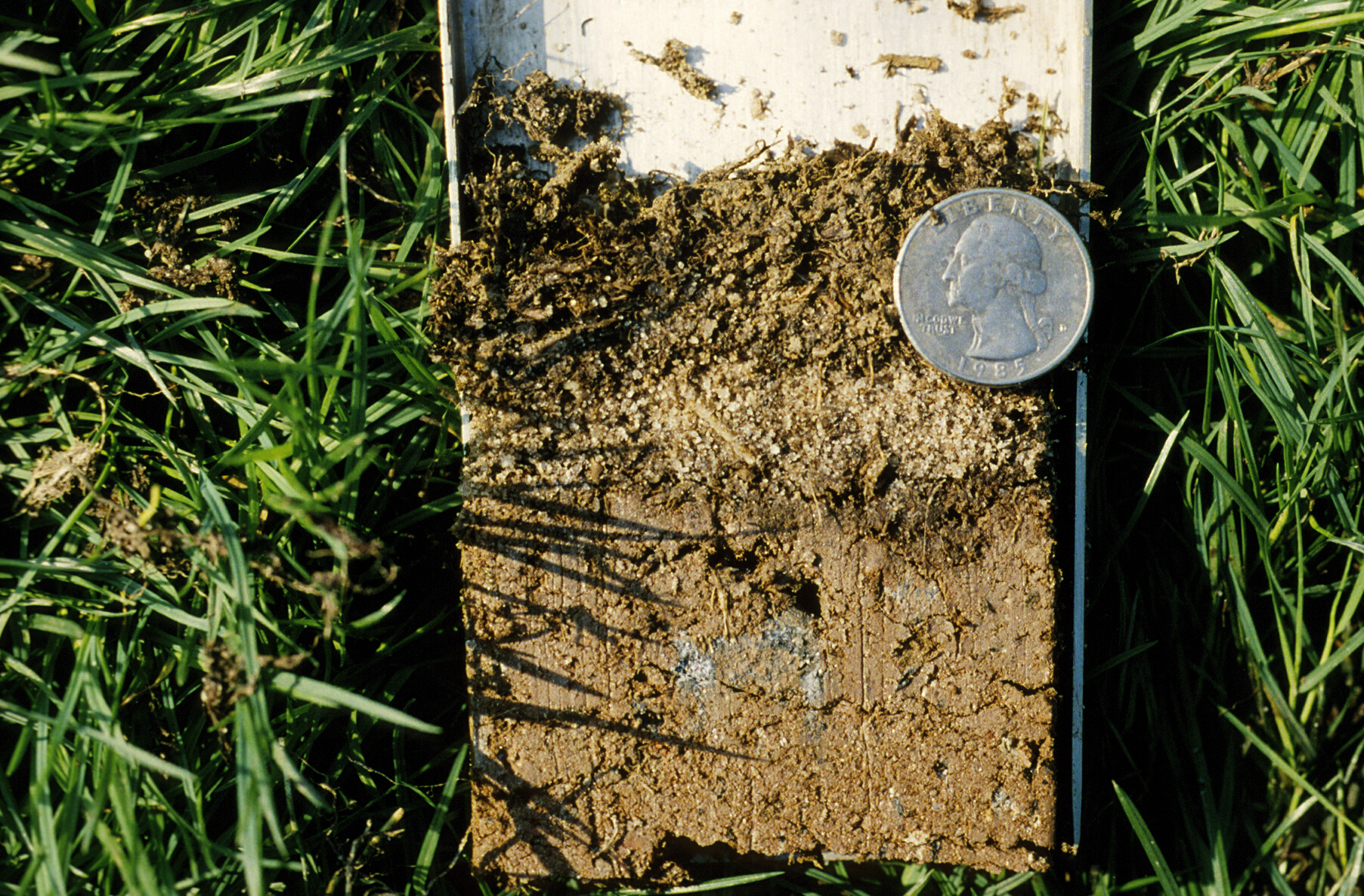 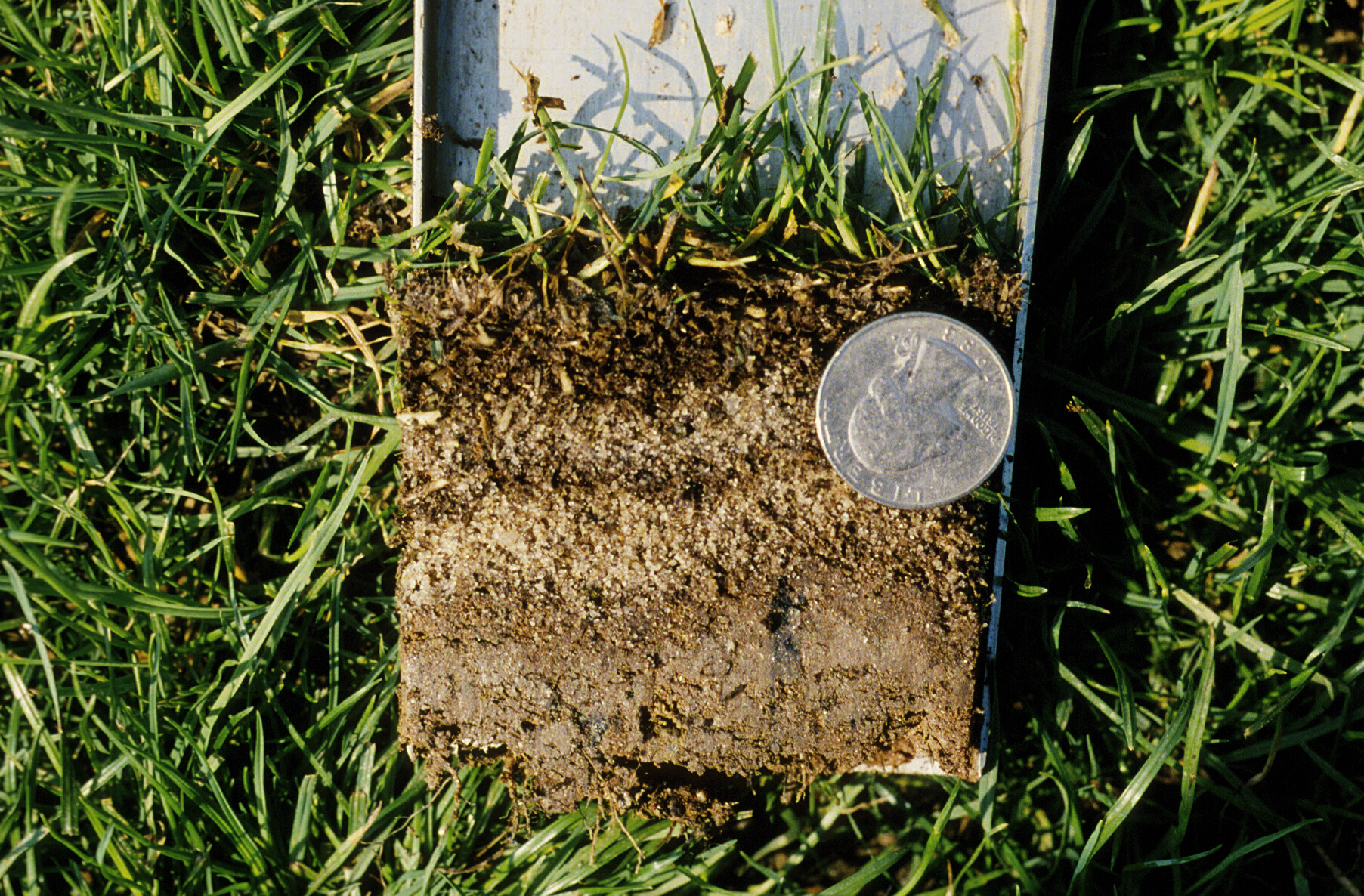 Miscellaneous  Problems
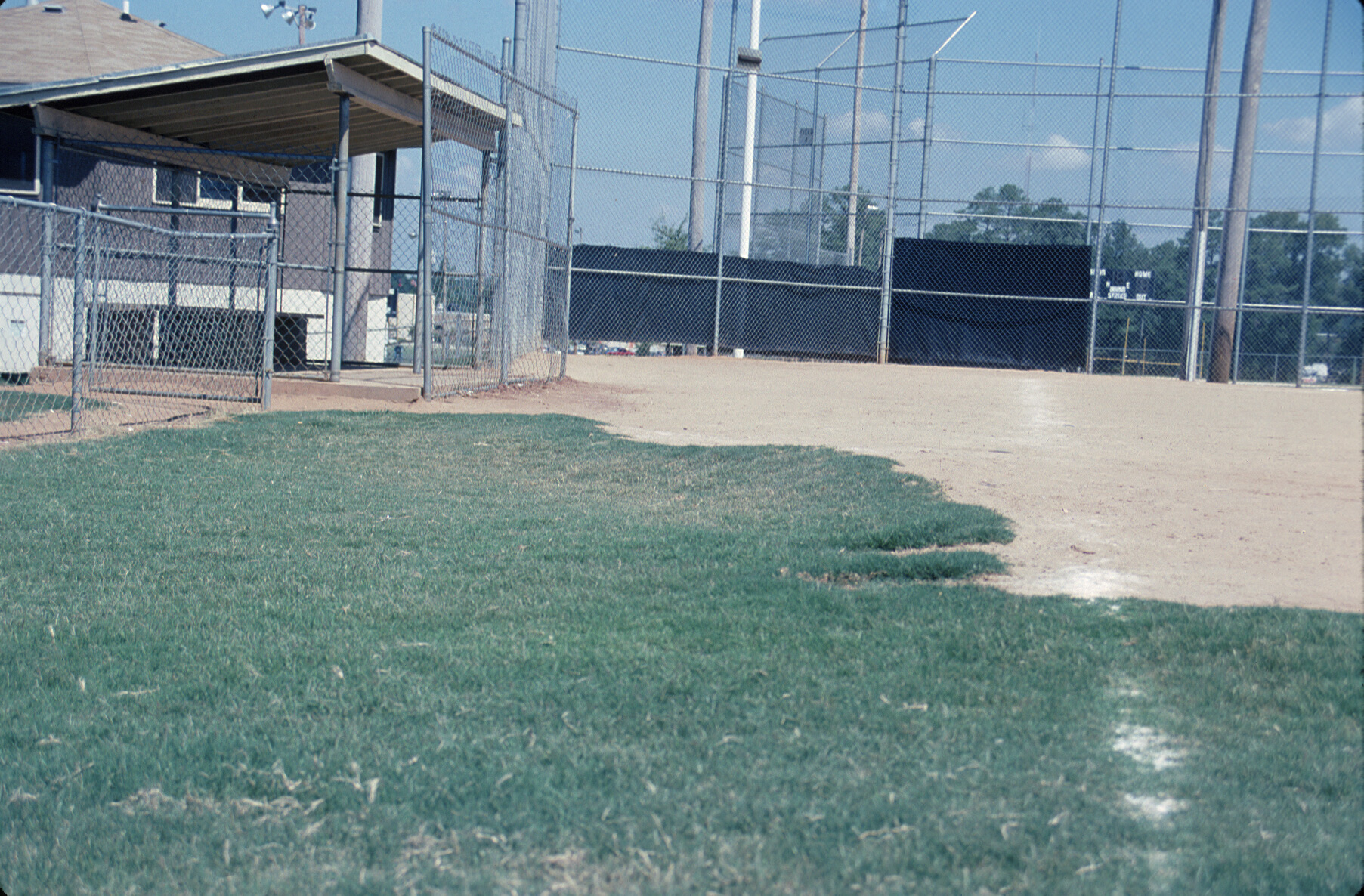 Black Algae
“Black algae”
Acts as a barrier to water and nutrient flow
 Exacerbates the environmental problem, not a result
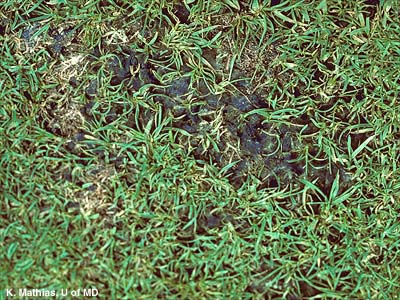 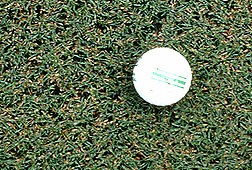 Black Algae
Open, thin canopy
 High fertility
 high phosphorus
 High OM
 Native soils
Favorable Conditions
 High moisture
 Full sun
 seen in shade
 Compacted soils
 on sand greens
 Low areas
Black Algae
Management - Cultural
 Create good growing conditions
 Raise mowing height
 Dry-out
 adjust irrigation practices
 Break-up mat
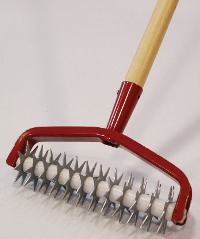 Black Algae
Management - Cultural
 Sand topdressing
 Soil test
 upper 1-inch
 Desiccant – be careful
 hydrated lime / quicklime
 calcium hydroxide - Ca(OH)2
 classified as an algaecide
Black Algae
Management - Chemical
 Chlorothalonil
 1.8 - 3.25 oz / 1000 ft2
 7 - 14 day re-applications
 mancozeb
 Fore, Manzate, Dithane
 80 WP – 6 oz / 1000 ft2
 4 F – 9.6 fl oz / 1000 ft2
Black Algae
Management - Chemical
 Junction
 mancozeb + CuOH
 2 to 4 oz / 1000 ft2 at > 86 gpa
 contact & residual control
 7 - 14 day re-applications
 phytotoxicity & soil copper accumulation
 avoid application during hot weather
Black Algae
Management – Not recommended
 QuickSilver
 carfentrazone
 moss not algae
 Micronutrients
 Cu, Zn, Mn, etc.
 phytotoxicity & soil copper accumulation
 Bleach & Soaps
Black Algae
Management – Current Research
 Tupersan
 siduron
 MOA – photosynthesis inhibitor
 4 – 24 lbs / acre
 not labeled for algae control
 bentgrass greens
 Simazine - home aquariums for algae control
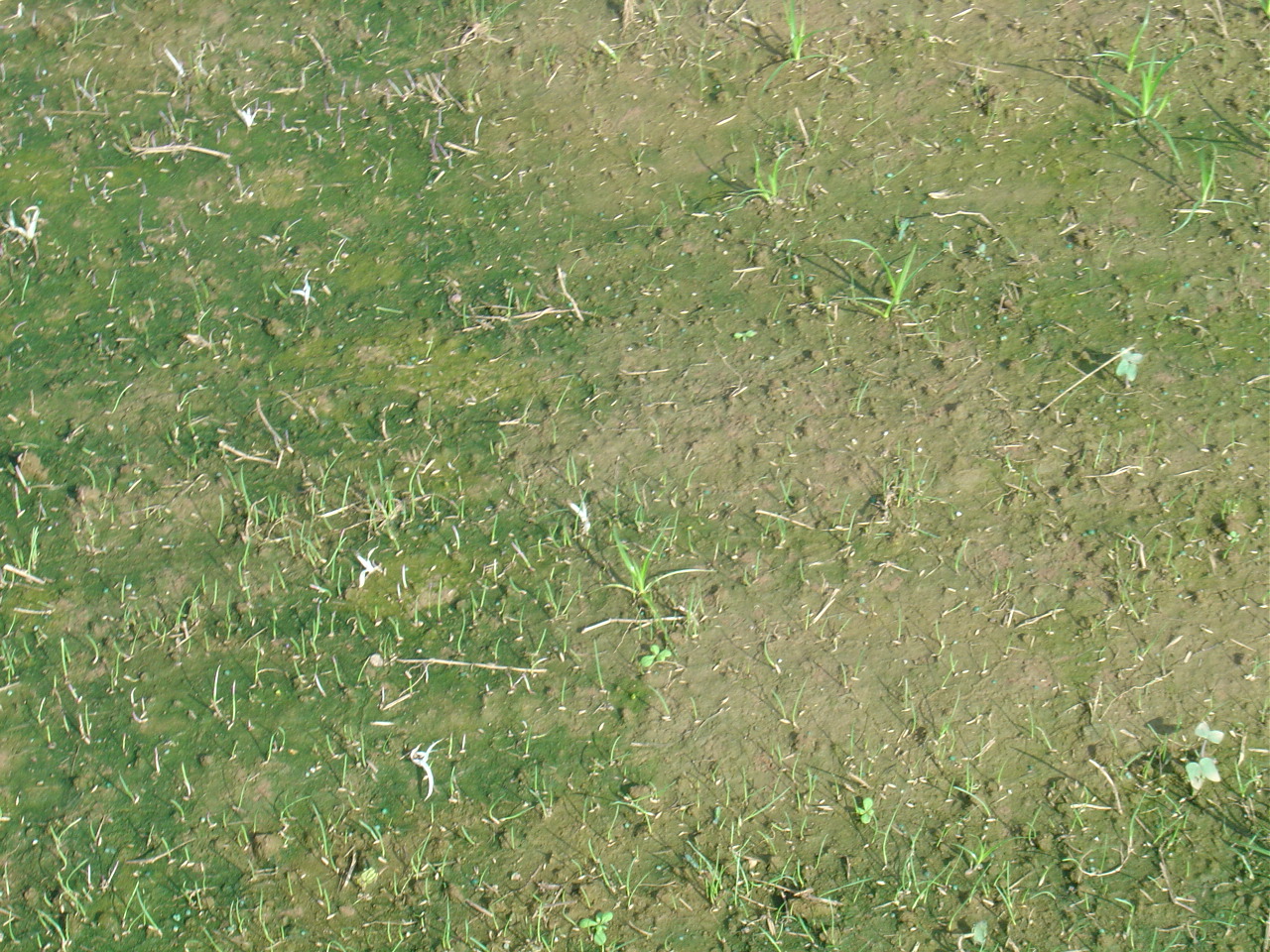 Drive 1 lb/a
Tupersan 12 lb/a
McElroy, Univ. of Tennessee
Black Algae
Management – Current Research
‘Emerald Zoysiagrass’
‘Emerald’ Zoysiagrass
Whose problem?
 Home owner
 Purchase from retailer
 Several growing seasons
 Don’t know producer
 Landscaper
 Spray application
 Costly to correct
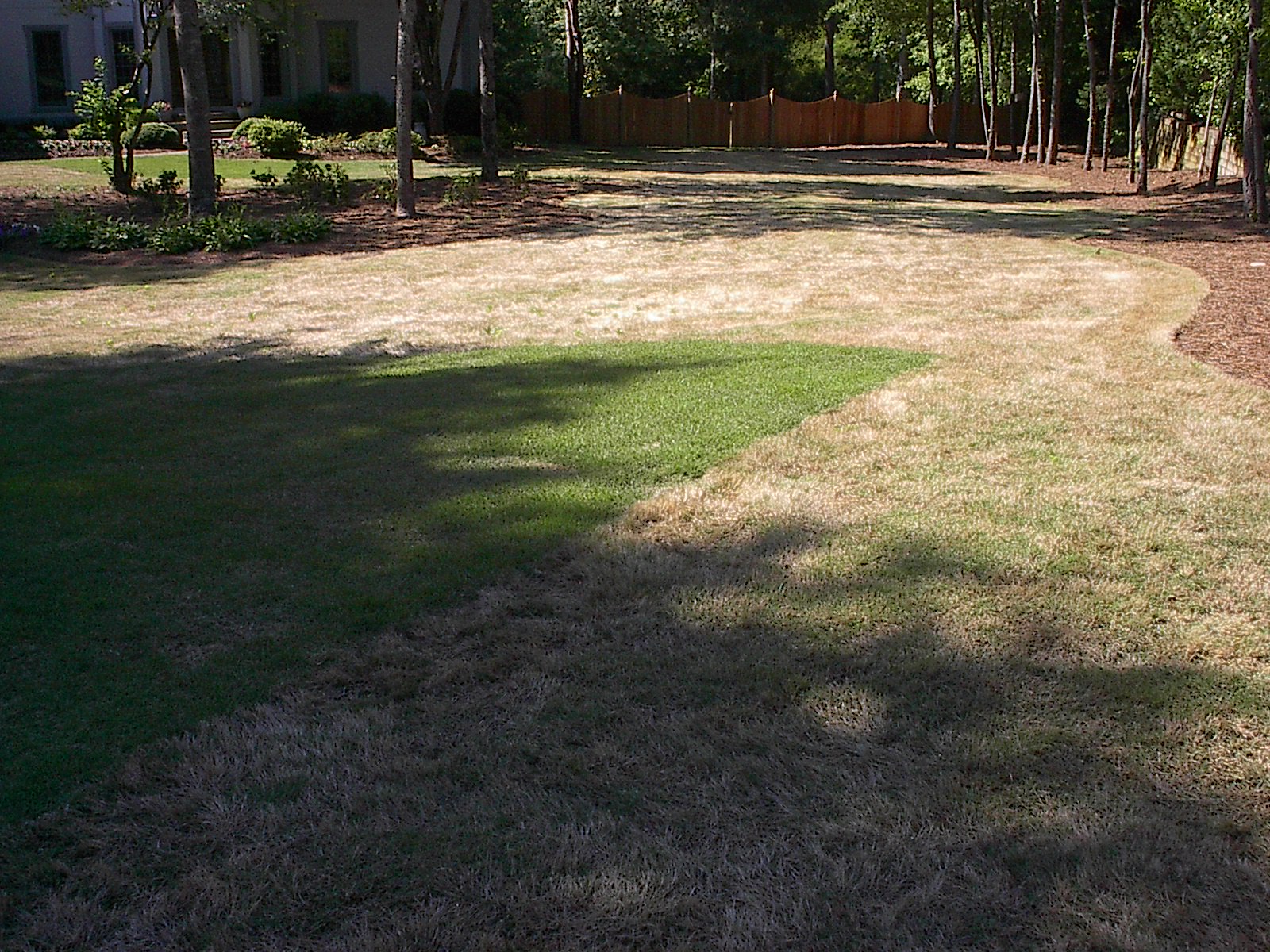 ‘Emerald’ zoysiagrass ?
‘Emerald’ Zoysiagrass
How widespread?
 Atlanta
 Observed for several years
 Retailer, landscaper
 Producer in Alabama
 Augusta
 Spring 2005
 Producer in Alabama
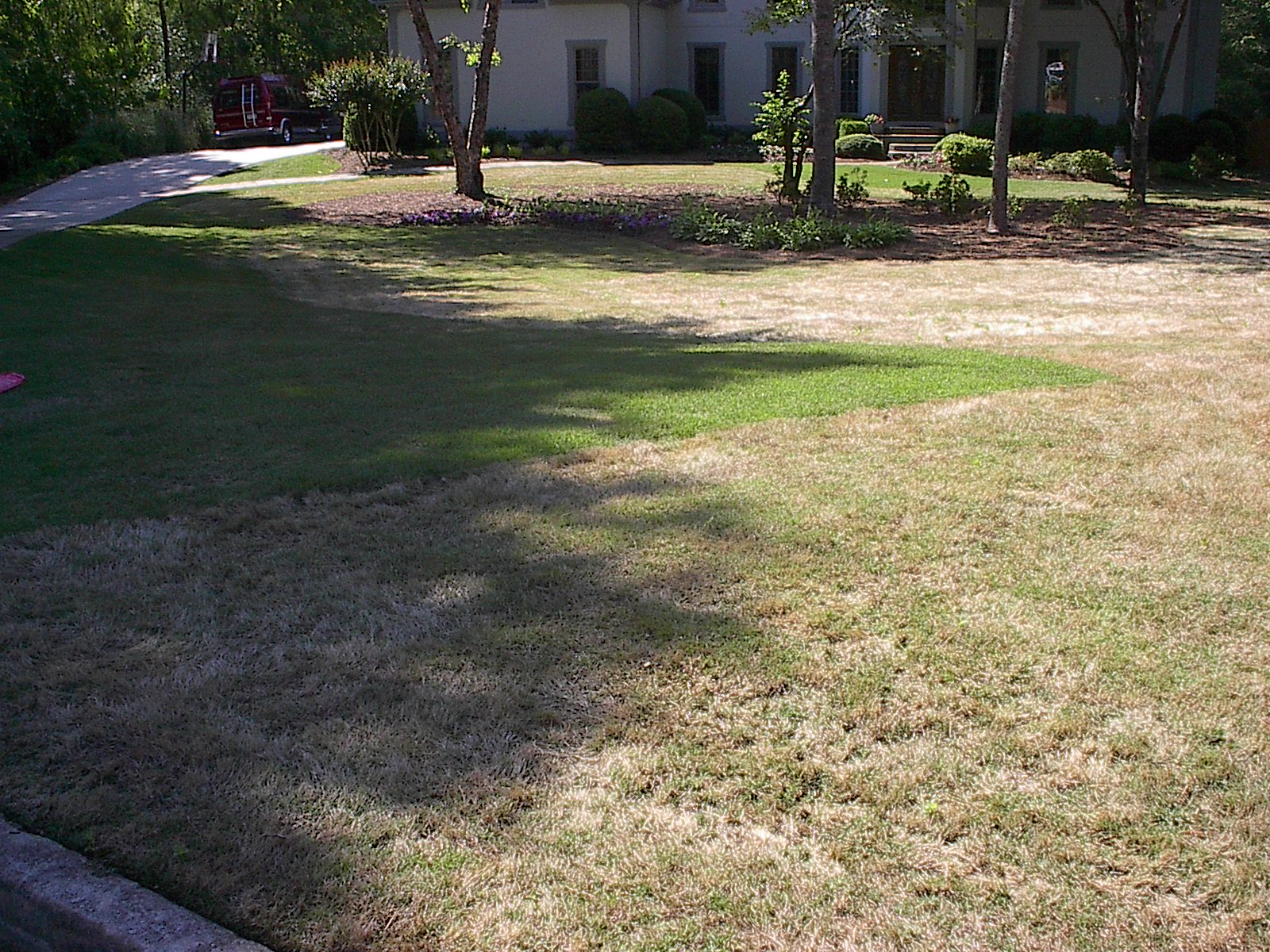 ‘Emerald’ zoysiagrass ?
‘Emerald’ Zoysiagrass
What’s going on?
 Varietal differences
 Plant collections
 Known ‘Emerald’
 DNA fingerprint
 Source
 Retailer / broker
 Producer
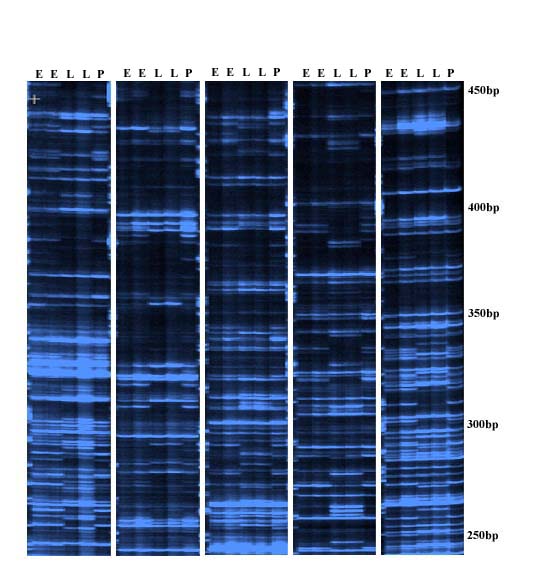 DNA Fingerprint
‘Emerald’ Zoysiagrass
E
E
L
L
p
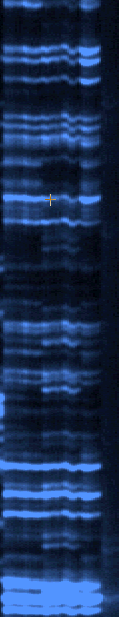 Recourse
 Certified grass
 GCIA
 Identify Georgia Producers
 Plant sampling
 www.GeorgiaTurf.com
 Re-establish from within lawn
 Plugs or Sprigs
DNA Fingerprint
Overseeding
Overseeding Transition
Transition early
 Improved bermudagrass cover
 Consecutive years
 Herbicide aids
 sulfonylureas
 pronamide - restricted
Revolver – 17 fl oz / A
Gelernter and Stowell, 2005
News for 2006 Pesticides
2006 Pesticide Update
Fungicides
 Endorse (polyoxin D)
 Rhizoctonia spp.
 brown patch
 large patch
 zoysia patch
 Anthracnose
 Gray leaf spot
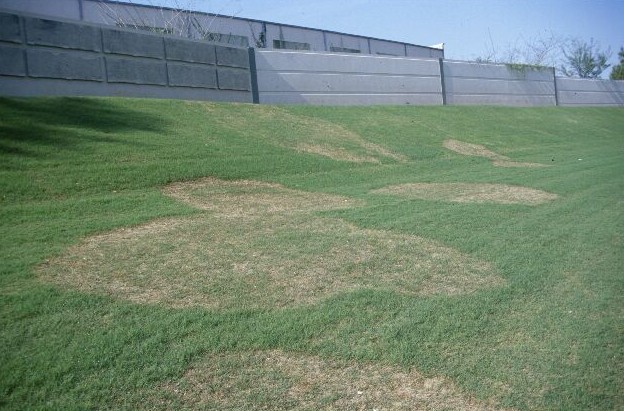 Large patch disease on common bermudagrass
2006 Pesticide Update
Fungicides
 Medallion (fludioxonil)
 Protectant
 Brown patch
 Yellow patch
 Take-all
 Leaf spot
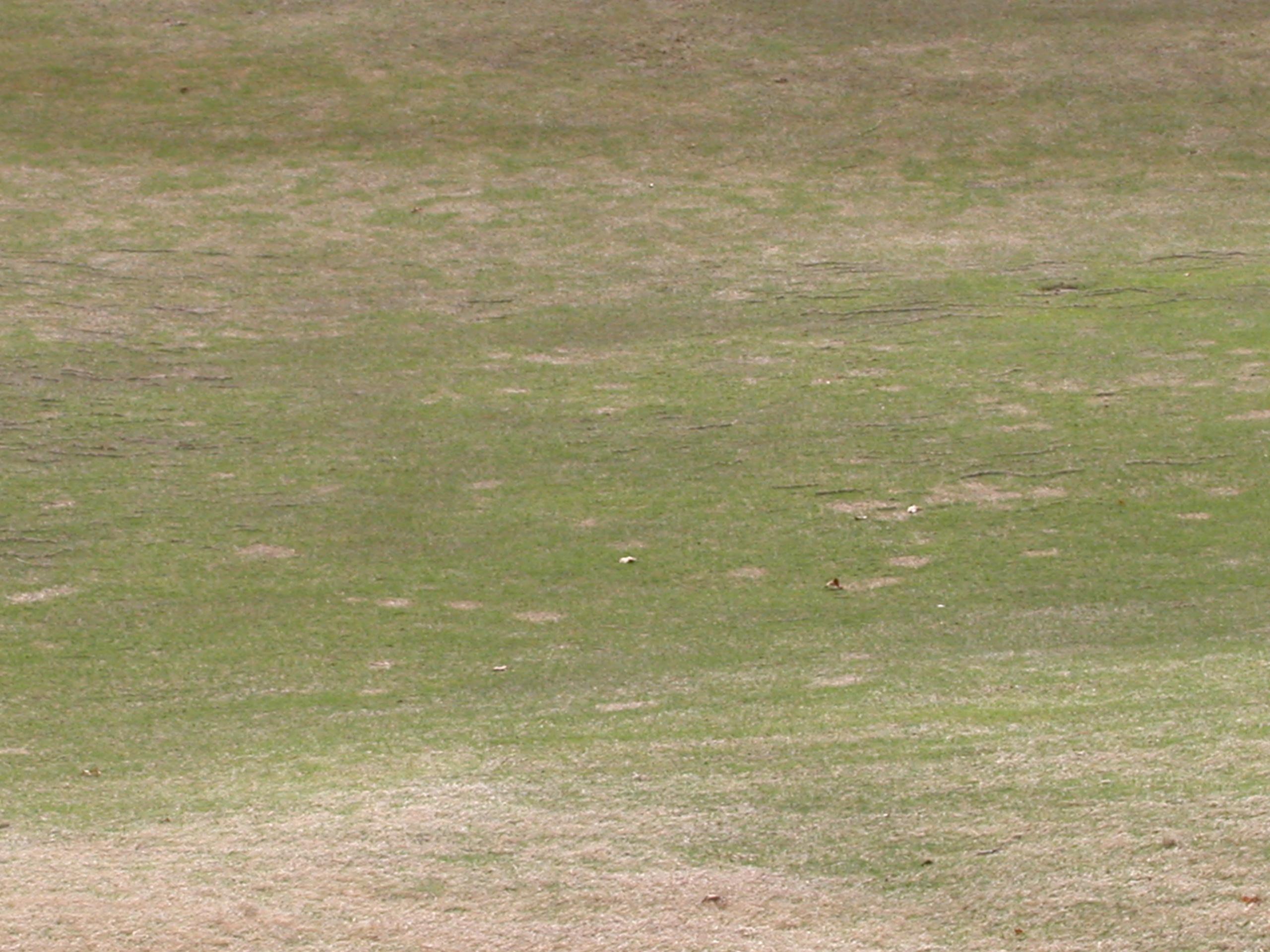 Spring dead spot on hybrid bermudagrass
2006 Pesticide Update
Fungicides
 Emerald (boscalid)
 Dollar Spot
 Bentgrass Dead Spot
 Signature, Magellan, 	Vital, & Alude 	(phosphite)
 Pythium
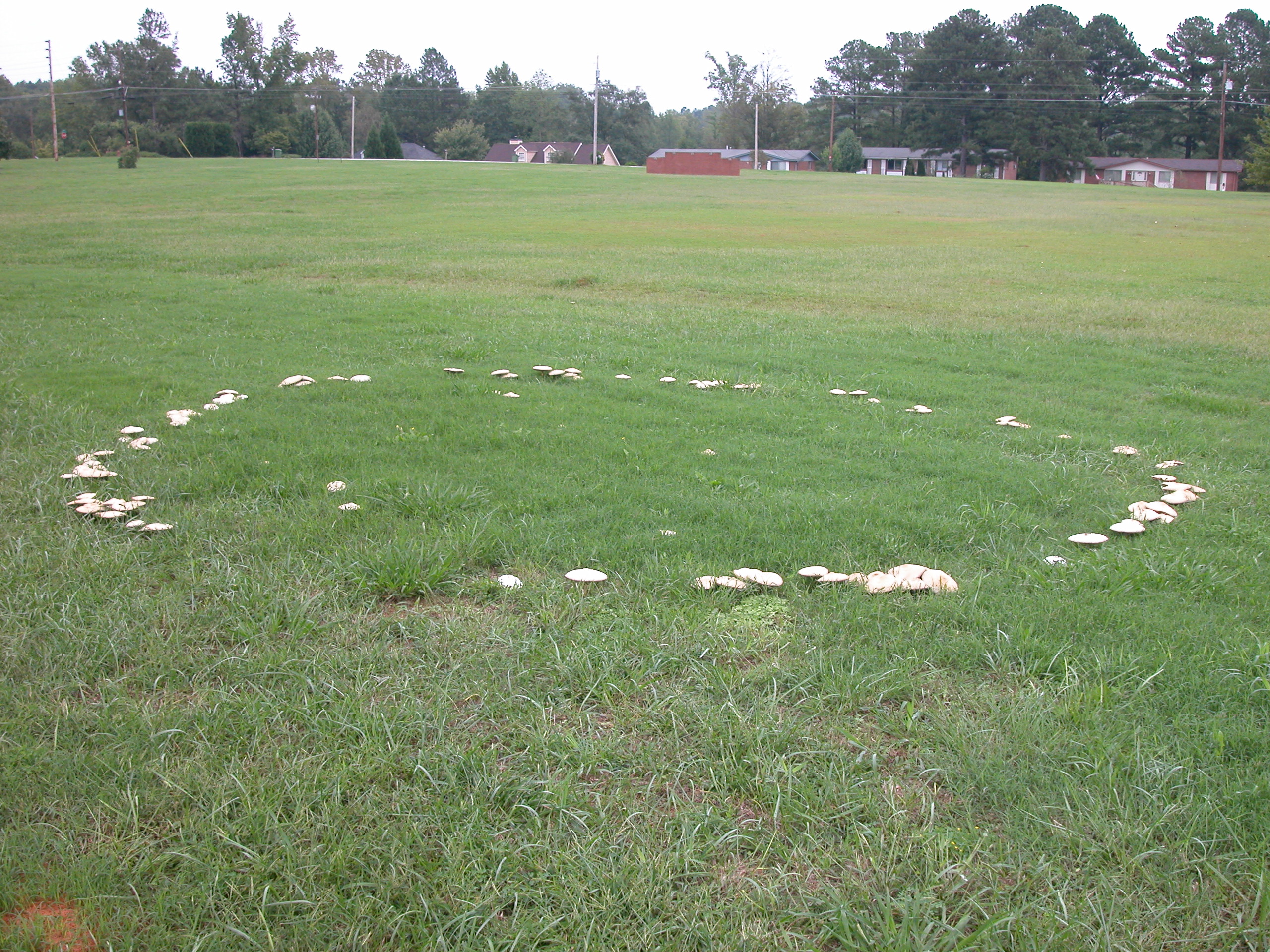 Fairy Ring on common bermudagrass
Armada
(triadimefon + trifloxystrobin)
ARMADA GREEN
ARMADA
Dollar spot injury and active dollar spot
ARMADA GREEN
2006 Pesticide Update
Nematicides
 Nemacur (fenamiphos)
 20% less till May 31, 2007
 Curfew (1,3-dichloropropene)
Golf Courses & Athletic Fields 
 Methyl Bromide
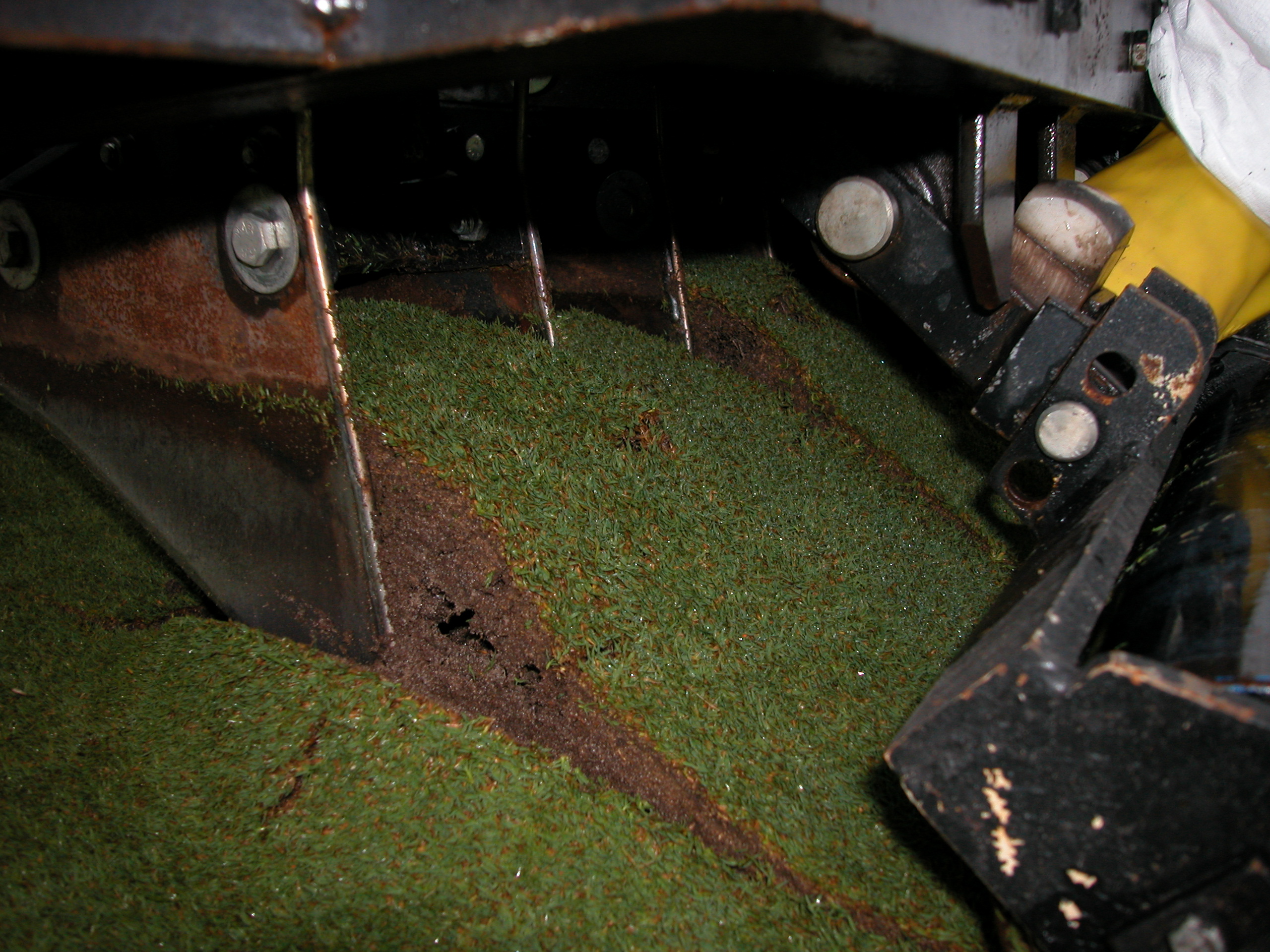 Slit Injection
2006 Pesticide Update
Herbicides
 Velocity 80 WSP (bispyribac-sodium)
 Chemical Family: pyrimidunyloxybenzoics or 	triazolopyrimidines
 Absorption and Translocation: Absorbed by 	roots and leaves, translocated via the phloem
 MOA: Inhibits acetolactate synthase (ALS), an 	enzyme necessary for the production of 	branch-chain amino acids – leucine, 	isoleucine, and valine
2006 Pesticide Update
Herbicides
 Velocity (bispyribac-sodium)
 Poa annua
 Overseeded ryegrass
 bentgrass fairways
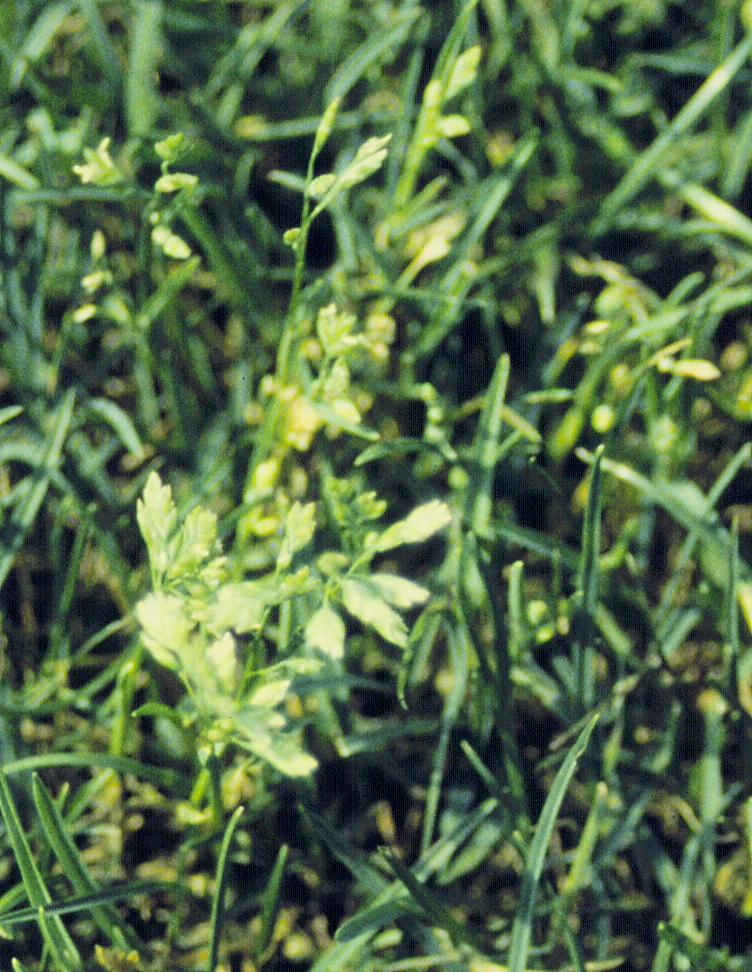 Annual Bluegrass
Velocity 80 WSP Herbicide
Velocity 80 WSP Herbicide
Poa annua Control in Overseeded Ryegrass Fairway
Untreated
1.3 oz/a INT, 14, 28 DAI
May 4 , 2004
Velocity 80 WSP Phyto on Ryegrass
2006 Pesticide Update
Herbicides
 Revolver (foramsulfuron)
 Fall – Poa annua
 Spring – transition
 Summer – goosegrass
 2 apps. @ 7 – 10 d splits
 Dallisgrass control
 mix with MSMA
 2 apps @ 3 – 4 wk splits
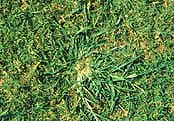 Goosegrass
2006 Pesticide Update
Herbicides
 Certainty (sulfosulfuron)
 Warm-season grasses
 Sedge control
 Tall fescue control
 Non-ionic surfactant
 SedgeHammer (halosulfuron)
 rename of Manage
2006 Pesticide Update
Herbicides
 Spotlight (fluroxypyr)
 reduced rates for bermudagrass & St. 	Augustinegrass
 Sethoxydim G-Pro – 1.0 lb / gal
 ProClipse (prodiamine) 
 Goose / Crab Control (oxadiazon + benefin)
 Berm. & bent greens
Important Dates in 2006
Winter Green – Jan. 25 - 28
Green-up 2006 – Feb. 16
Southeastern Turf Conference – May 1 & 2
UGA Turfgrass Field Day – August 15
Important Dates in 2006
GCSAA Conference & Show – Feb. 6 – 11
Atlanta – www.GCSAA.org
TPI Midwinter Conference – Feb. 13 – 17
Savannah – www.TurfGrassSod.org
Thank You
Visit
www.Georgiaturf.com
and
www.Turfgrasswater.com